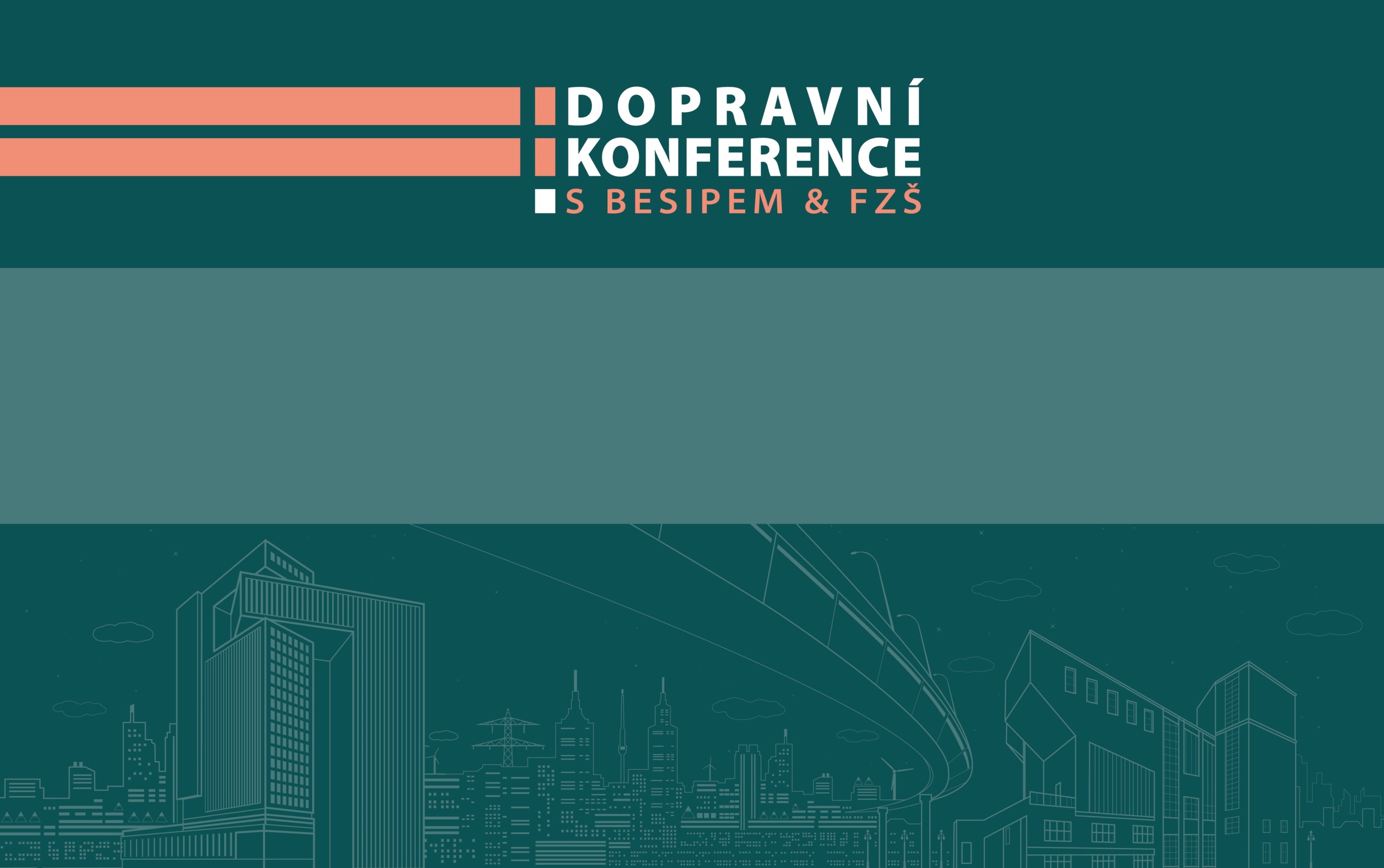 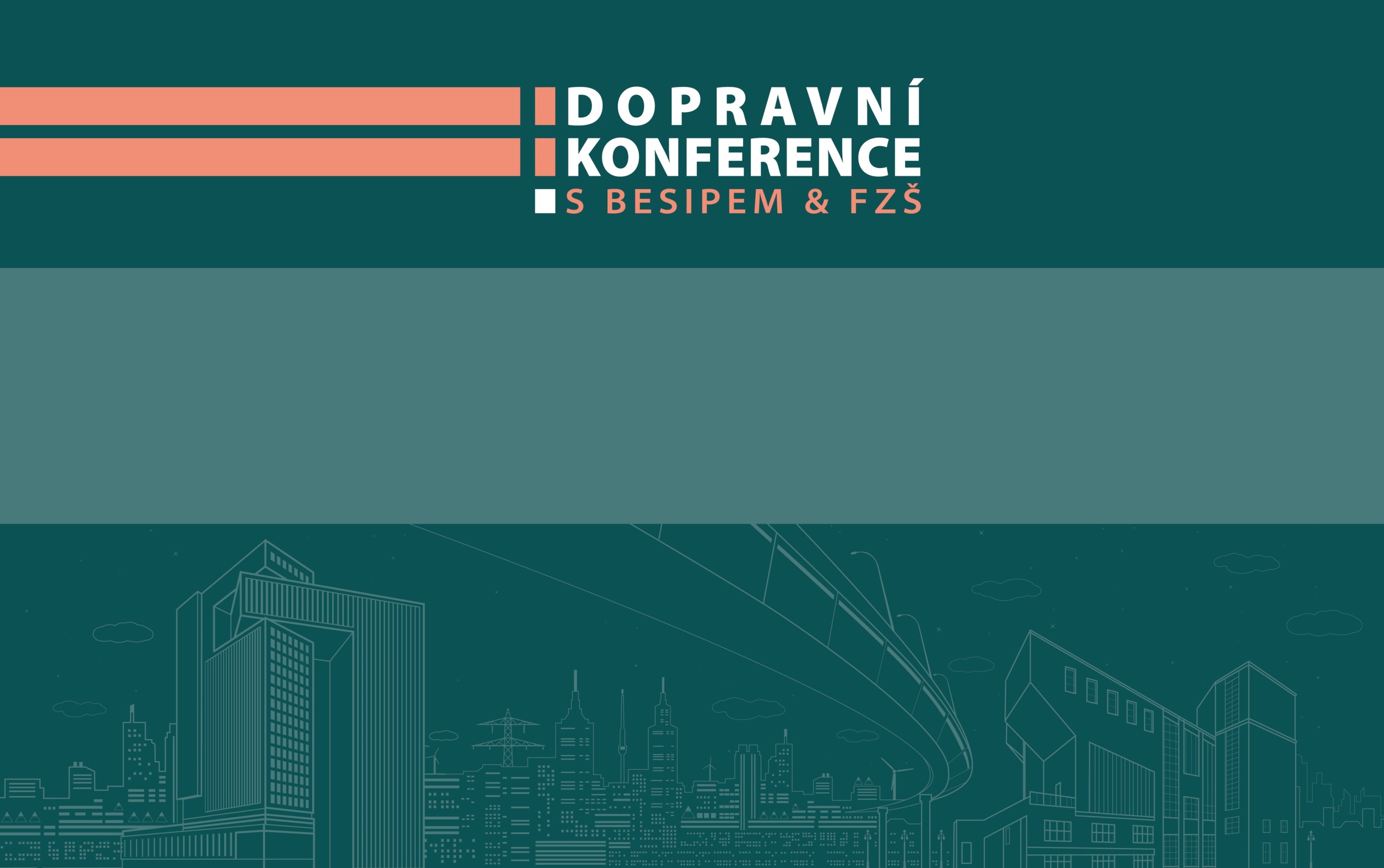 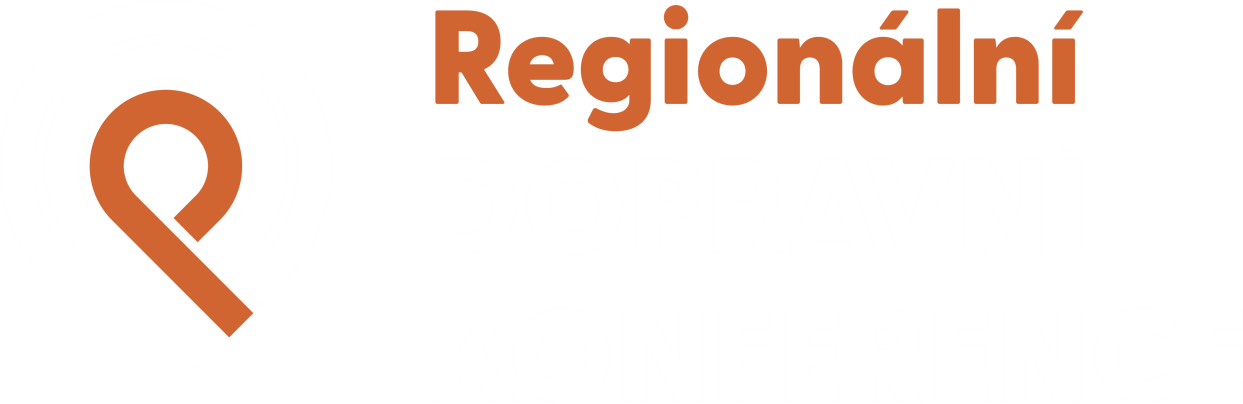 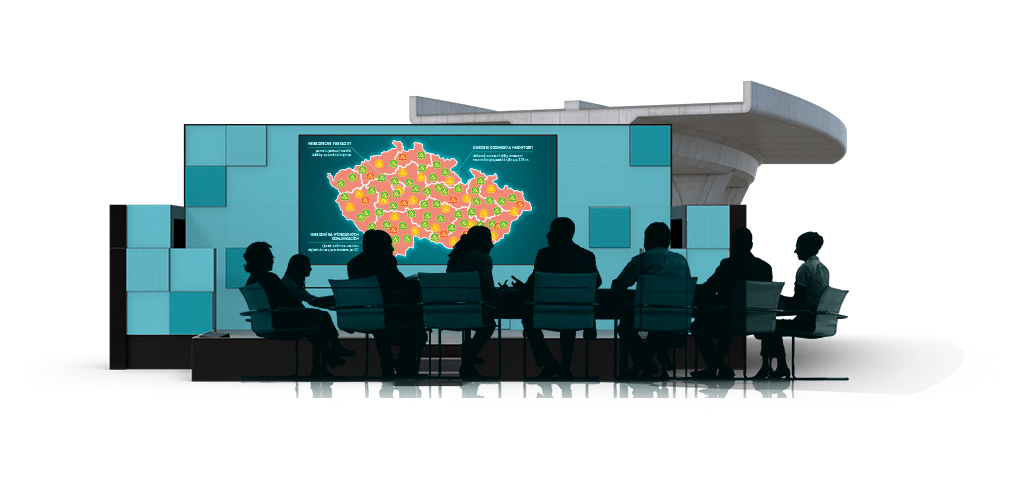 Opatření ke zvýšení bezpečnosti silničního provozu v kraji
Vytvořeno ve spolupráci 
Policie ČR a RSE Project
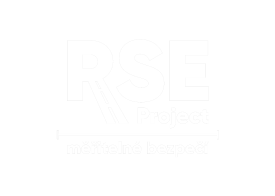 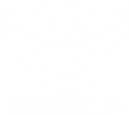 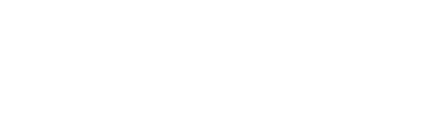 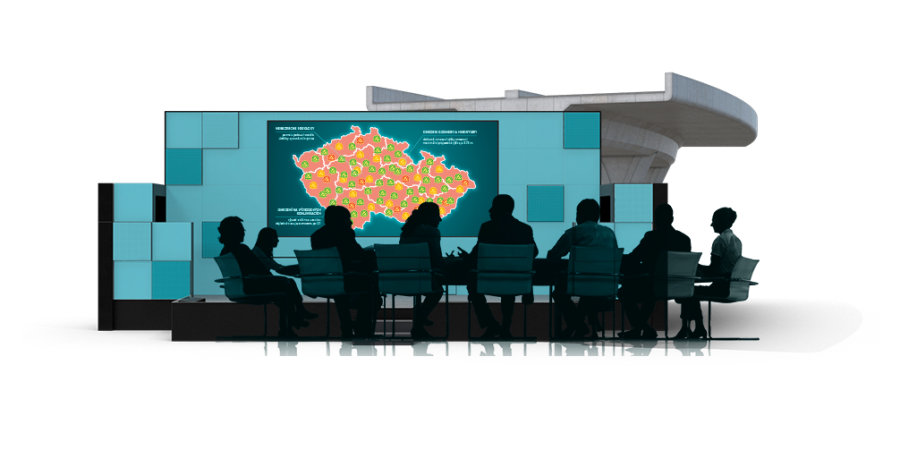 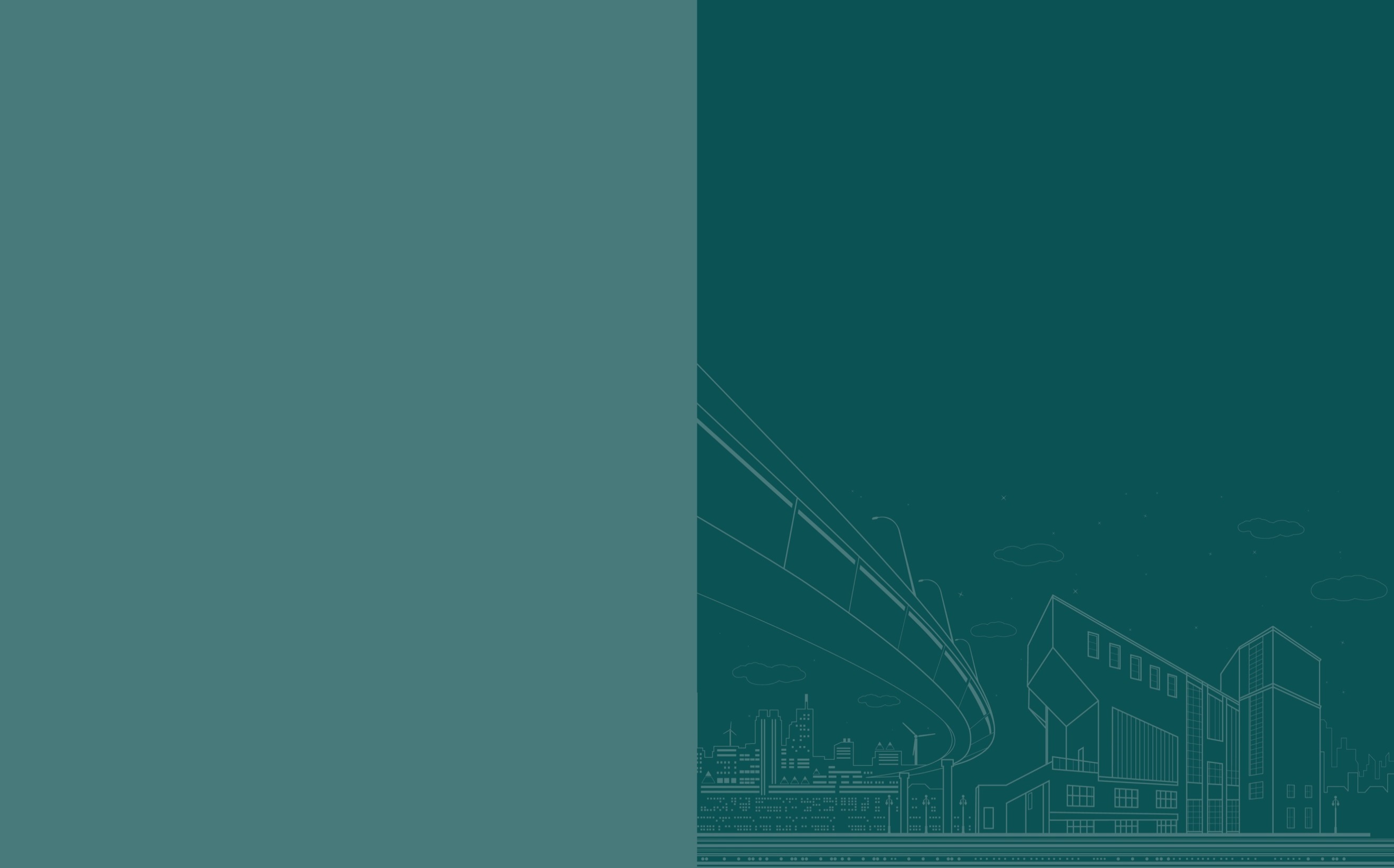 Přehled úseků
Podjezd na sil. I/27 u obce Běšiny

Úsek na sil. II/189 u městyse Klenčí p. Č.
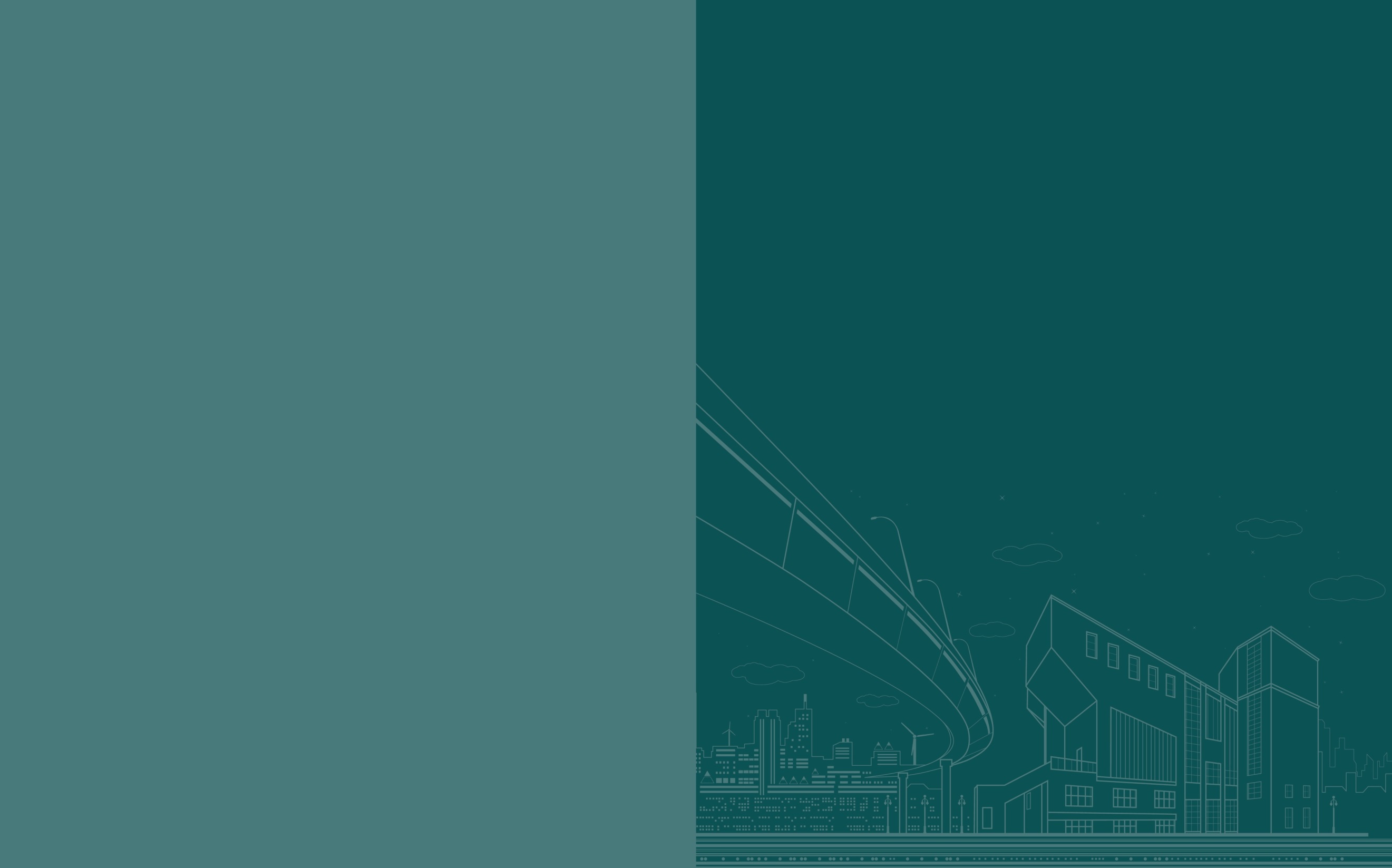 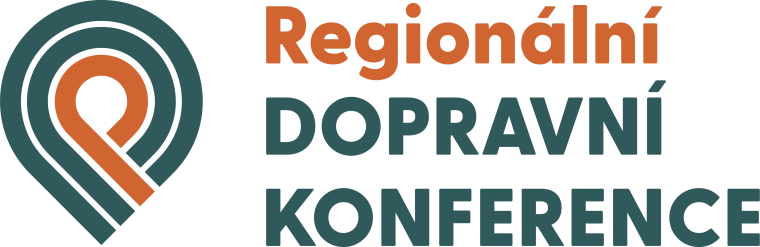 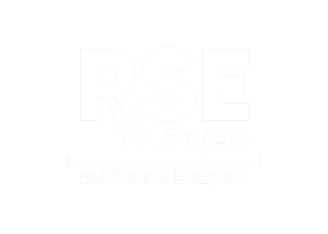 VÝBĚR RIZIKOVÝCH MÍST
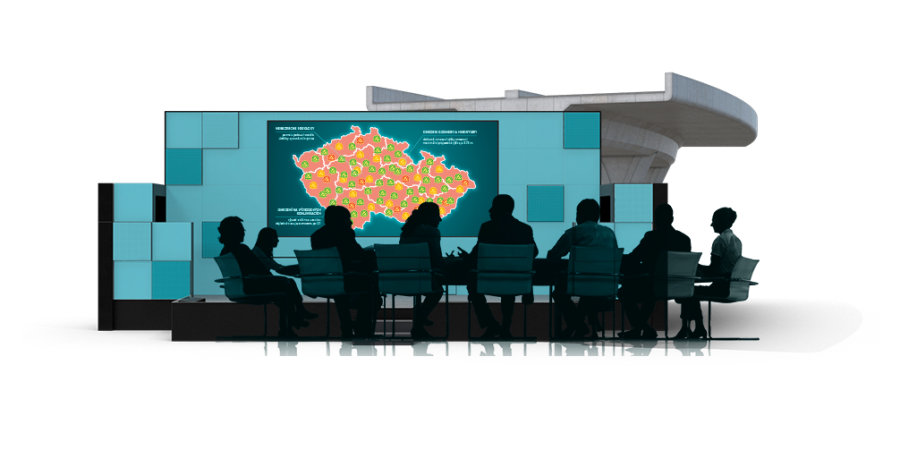 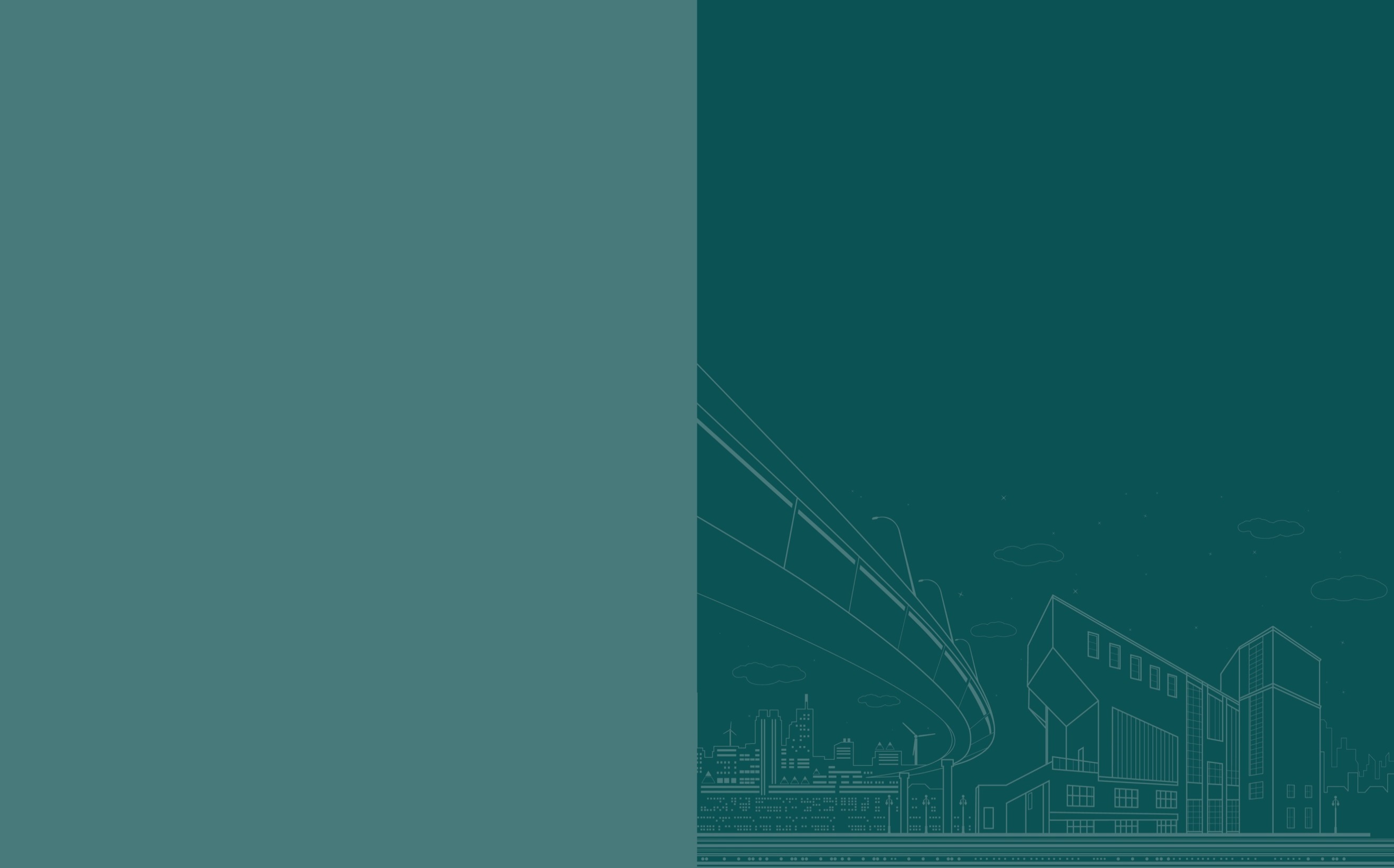 Podjezd na sil. I/27 u obce Běšiny
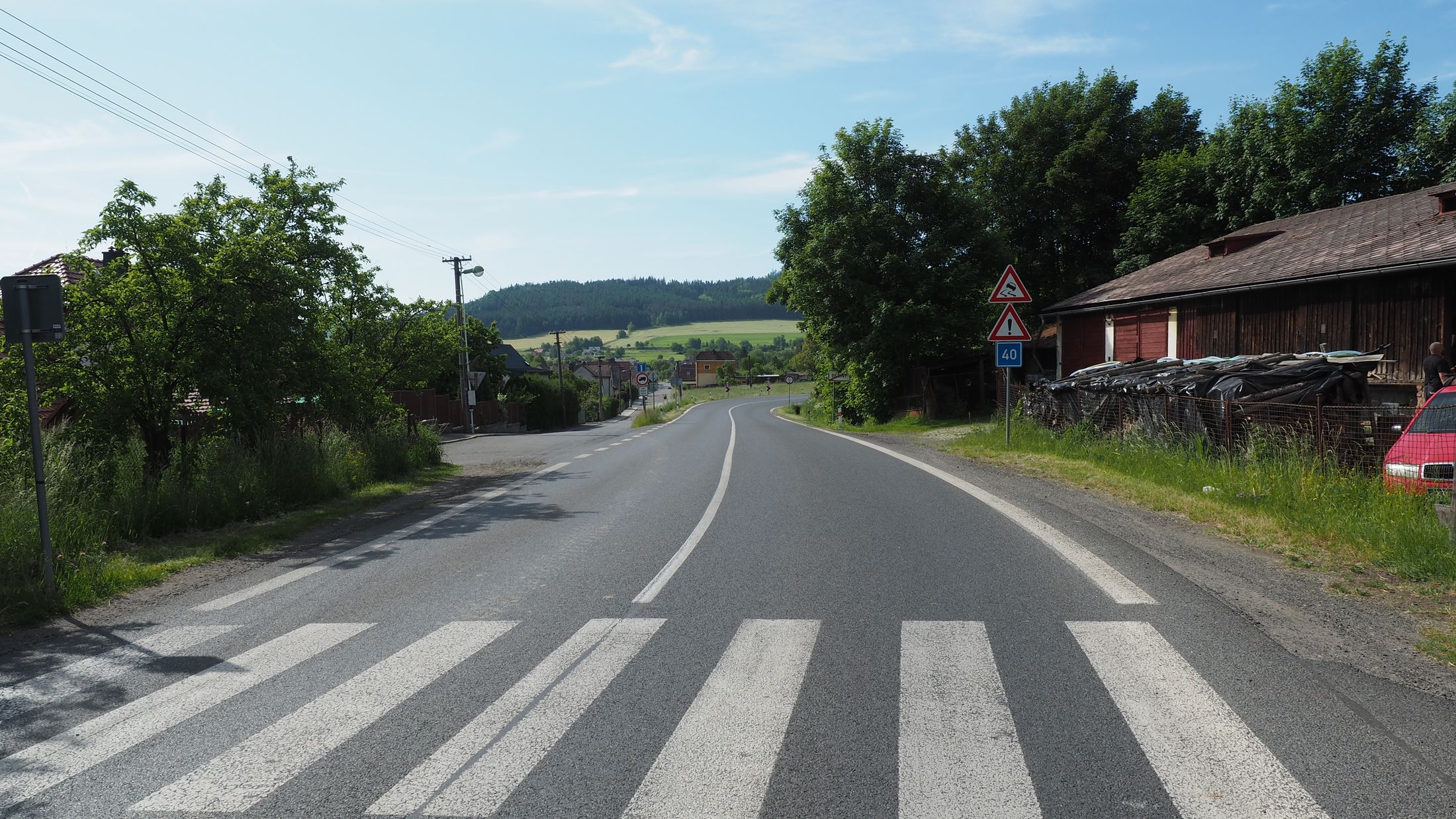 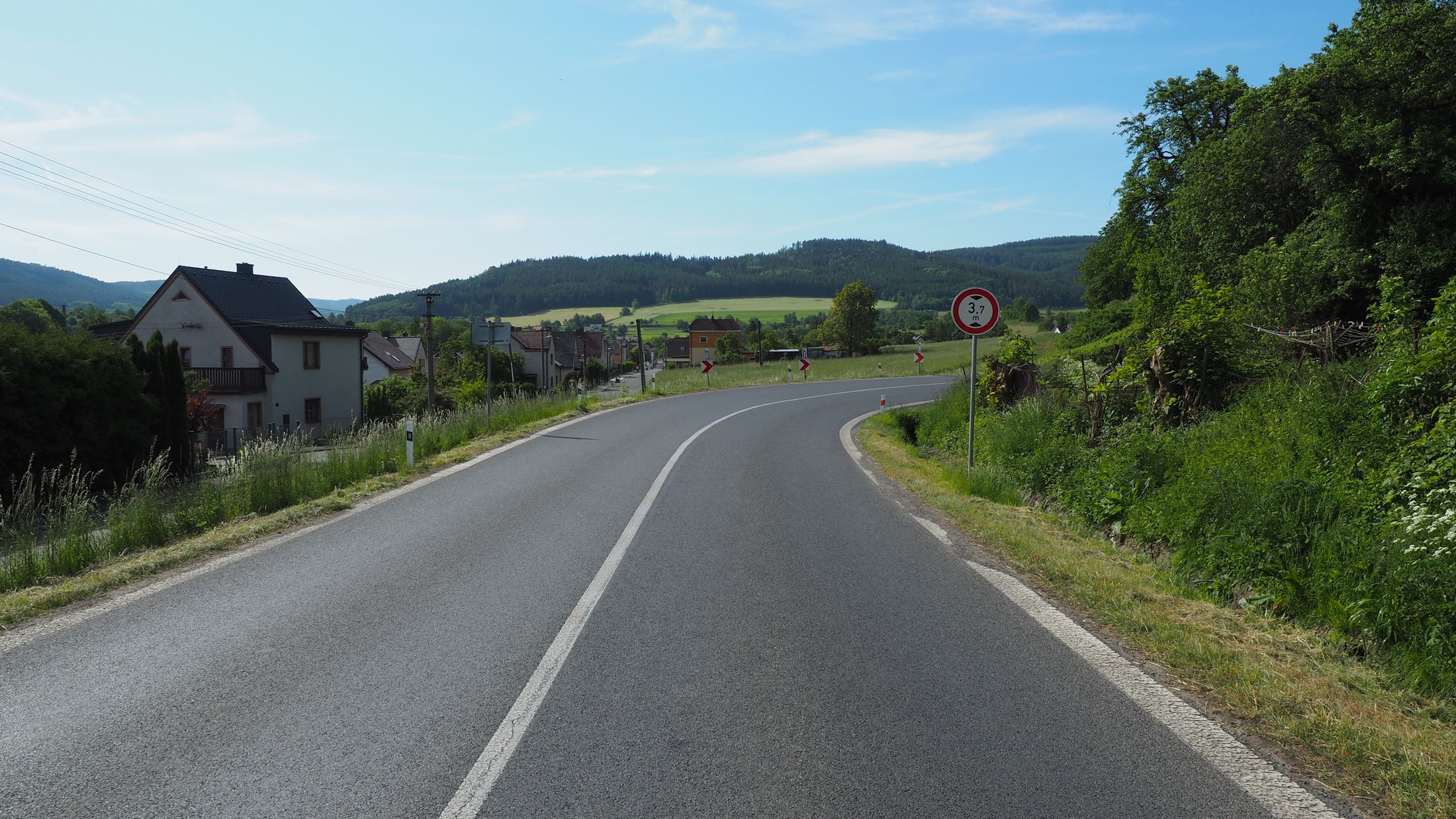 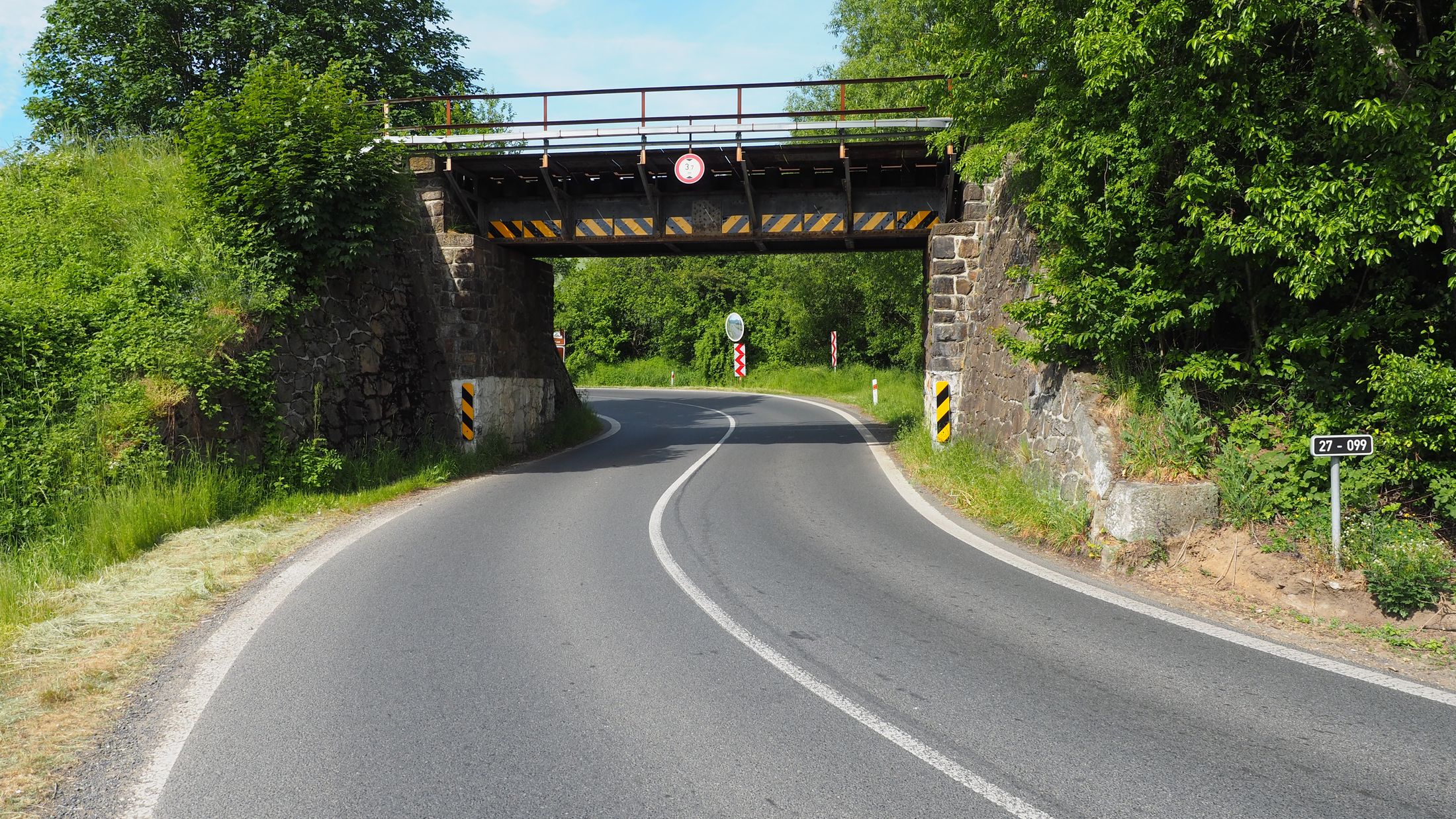 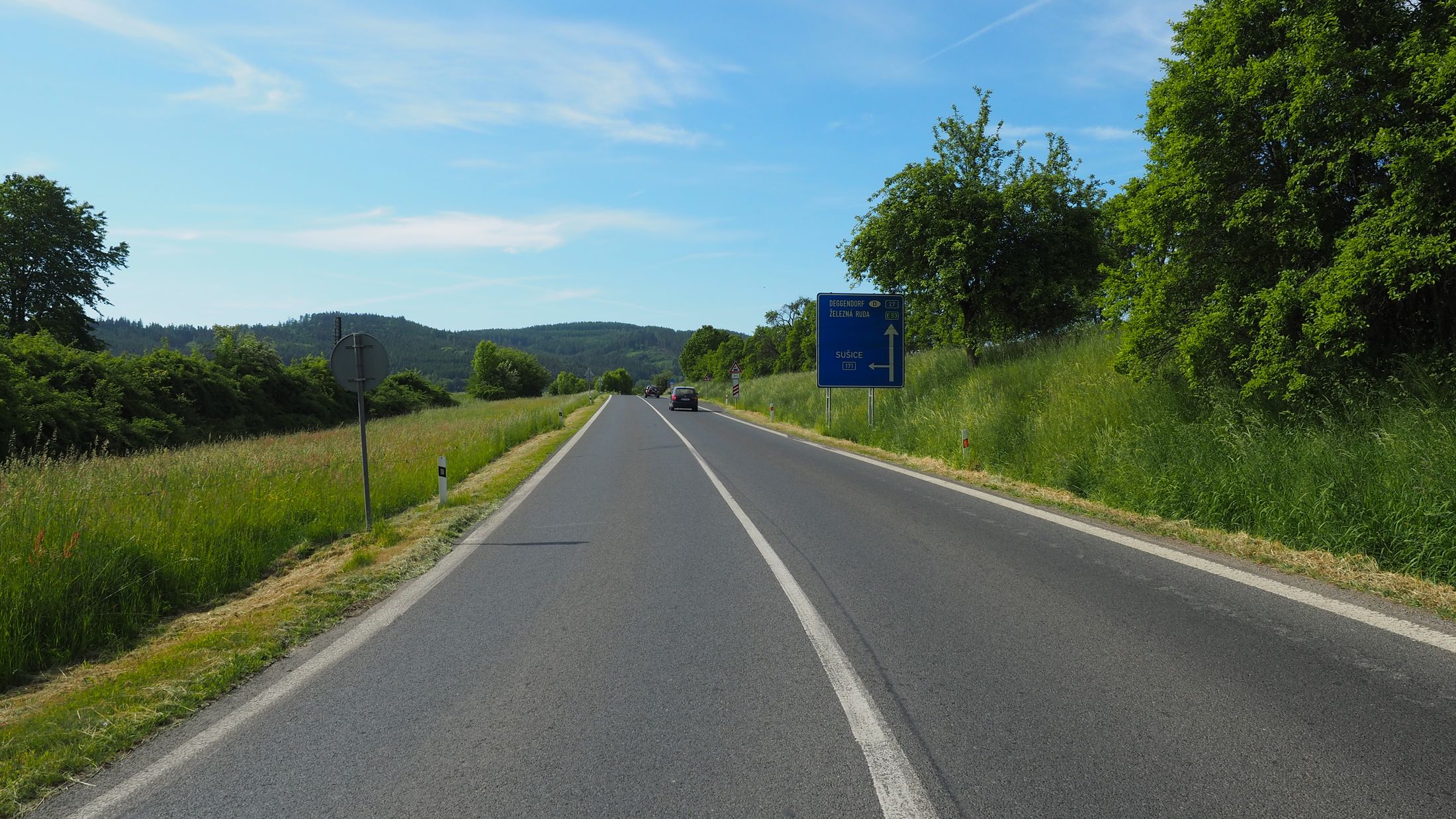 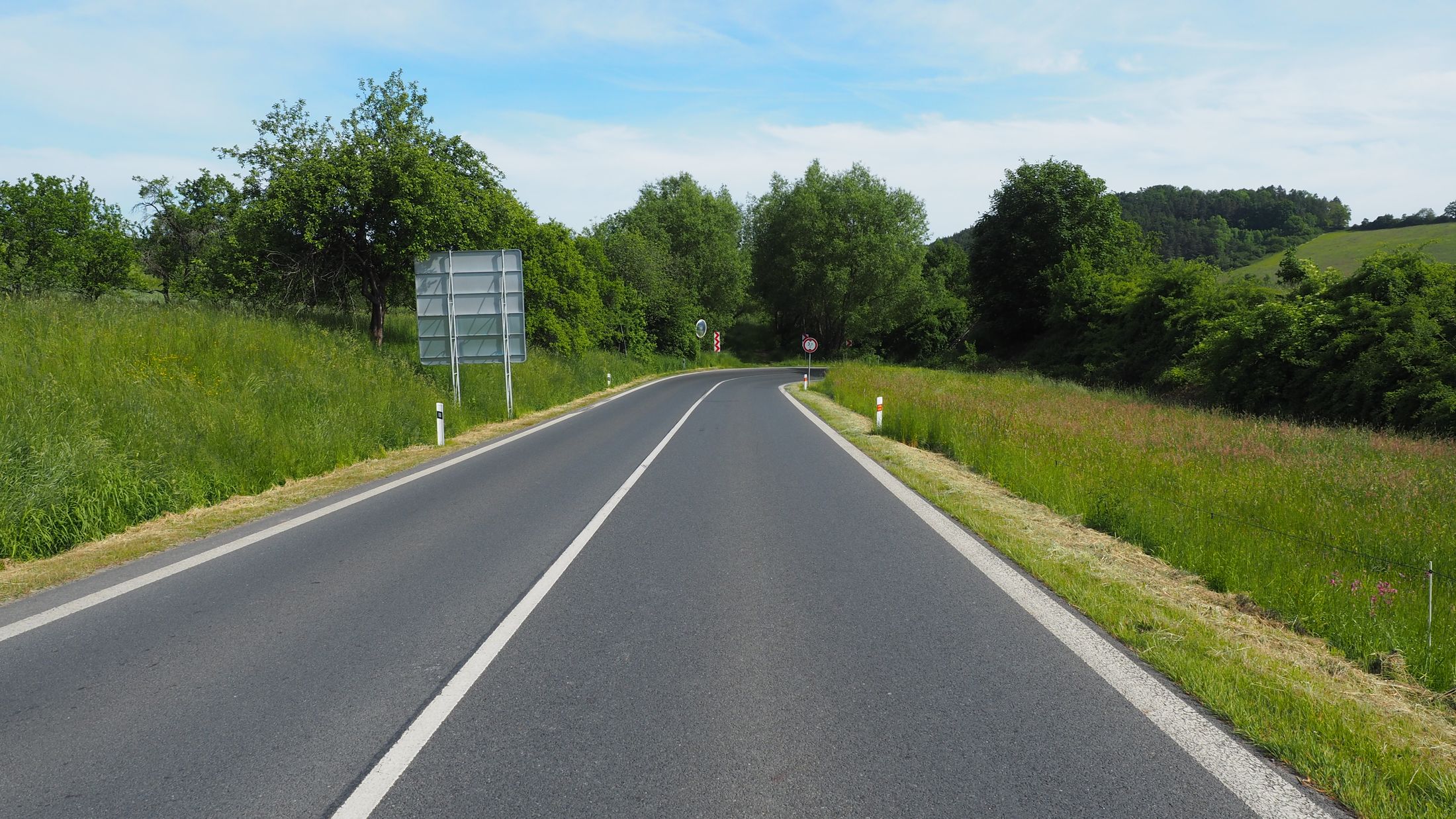 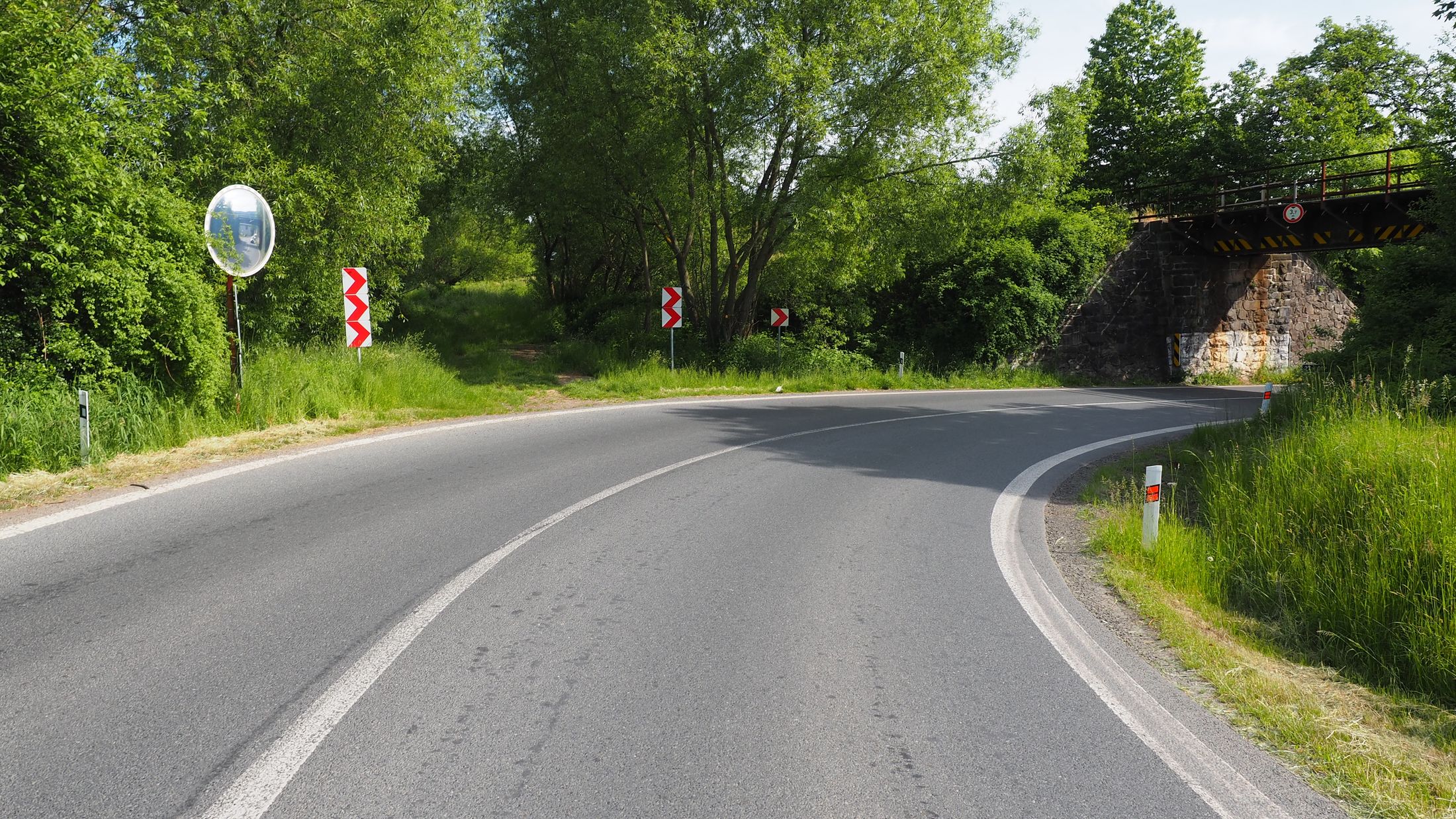 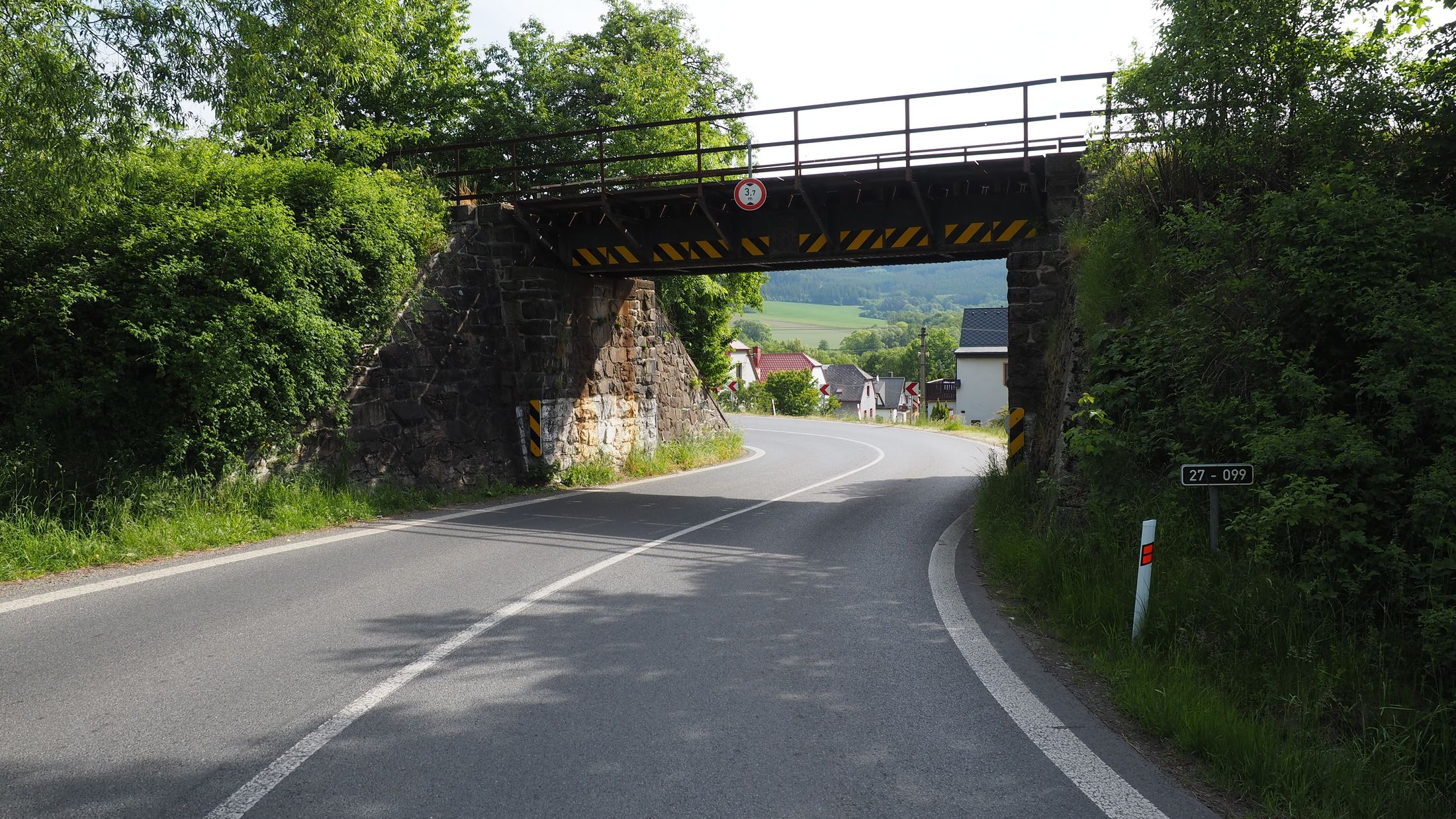 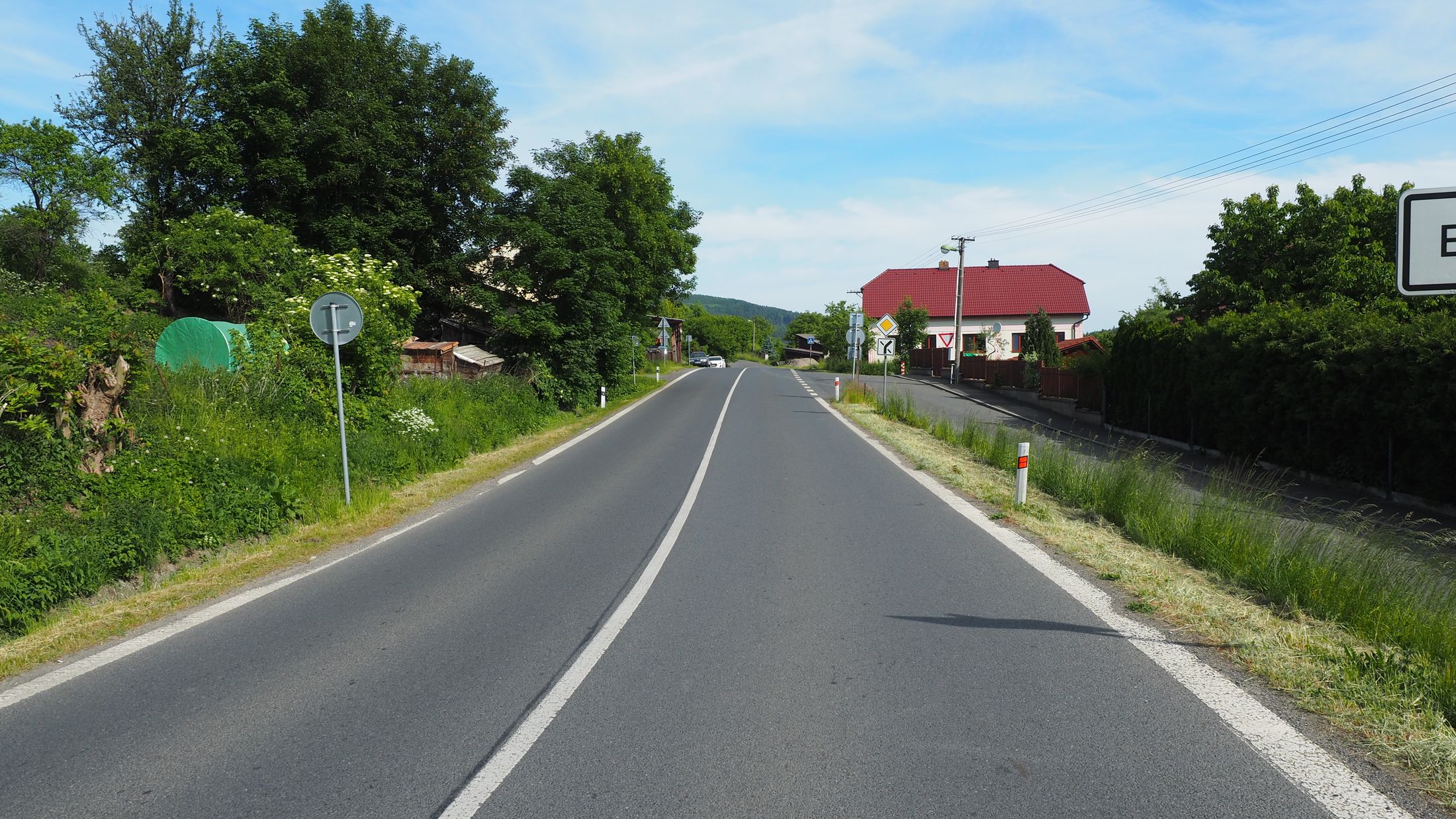 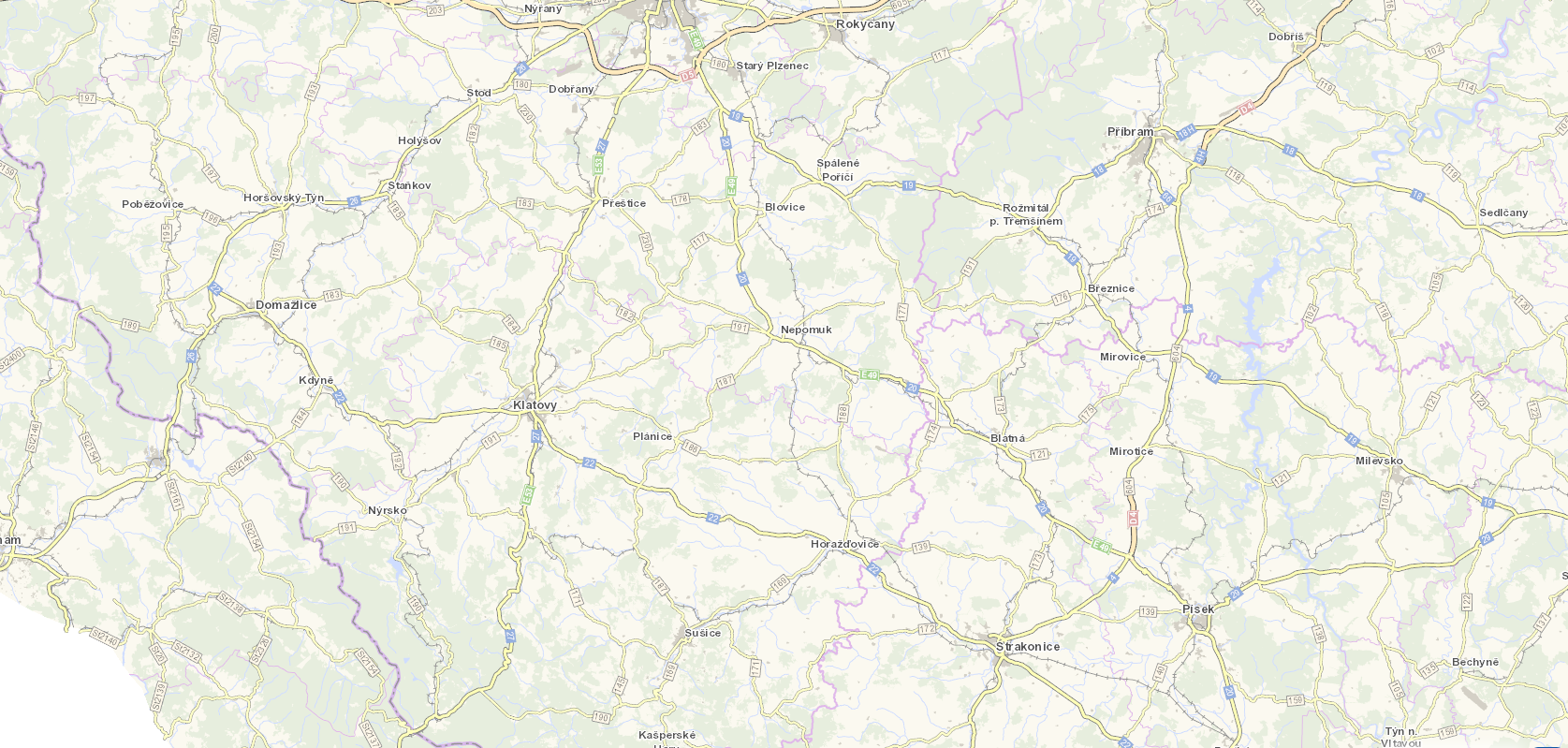 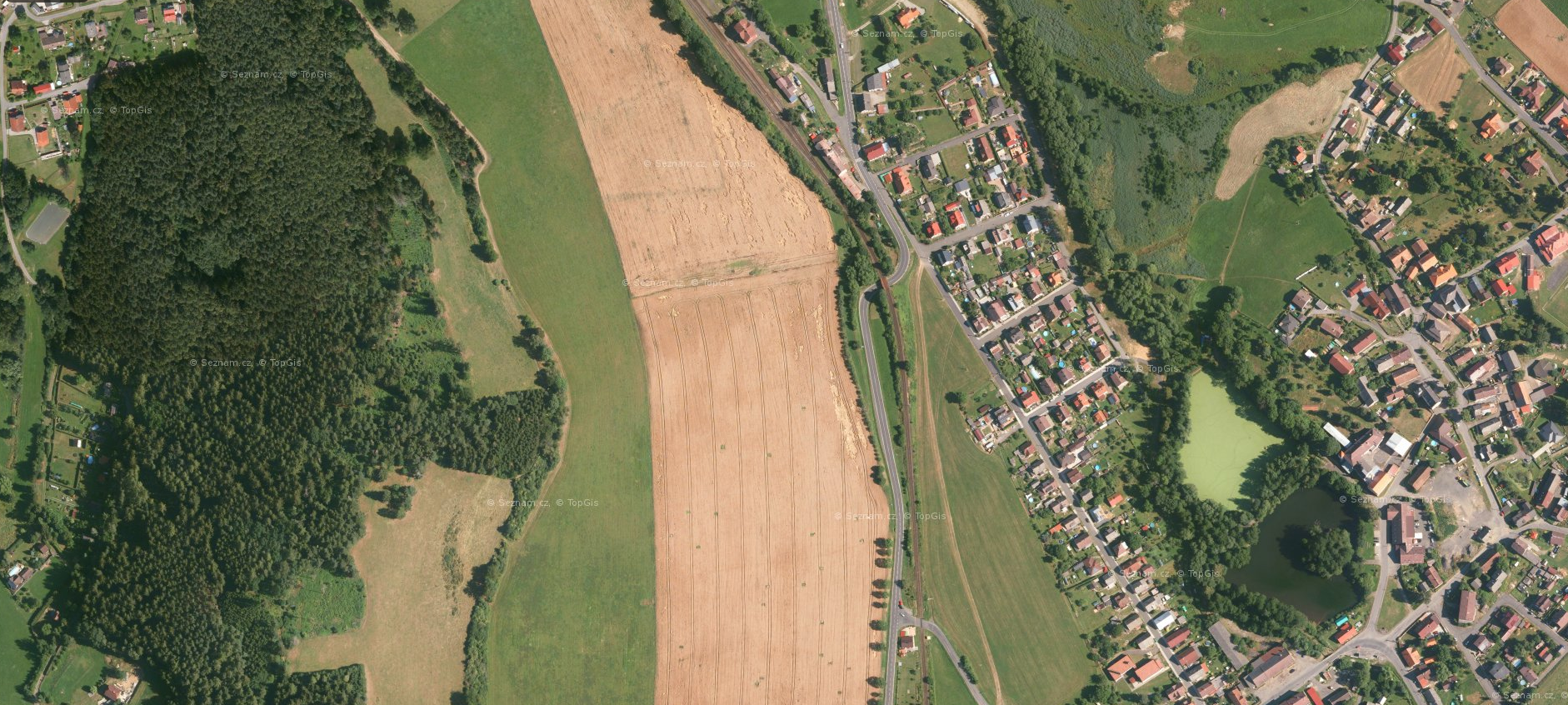 www.cuzk.cz
www.mapy.cz
www.dopravniinfo.cz
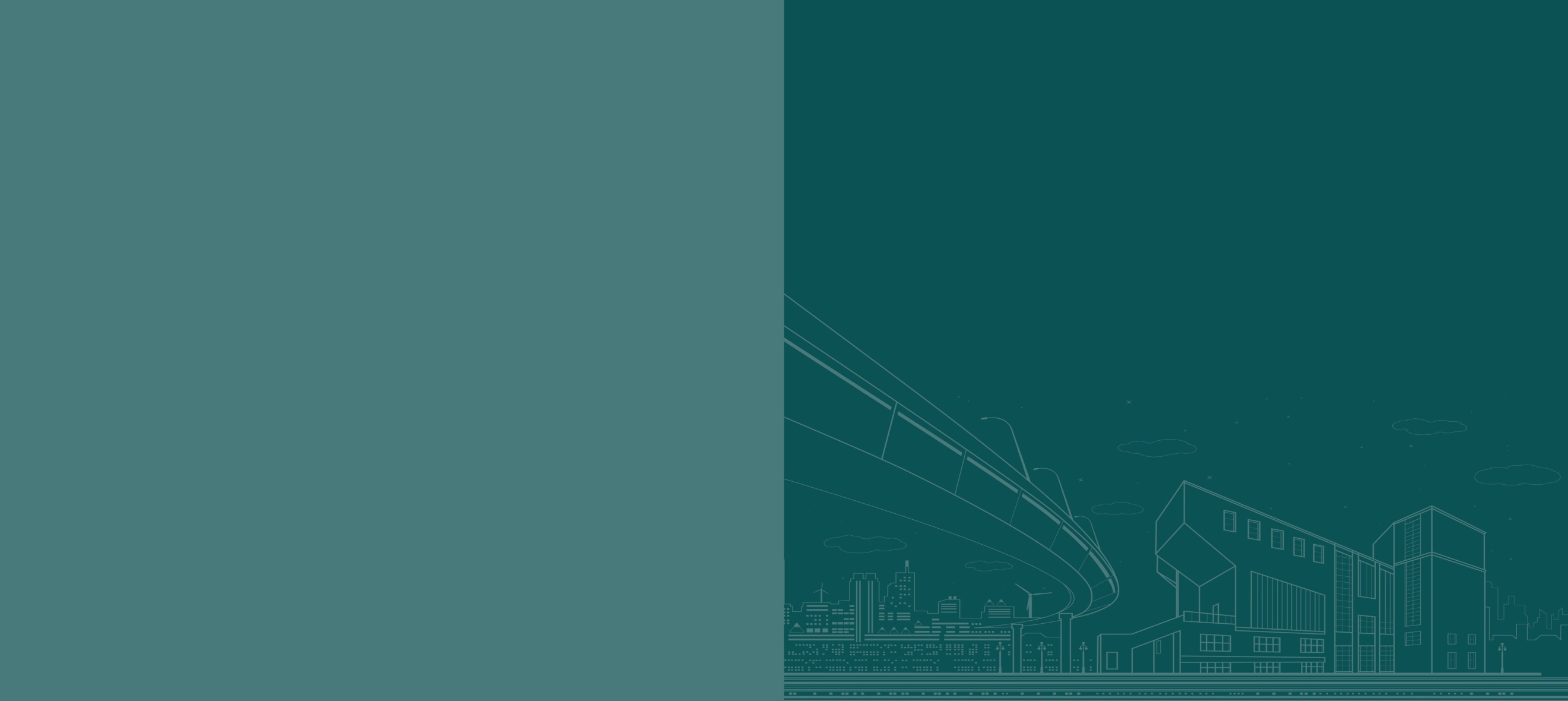 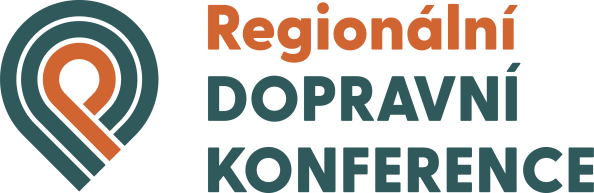 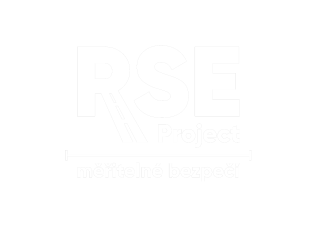 [Speaker Notes: Úsek silnice I/27 se směrovými oblouky u podjezdu v extravilánu. 
Silnice I/27 tvoří  spojnici Mostu (I/13), Žatce (D7), Plzně (D5,I/20,I/26), Klatov I/22 a hr. přechodu Železná Ruda. ,Propojení  Ústeckého a Plzeňského kraje, páteřní komunikace Plzeňského kraje. Součást evropského tahu E53 Plzeň – Mnichov. Místo se nachází mezi městem Klatovy a hr. přechodem s Německem. V úseku peáž silnice II/171 Janovice n. Úhlavou – Sušice.
Trasa úseku je charakterizována poměrně přímými úseky s dvěmi protisměrnými oblouky vedoucí do podjezdu železniční tratě. Poloměr směrových oblouků úsetících do podjezdu činí cca 20 a 25m.,. Ve směru z extravilánu klesání 4,5% délky přes 1km až za podjezd. Komunikace je vedena v úrovni terénu s malým zářezem u podjezdu. Dvoupruhová, s minimálními zpevněnými krajnicemi a rozšířením v obloucích. Směrové vedení je tvořeno plnou dělicí čárou (V1a), vodícími čarami V4 (0,25) a směrovými sloupky v základních rozestupech. Rychlost neomezená místní úpravou,, výstražné značení A22 s doporučenou rychlostí 40. Na vnějších stranách vodicí tabule Z3.
Okolí komunikace otevřená krajina, se stromy na násypech železniční tratě. Železniční trat jednokolejná regionální , podjezd tvořen zděnými opěrami a železnou mostovkou. Volná šířka mezi opěrami 7,8m.

Intenzity : 	I/27	4,2tis voz /24hod, z toho  14%těžkých vozidel]
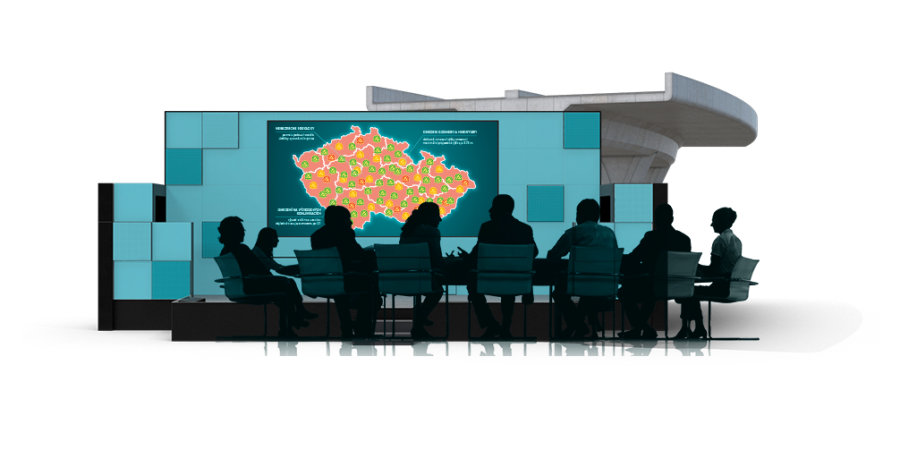 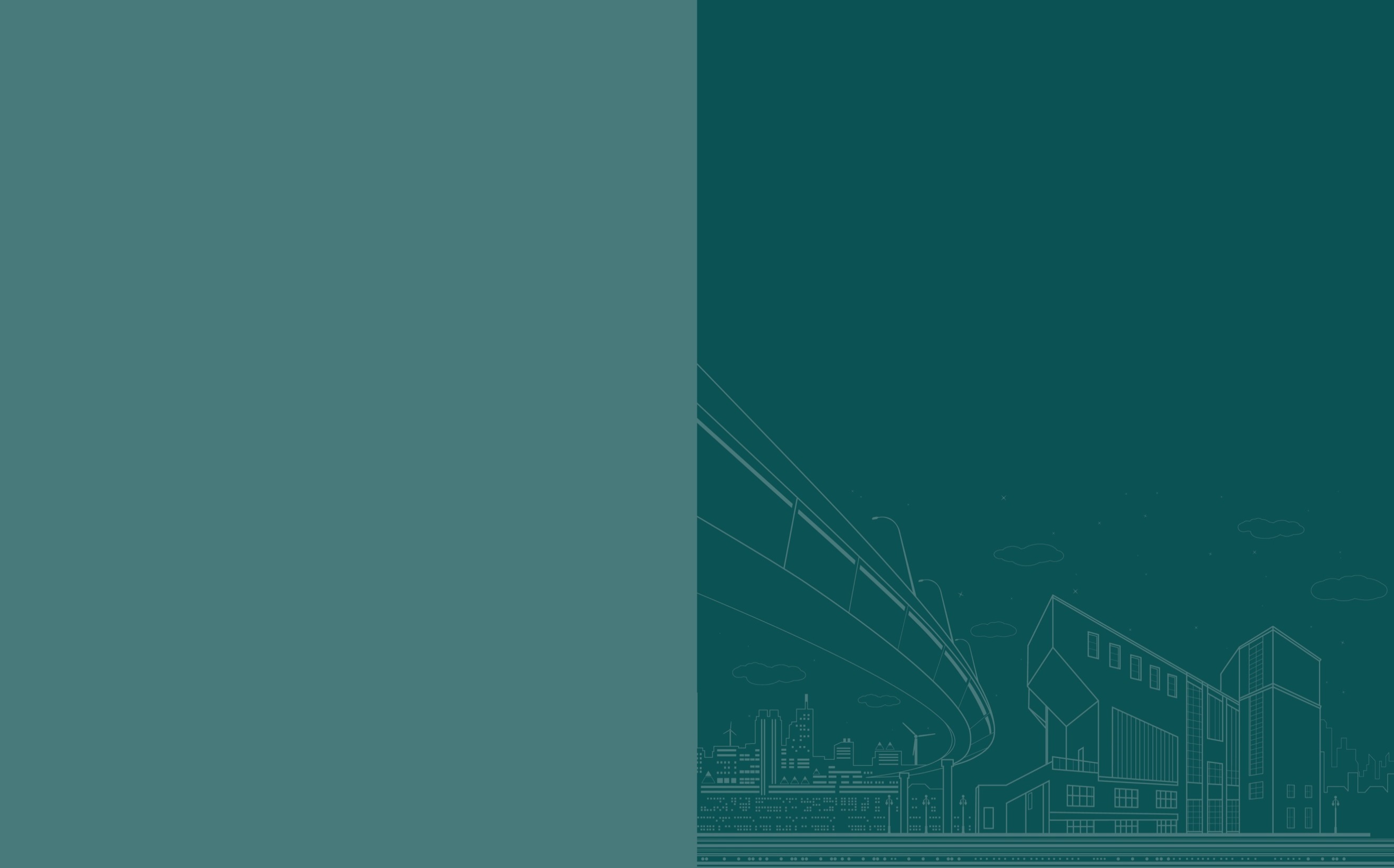 Popis místa, úseku
Úsek sil. I/27 s podjezdem v extravilánu
I/27: Most (I/13), Plzeň (D5,I/20), Klatovy (I/22), Žel. Ruda -> D, E53 Plzeň – Mnichov;  mezi Klatovy a Žel. Rudou, na výjezdu z obce Běšiny,   peáž sil. II/171 Janovice n. Úhlavou – Sušice
Přímé úseky s oblouky (R 20 a 25m) před podjezdem, klesání  (+4,5%) v dl. 1 km, komunikace kopíruje terén
Rychlost „90“km/h, V1a+V4, Z3 v obloucích, Z11a v základuvýstražné A22, A8 + IP5 (40), konec obce
Podjezd: volná šířka 7,8m, podjezdná výška 3,7m, zděný
Okolí: otevřená krajina, stromy - násyp tratě, ext/intravilán
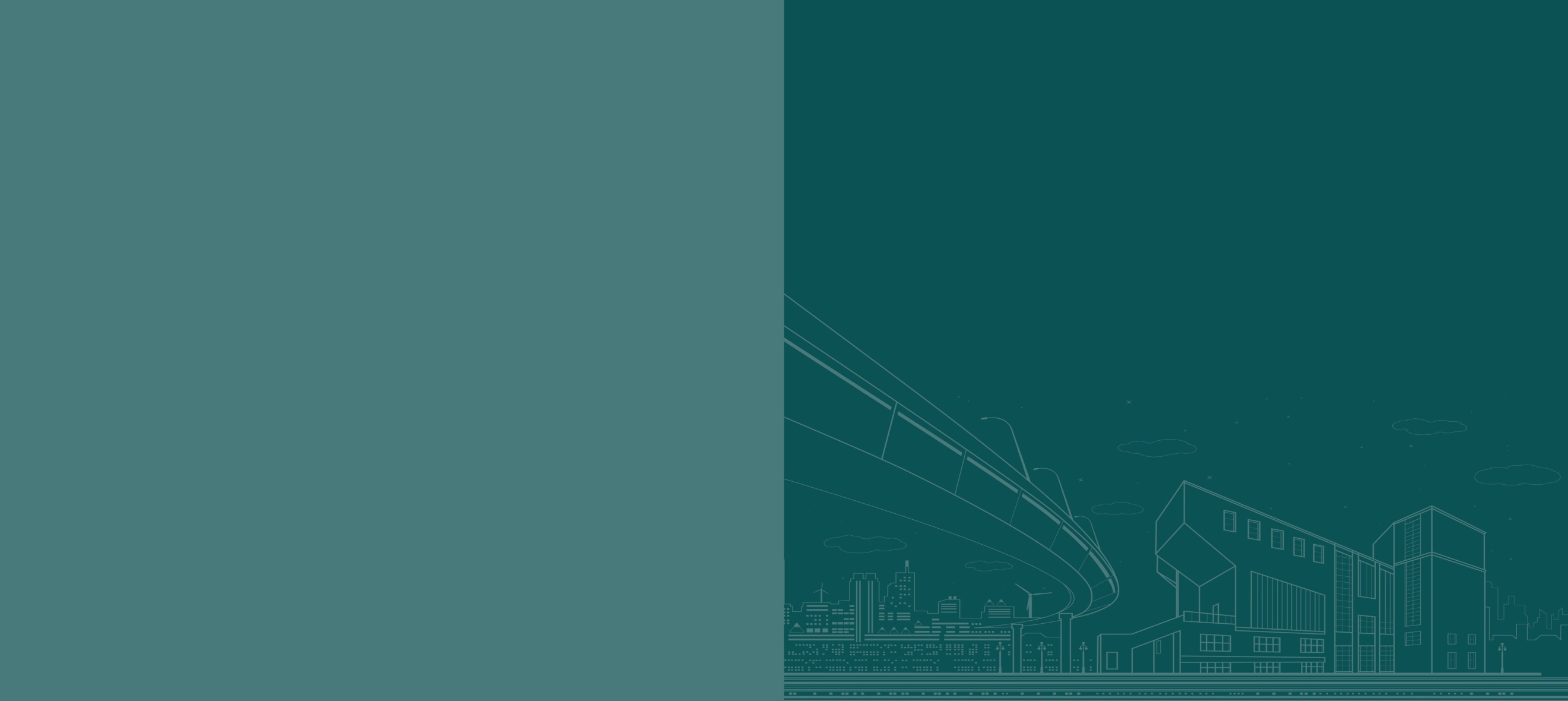 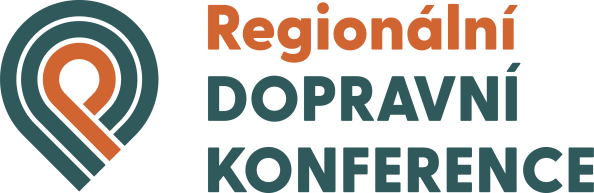 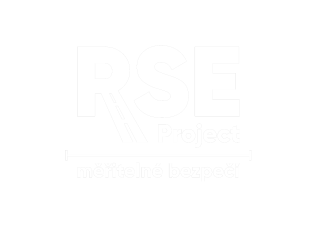 [Speaker Notes: Úsek silnice I/27 se směrovými oblouky u podjezdu v extravilánu. 
Silnice I/27 tvoří  spojnici Mostu (I/13), Žatce (D7), Plzně (D5,I/20,I/26), Klatov I/22 a hr. přechodu Železná Ruda. ,Propojení  Ústeckého a Plzeňského kraje, páteřní komunikace Plzeňského kraje. Součást evropského tahu E53 Plzeň – Mnichov. V úseku peáž silnice II/171 Janovice n. Úhlavou – Sušice.
Trasa úseku je charakterizována poměrně přímými úseky s dvěmi protisměrnými oblouky vedoucí do podjezdu železniční tratě. Poloměr směrových oblouků úsetících do podjezdu činí cca 20 a 25m.,. Ve směru z extravilánu klesání 4,5% délky přes 1km až za podjezd. Komunikace je vedena v úrovni terénu s malým zářezem u podjezdu. Dvoupruhová, s minimálními zpevněnými krajnicemi a rozšířením v obloucích. Směrové vedení je tvořeno plnou dělicí čárou (V1a), vodícími čarami V4 (0,25) a směrovými sloupky v základních rozestupech. Rychlost neomezená místní úpravou,, výstražné značení A22 s doporučenou rychlostí 40. Na vnějších stranách vodicí tabule Z3.
Okolí komunikace otevřená krajina, se stromy na násypech železniční tratě. Železniční trat jednokolejná regionální , podjezd tvořen zděnými opěrami a železnou mostovkou. Volná šířka mezi opěrami 7,8m.

Intenzity : 	I/27	4,2tis voz /24hod, z toho  14%těžkých vozidel]
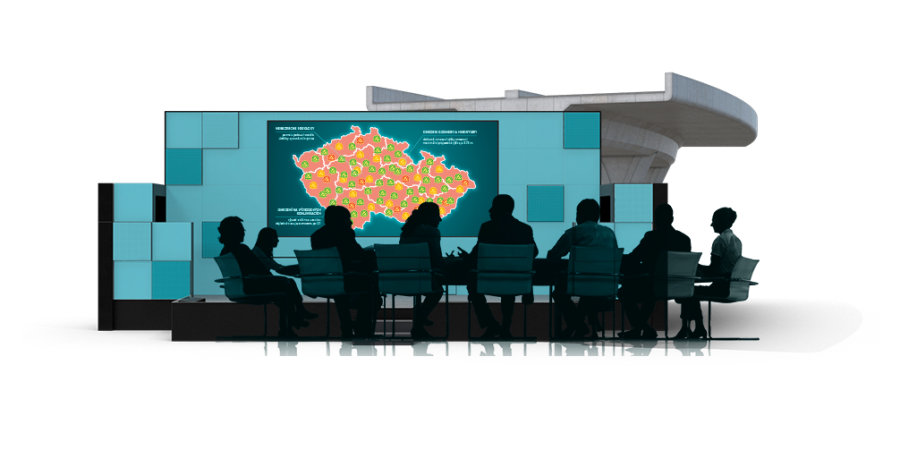 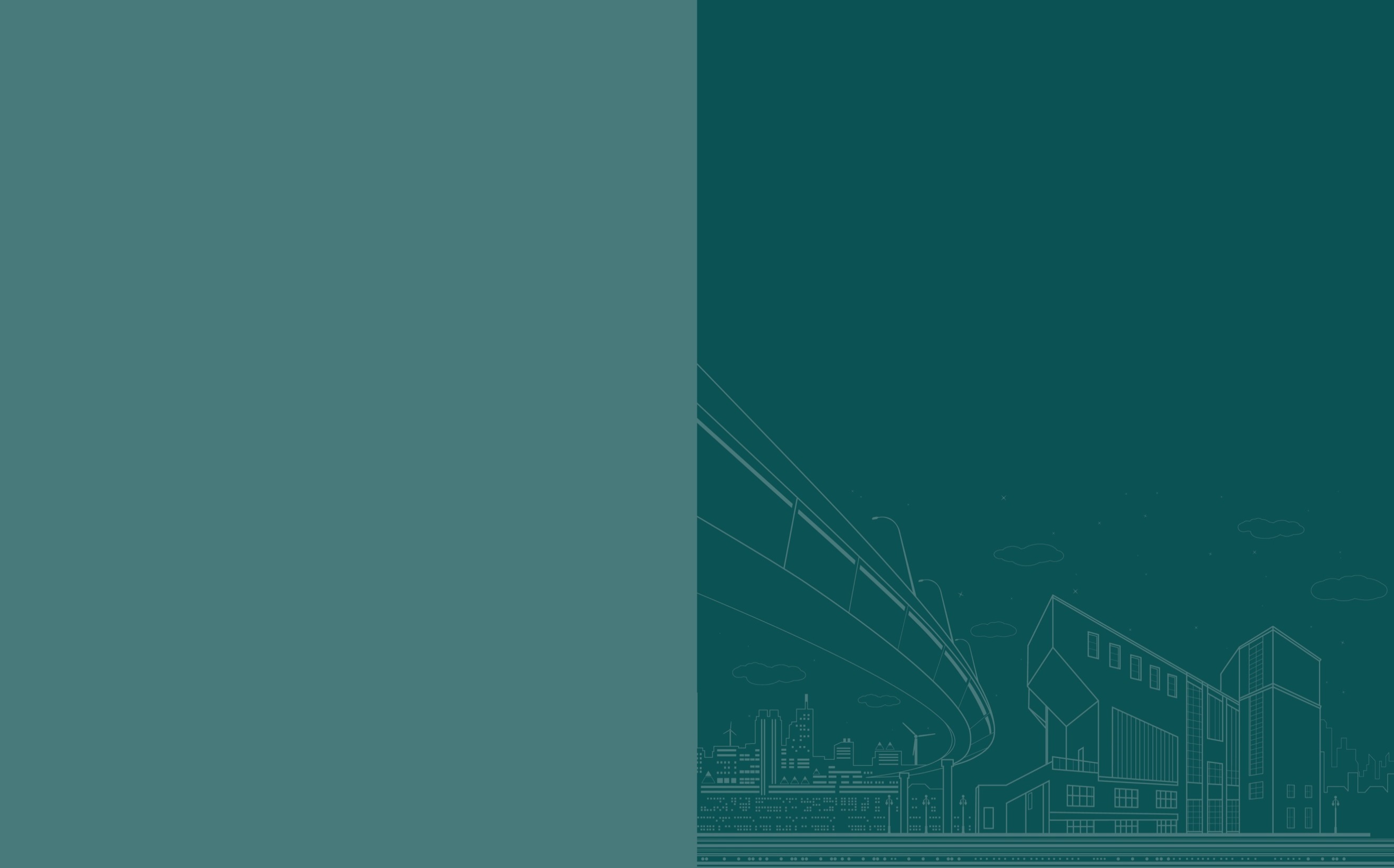 Nehodovost místa
Od 01/2018 celkem 21 nehod (šetřených PČR)
Následky: 15 osob lehce zraněno
Nejčastější druh nehody: 	 Srážka s PP 11x (7L), Srážka s voz 8x (6L), Havárie 2x (2L)
Nejčastější příčina: 	Nepř. rychlosti - stavu vozovky 10x (12L), nevěnování se řízení 3x, 
Den za nezhorš. 10x (7L), ; za mokra 15x (14L), 	smyk 12x (12L)	Proti směru staničení 10x (10L) vs. 5x (3L),  	   2022-23: 9x (11L)
Nebezpečné vlivy, prvky: Směrové oblouky malého poloměru na konci dlouhého klesání, horší čitelnost trasy v okolí podjezdu
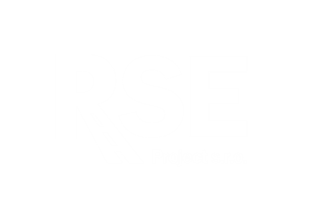 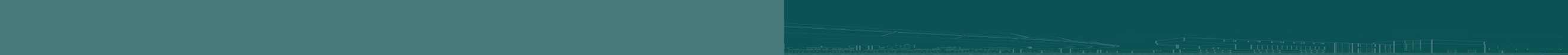 [Speaker Notes: Od 01/2018 celkem 21 nehod (šetřených PČR)
Následky: 15 osob lehce zraněno
Nejčastější druh nehody: 	 Srážka s PP 11x (7L), Srážka s voz 8x (6L), Havárie 2x (2L)
Nejčastější příčina: 	Nepř. rychlosti - stavu vozovky 10x (12L), nevěnování se řízení 3x, dále nezvládnutí řízení 2x , nepř. rychl. vlastnostem vozidla a nákladu 2x
Den za nezhorš. 10x (7L), ; za mokra 15x (14L), 		2022-23: 9x (11L)Proti směru staničení 10x (10L) vs. 5x (3L),  
Nebezpečné vlivy, prvky: Směrové oblouky malého poloměru na konci dlouhého klesání, horší čitelnost trasy v okolí podjezdu

SEZ:  21,5 mil.]
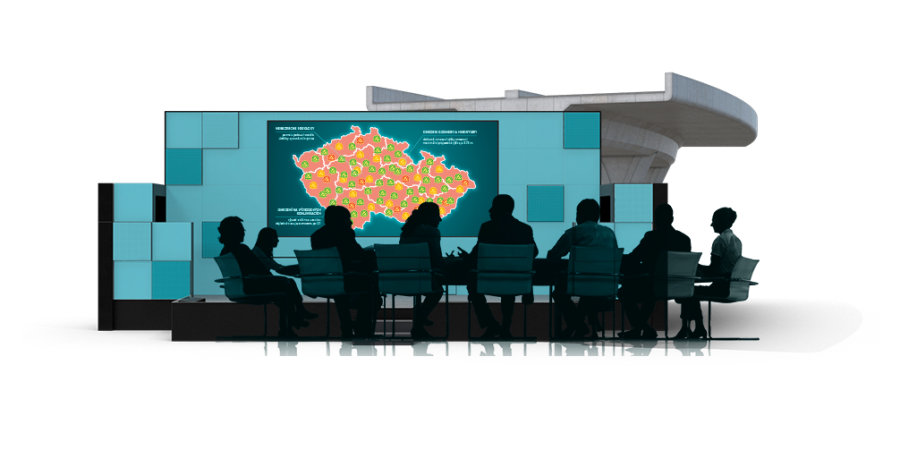 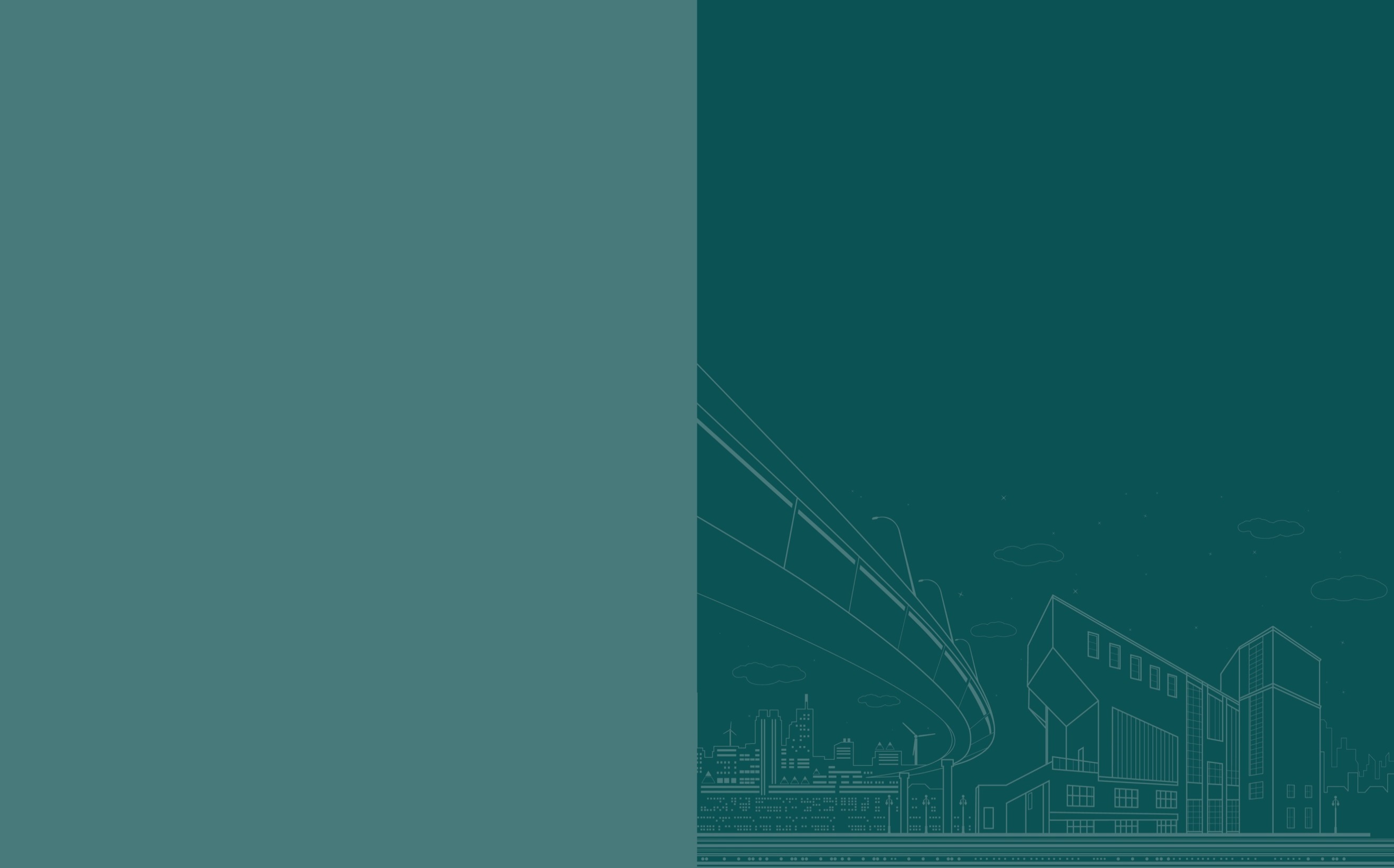 Podjezd na sil. I/27 u obce Běšiny
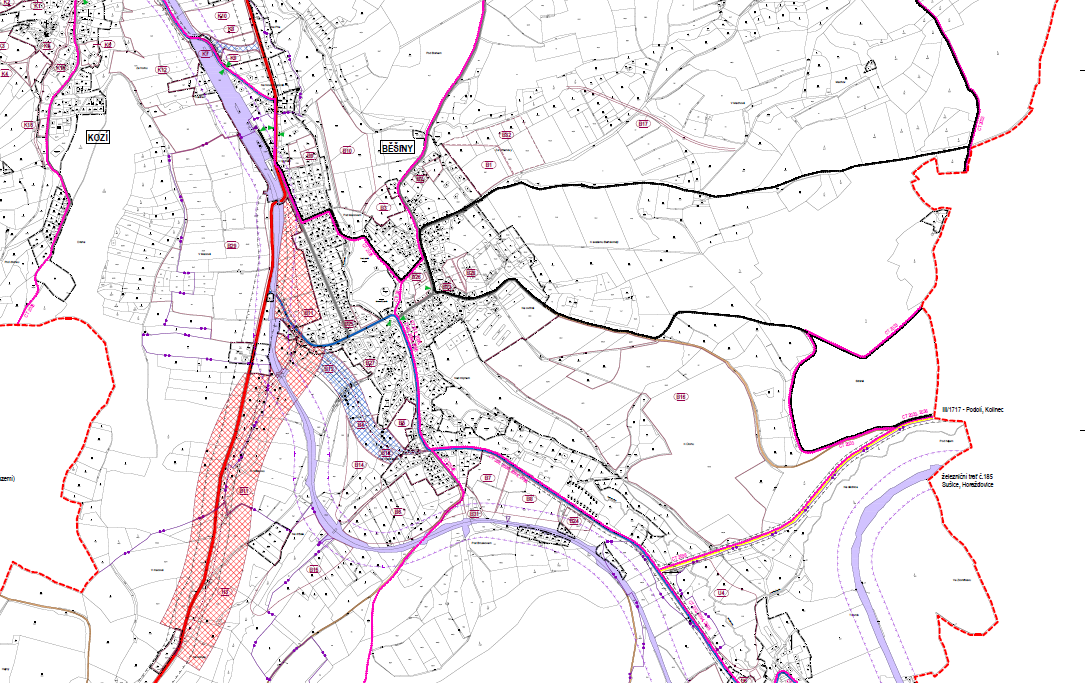 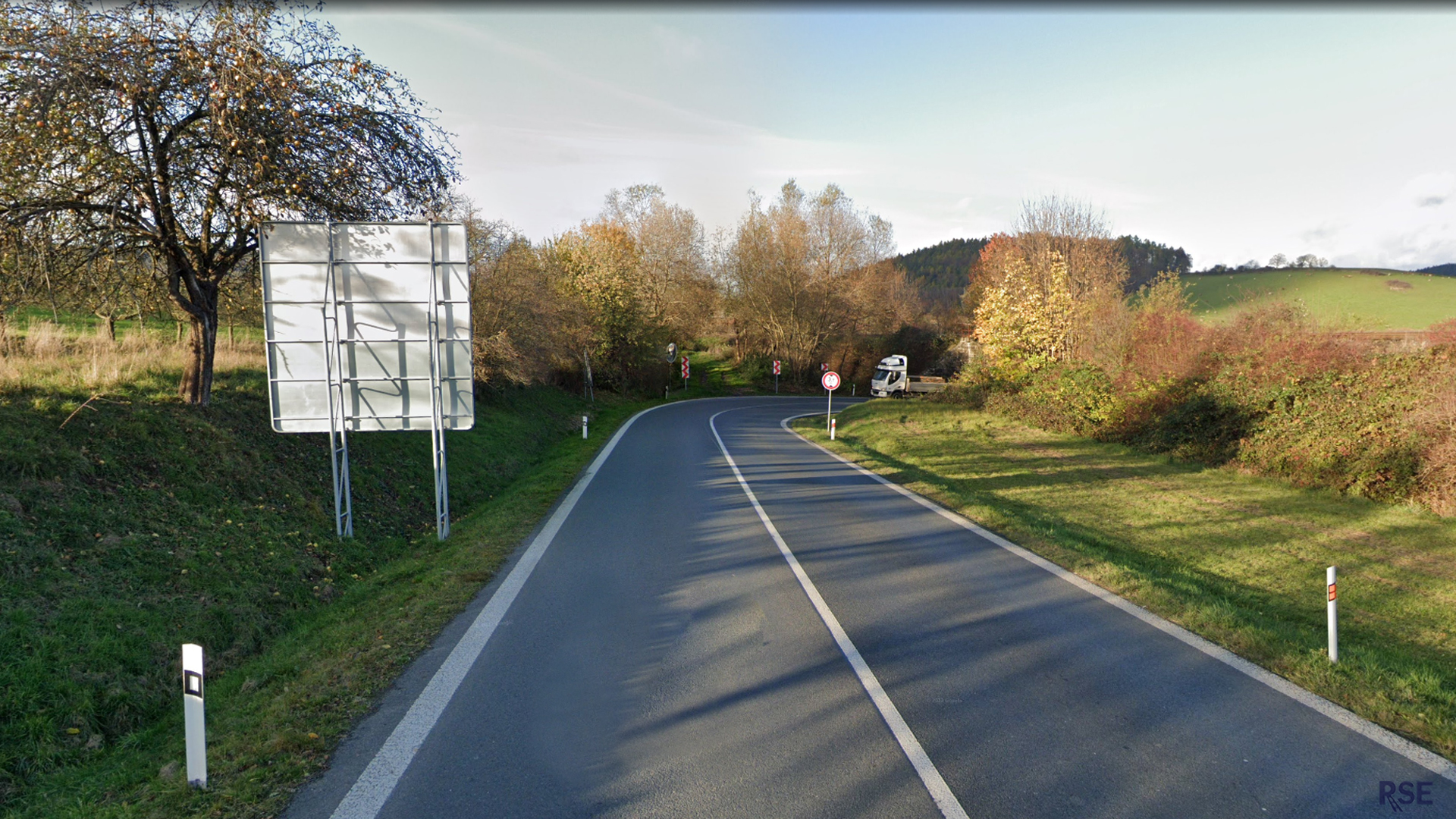 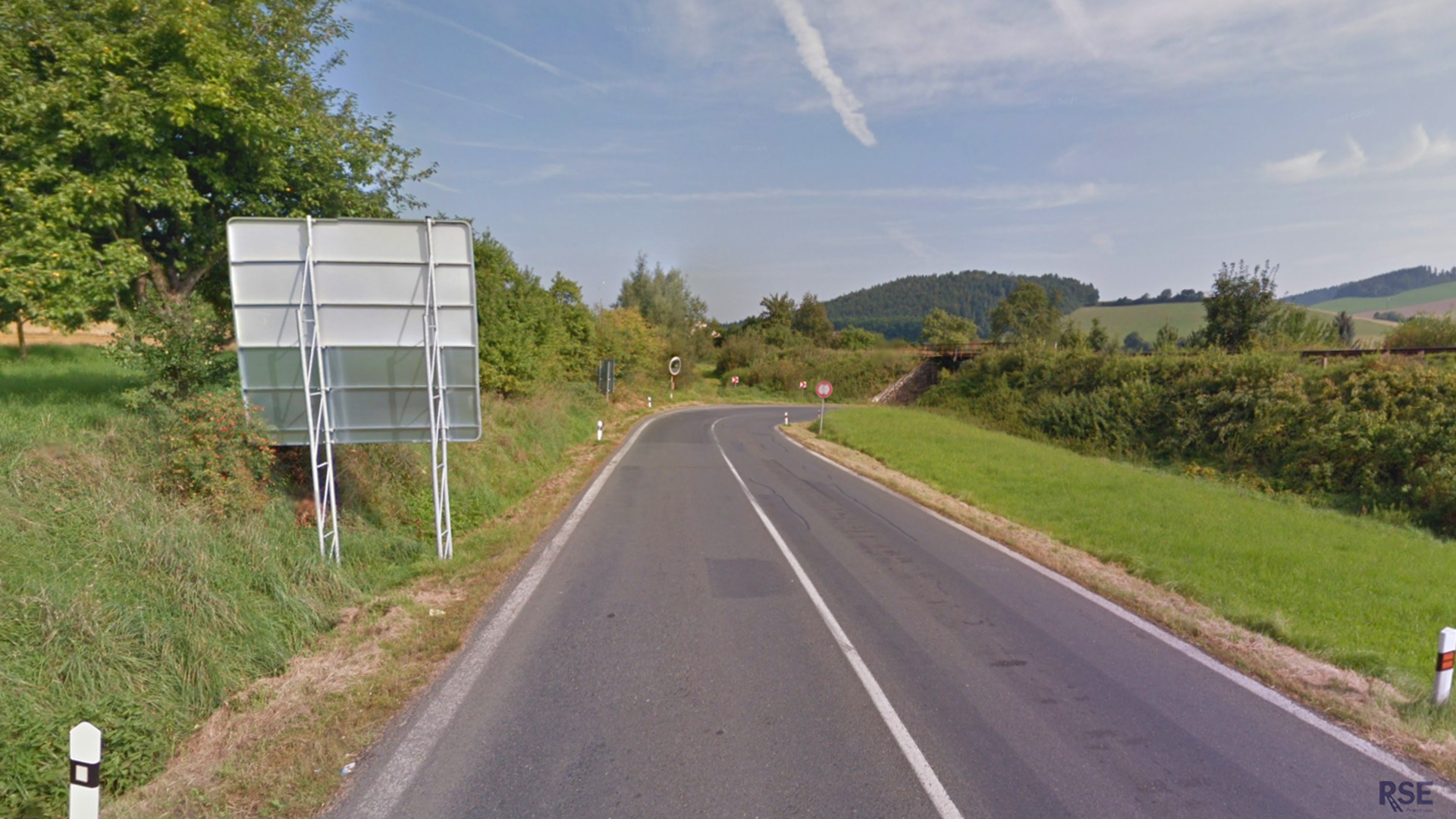 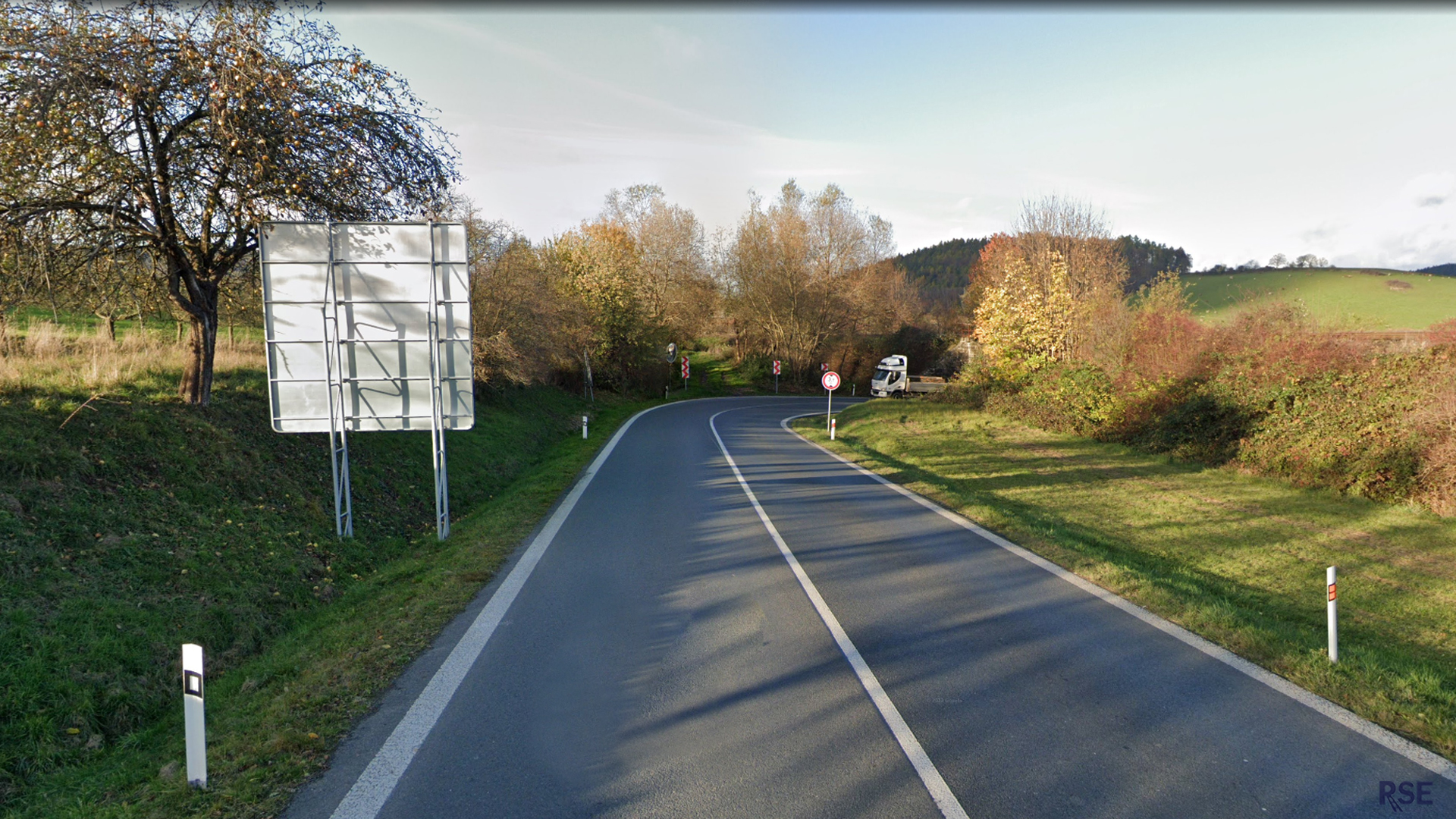 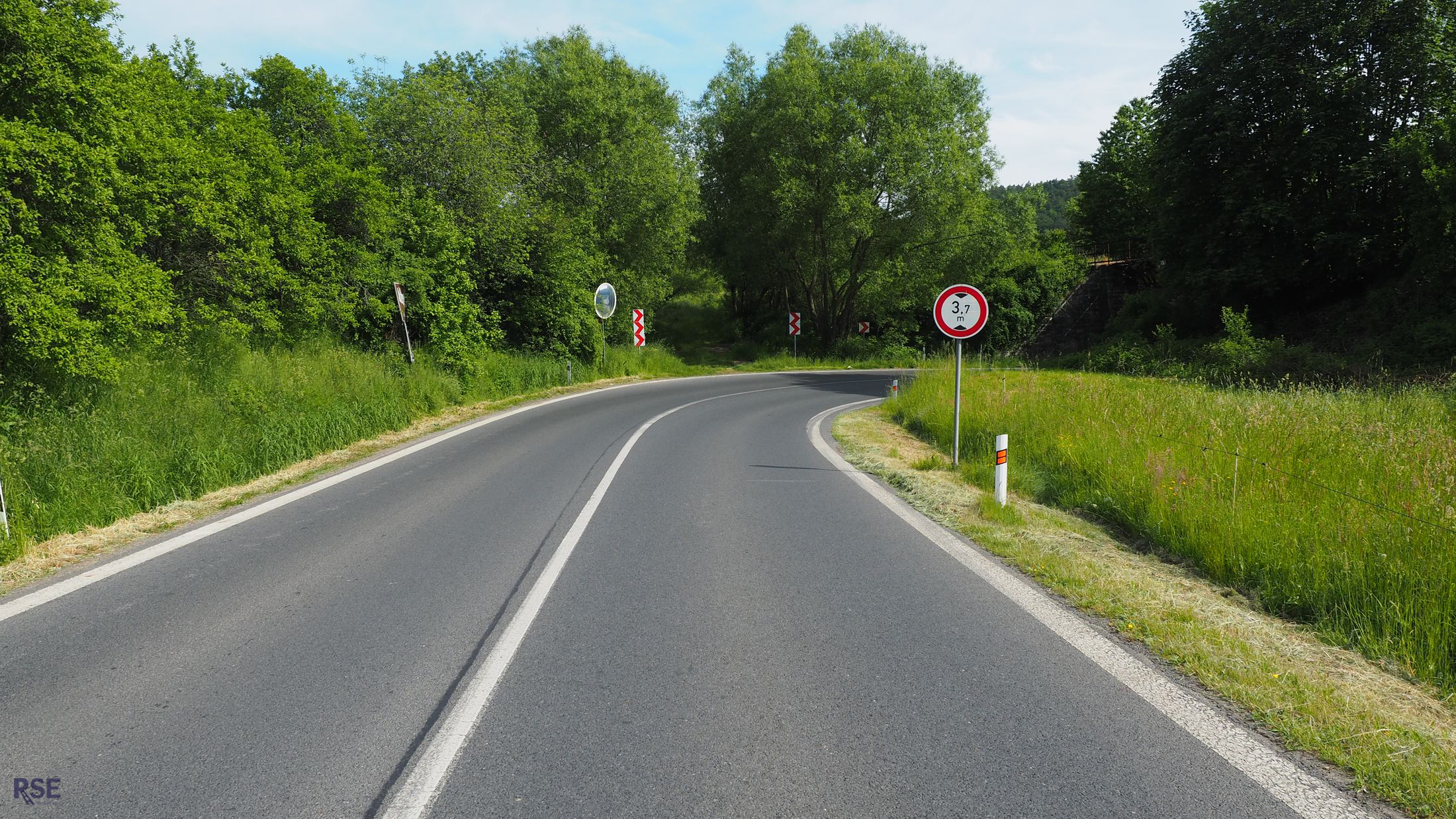 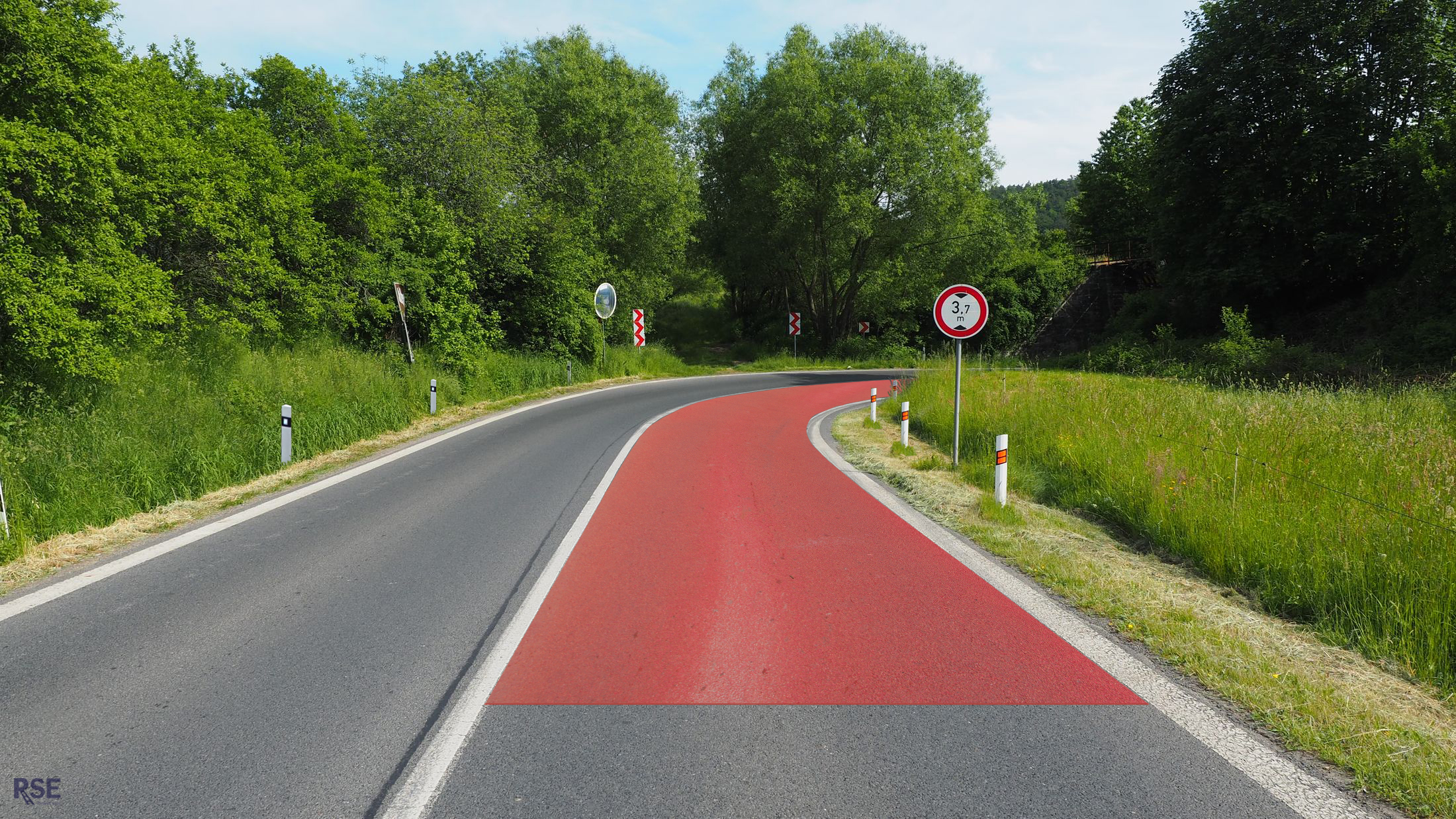 2011
2009 – 13:   5x (4L)
2022
2018 – 22:   19x (15L)
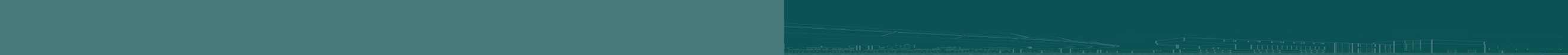 [Speaker Notes: Přeložka
Zeleň (pro rozhled) stavy 2011 a 2022 (rozdíl intenzit +20%)
Zvýšení PVV]
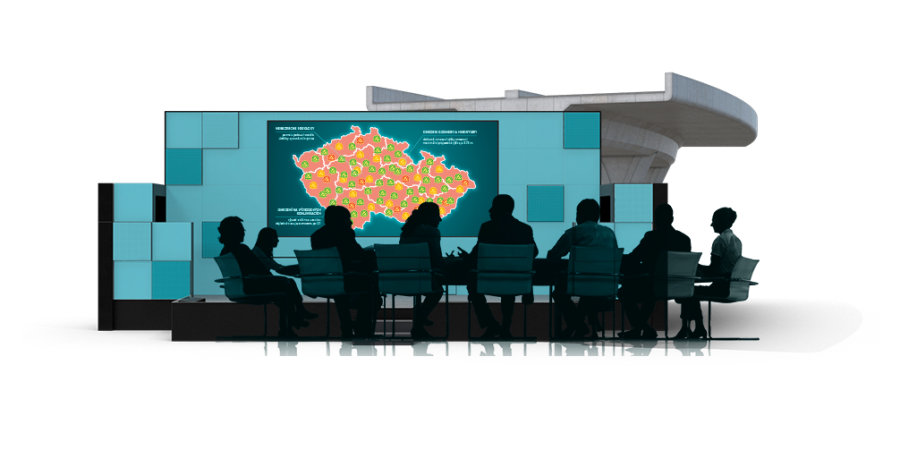 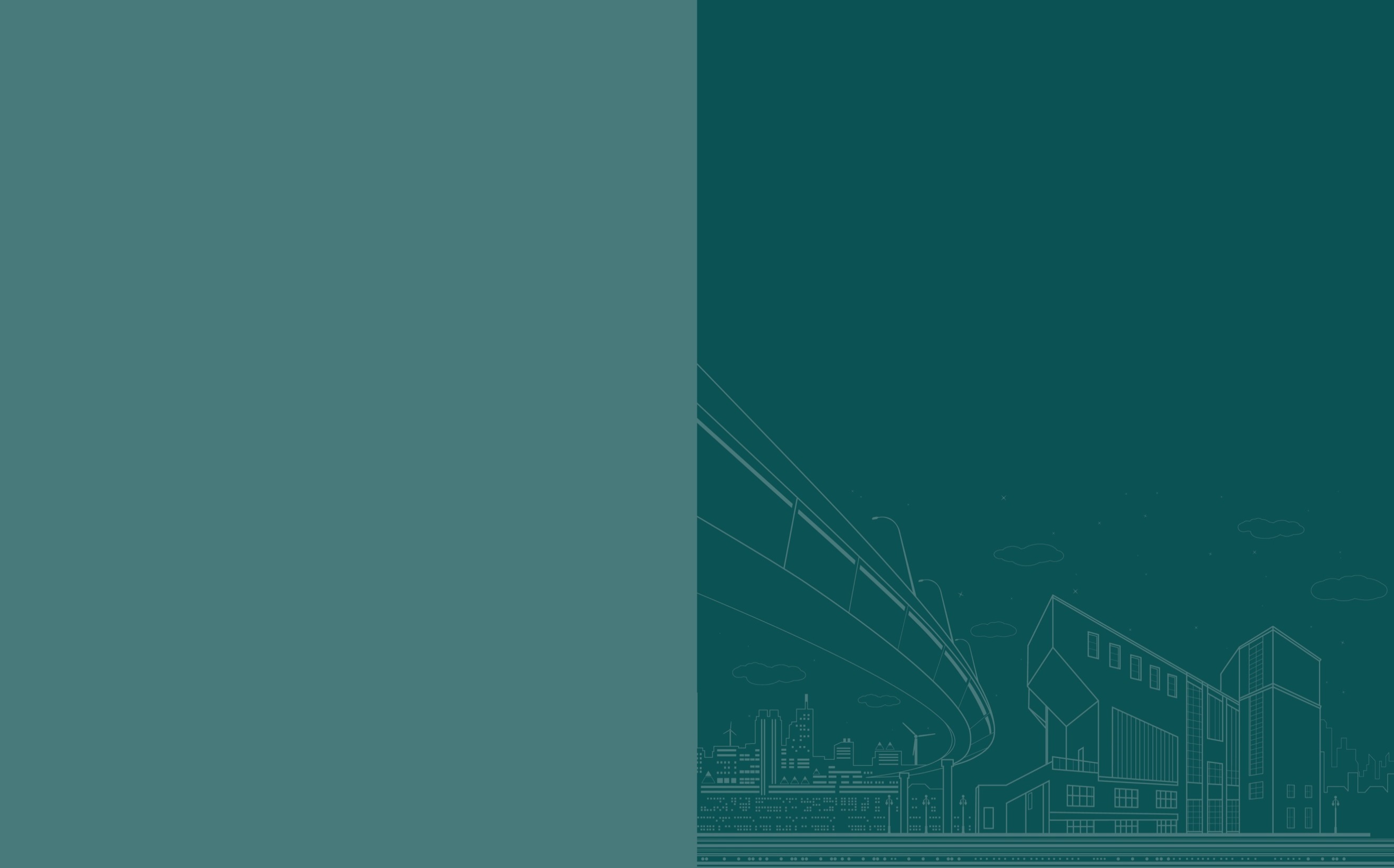 Návrhy úprav
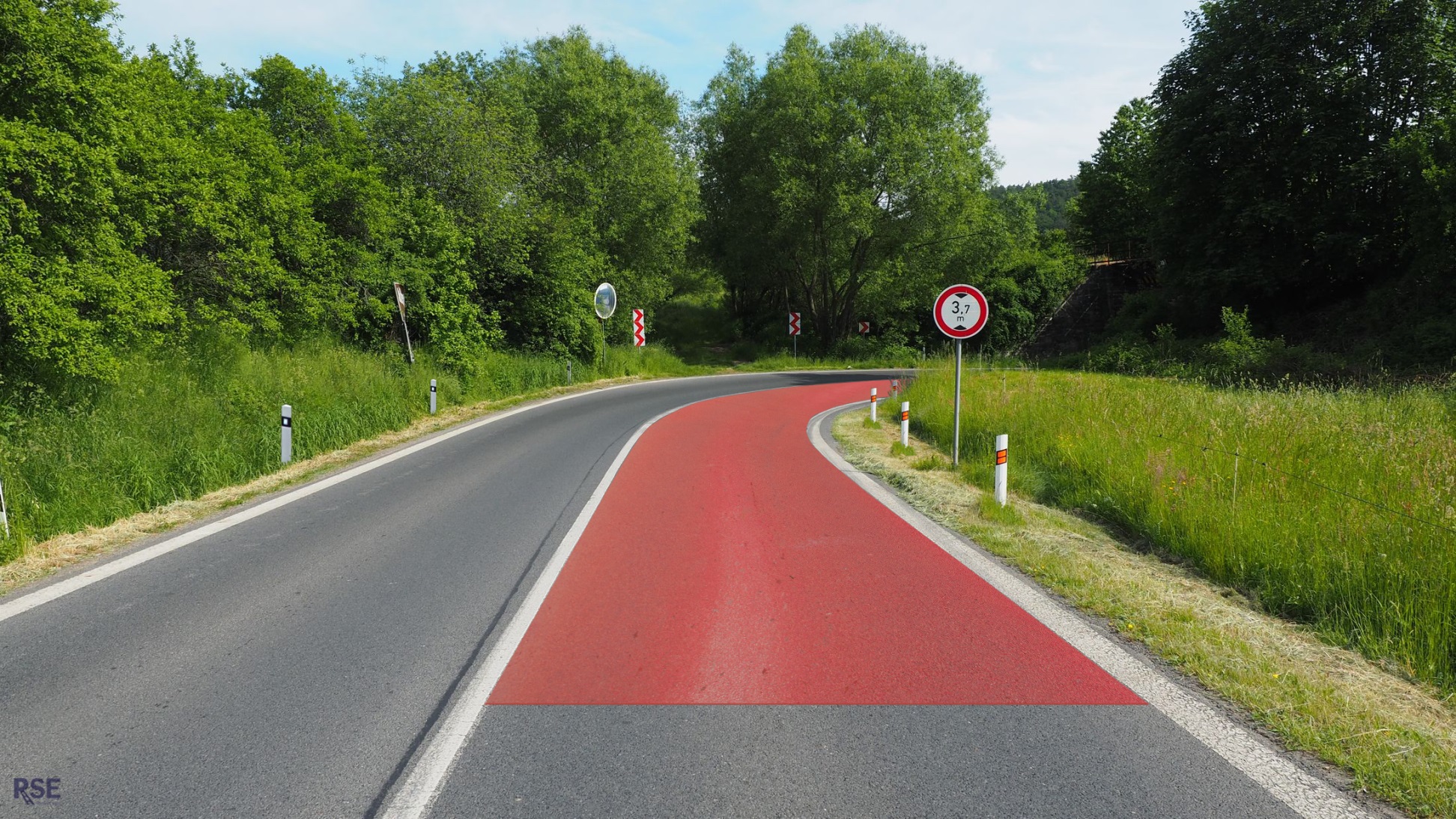 Přeložka silnice
Úprava zeleně v okolí podjezdu
Zvýšení PVV
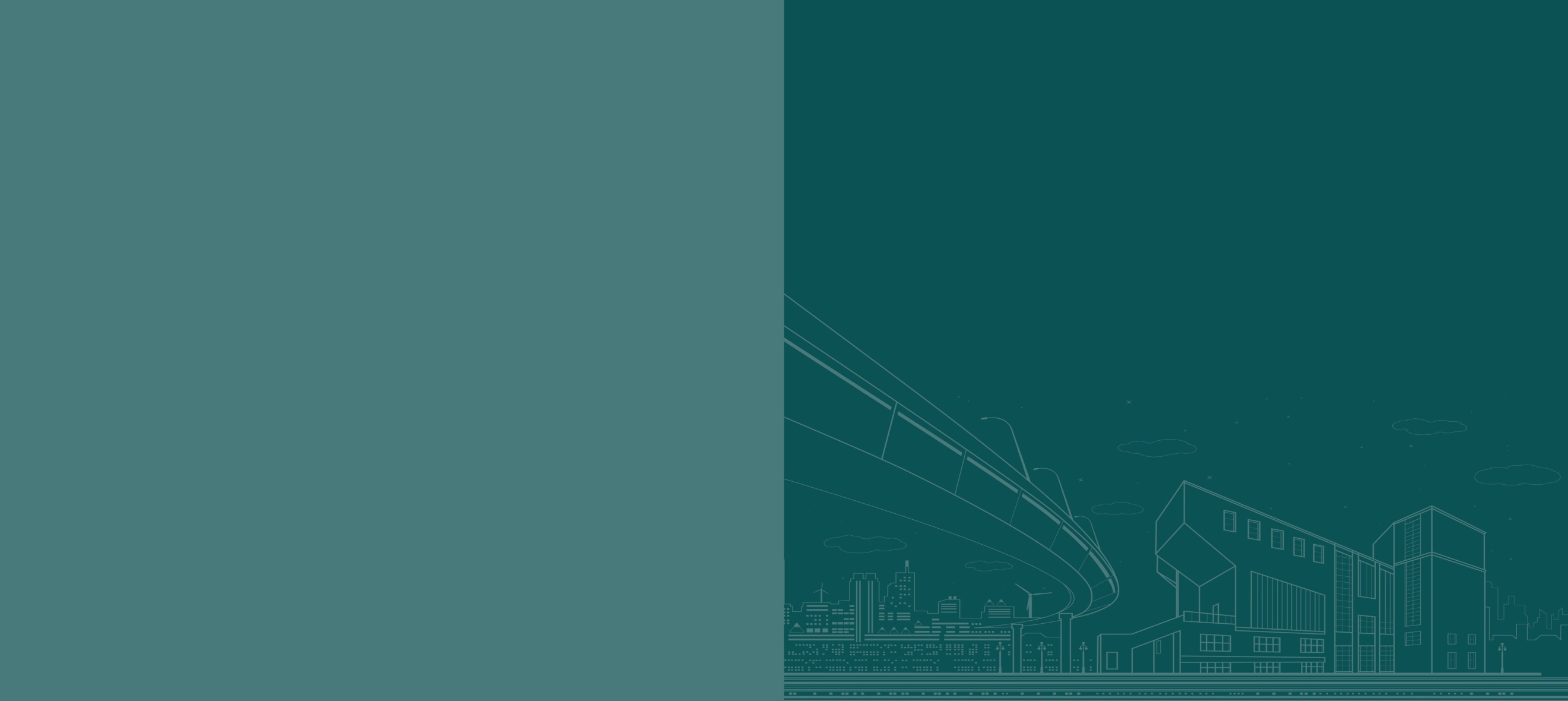 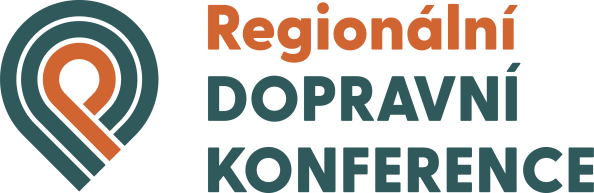 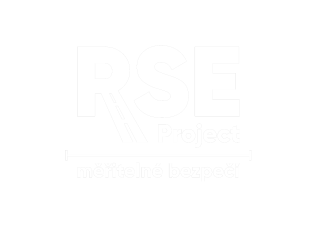 [Speaker Notes: Přeložka
Zeleň (pro rozhled) stavy 2011 a 2022
Zvýšení PVV]
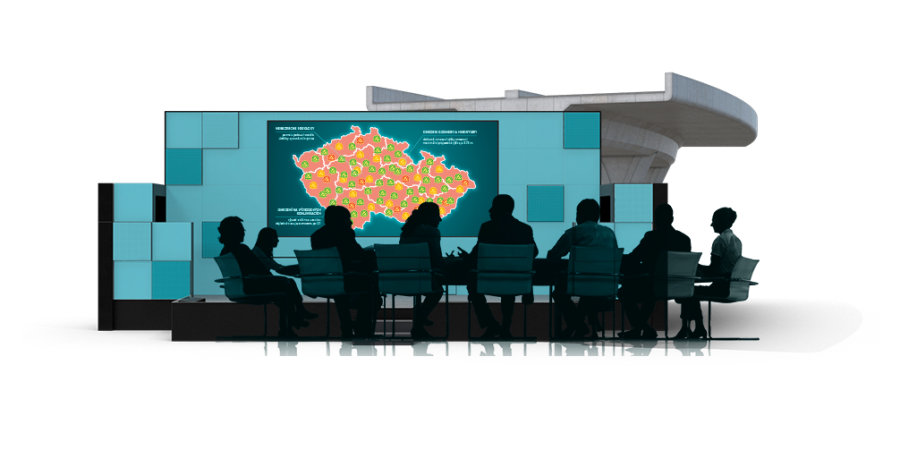 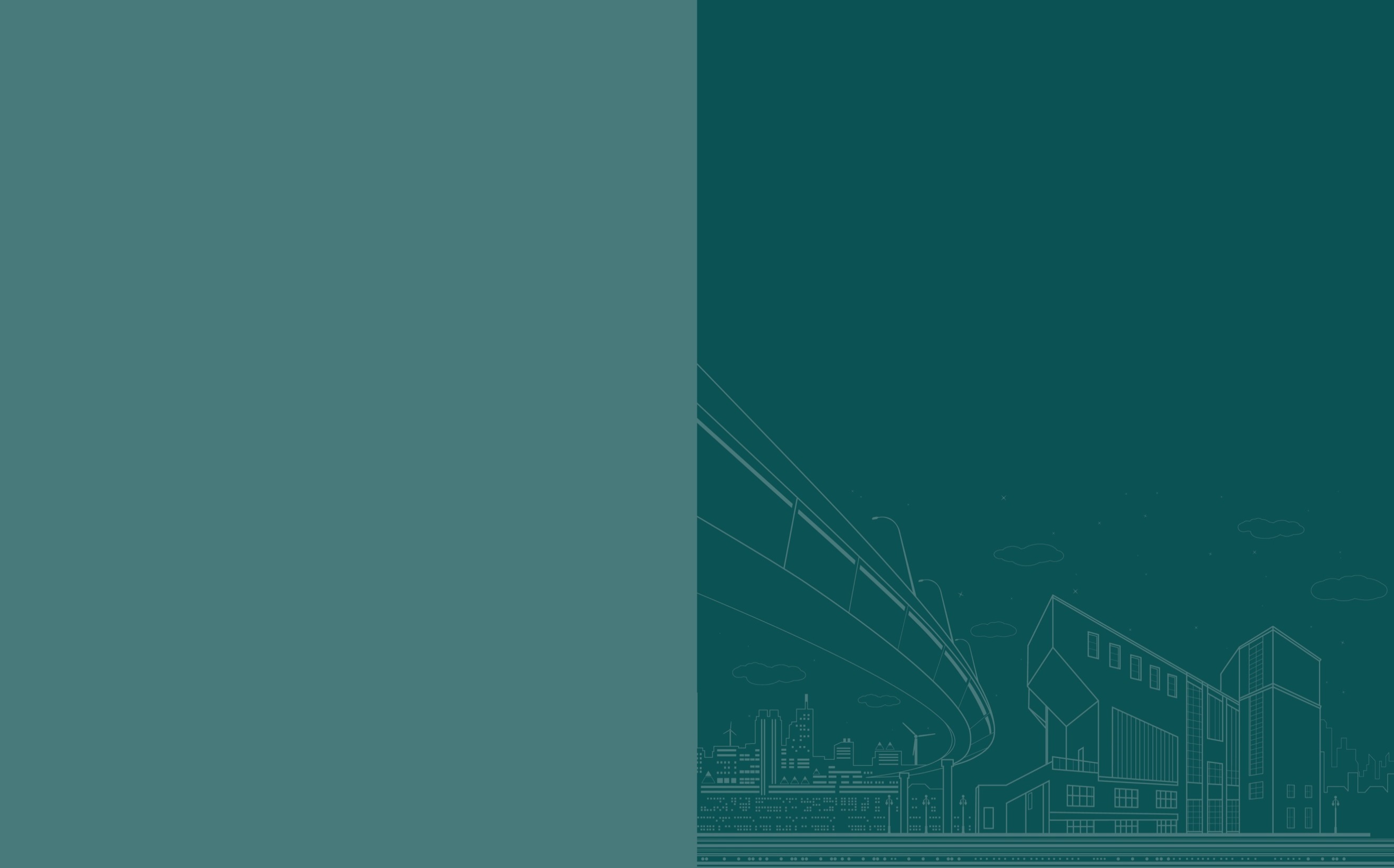 Úsek na sil. II/189 u městyse Klenčí p. Č.
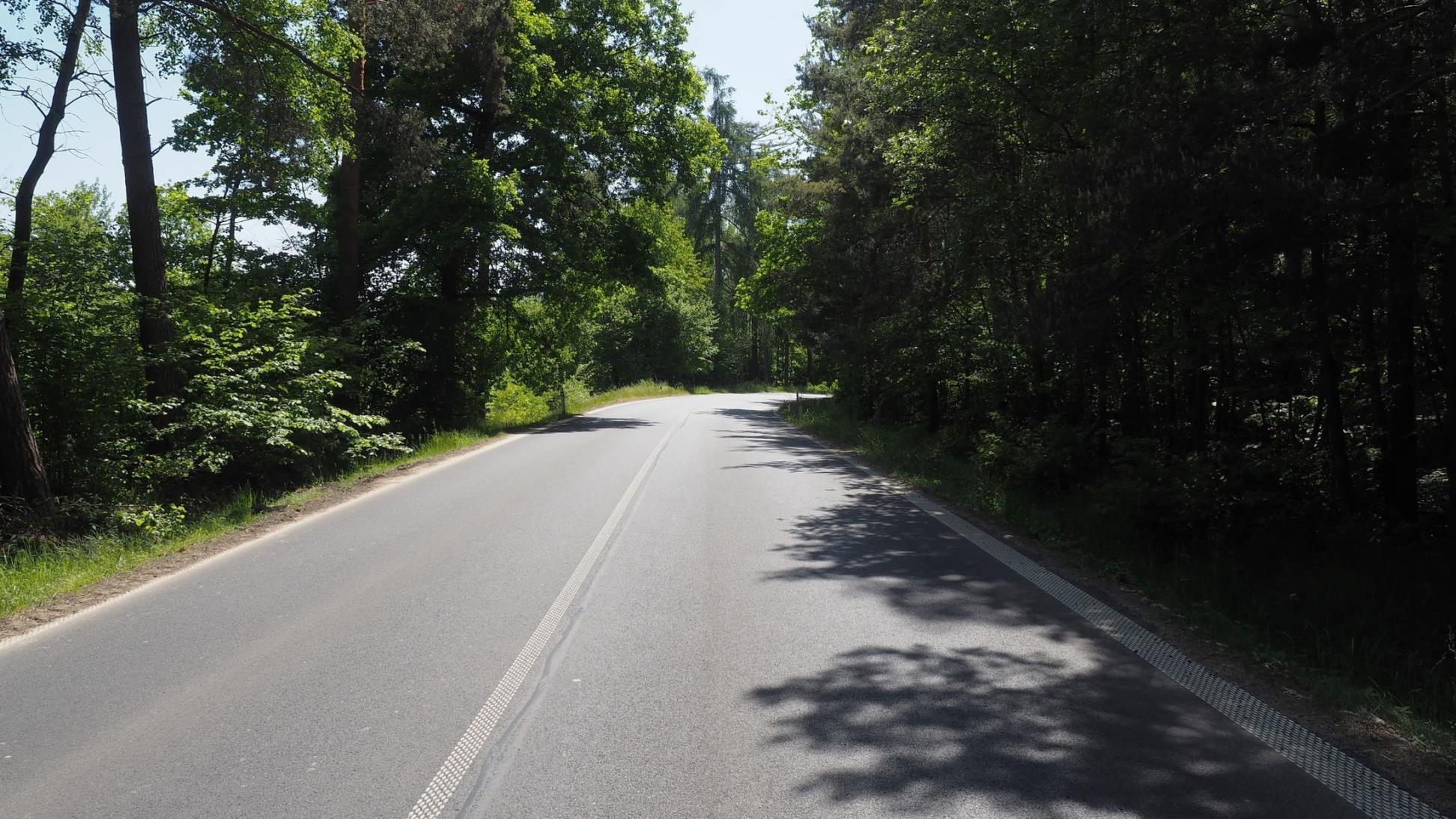 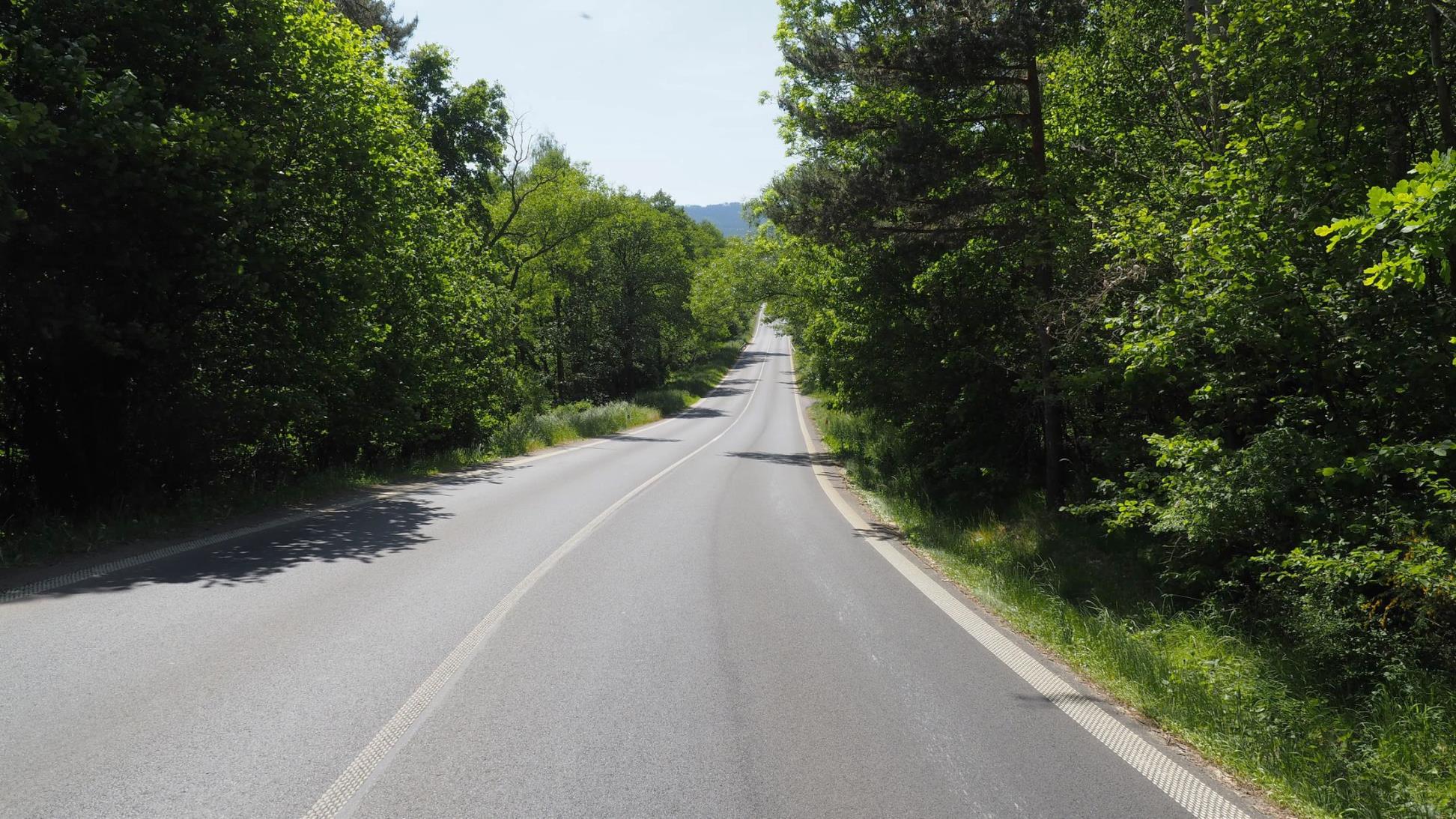 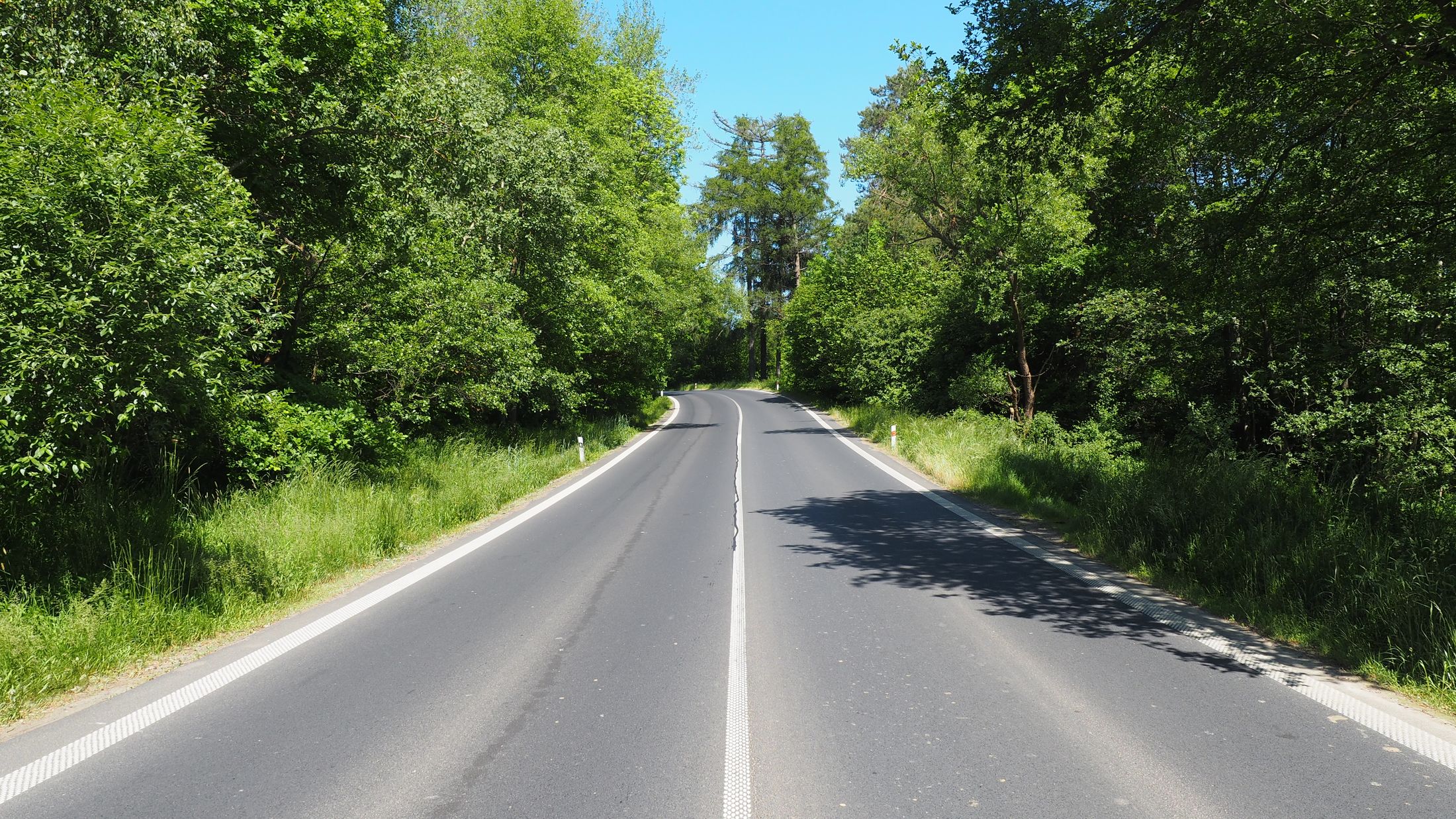 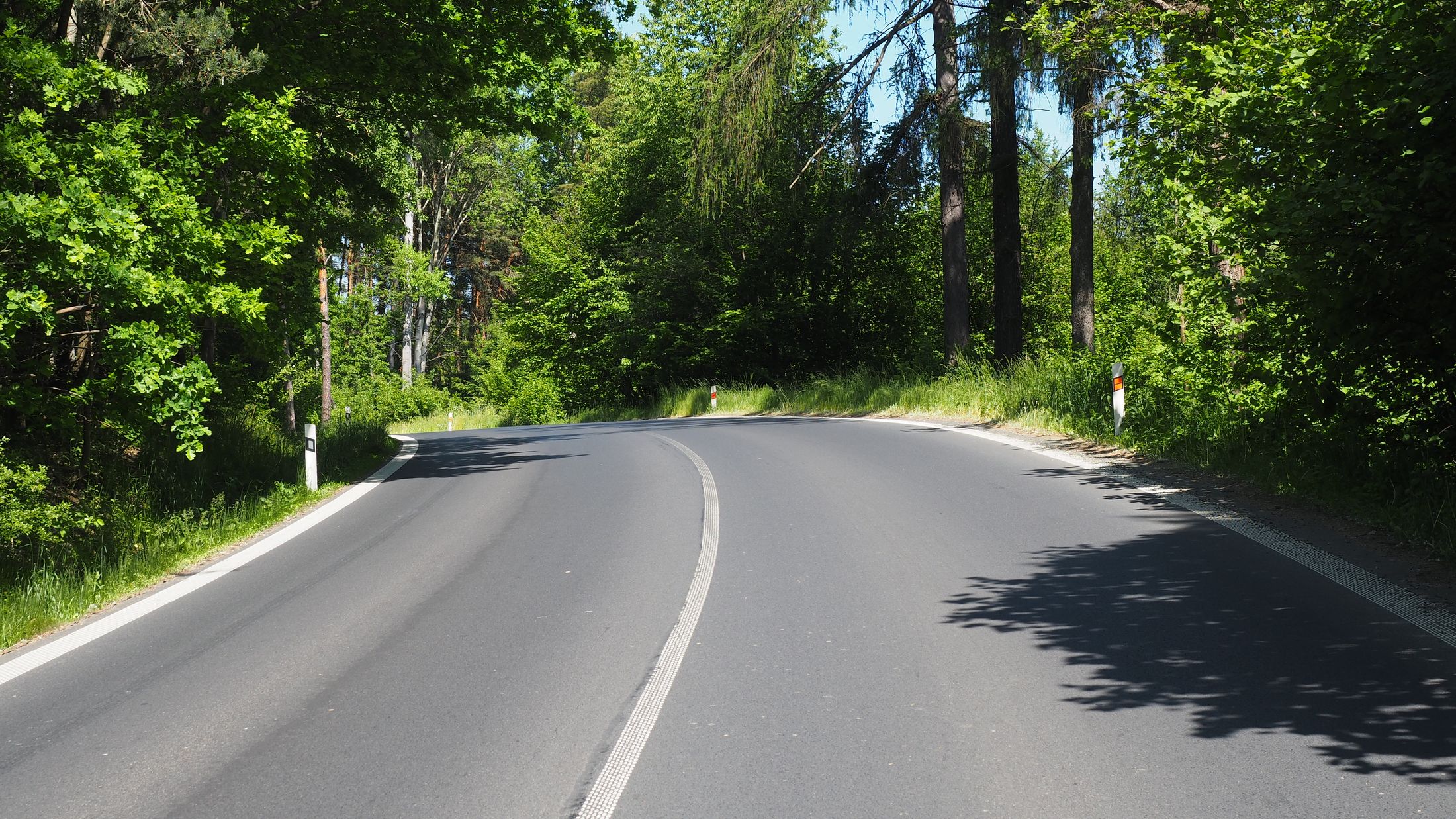 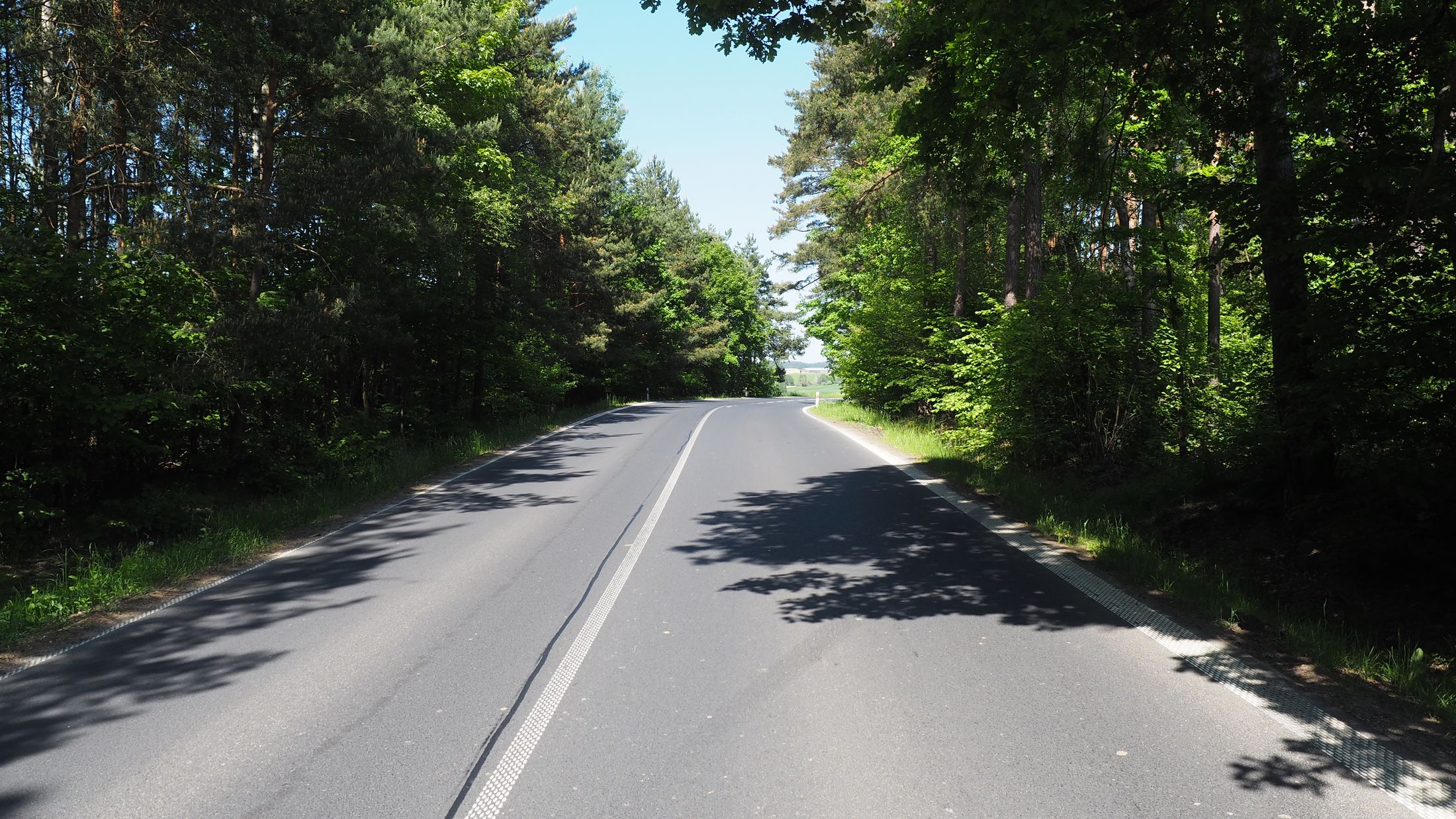 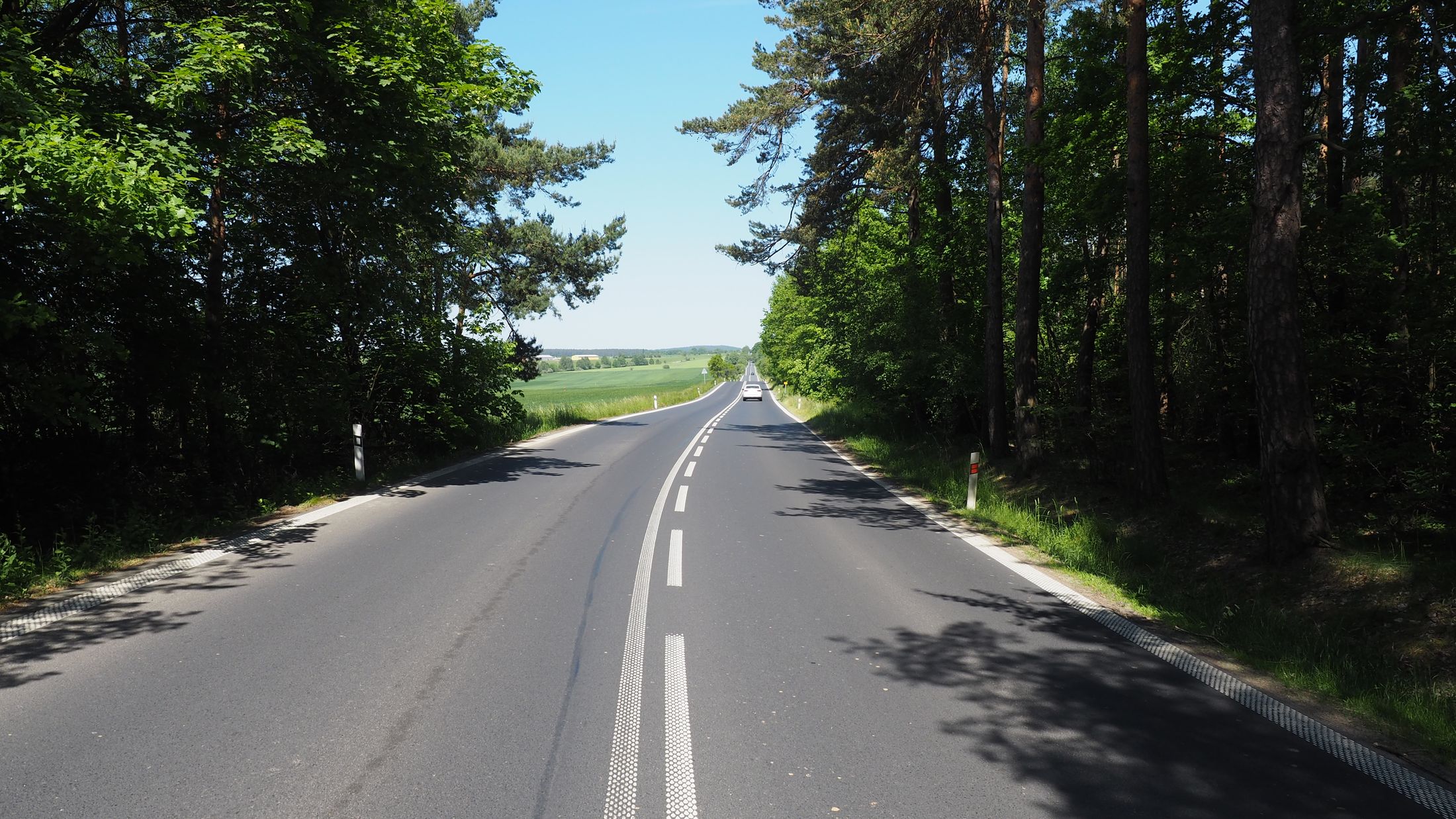 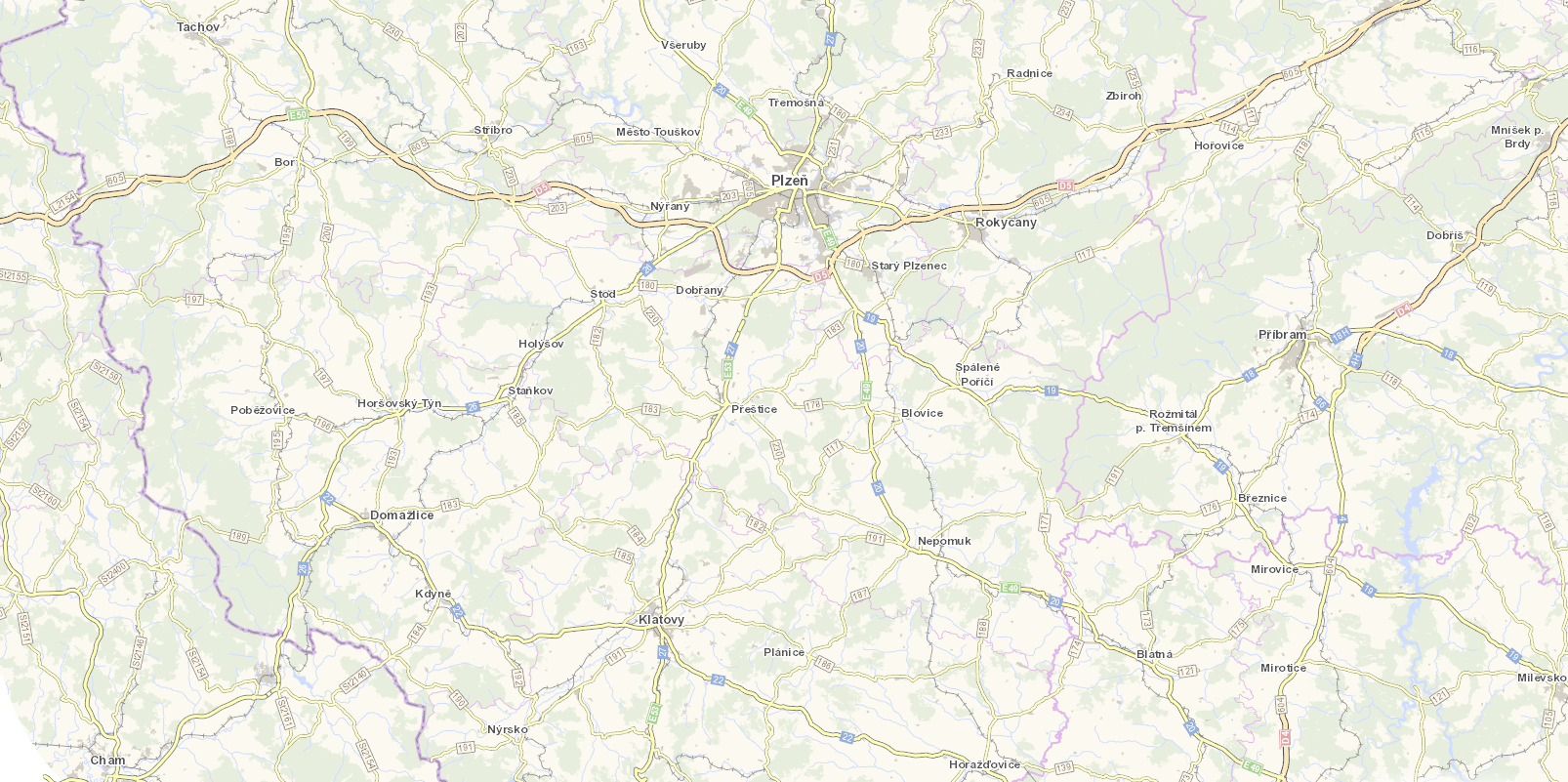 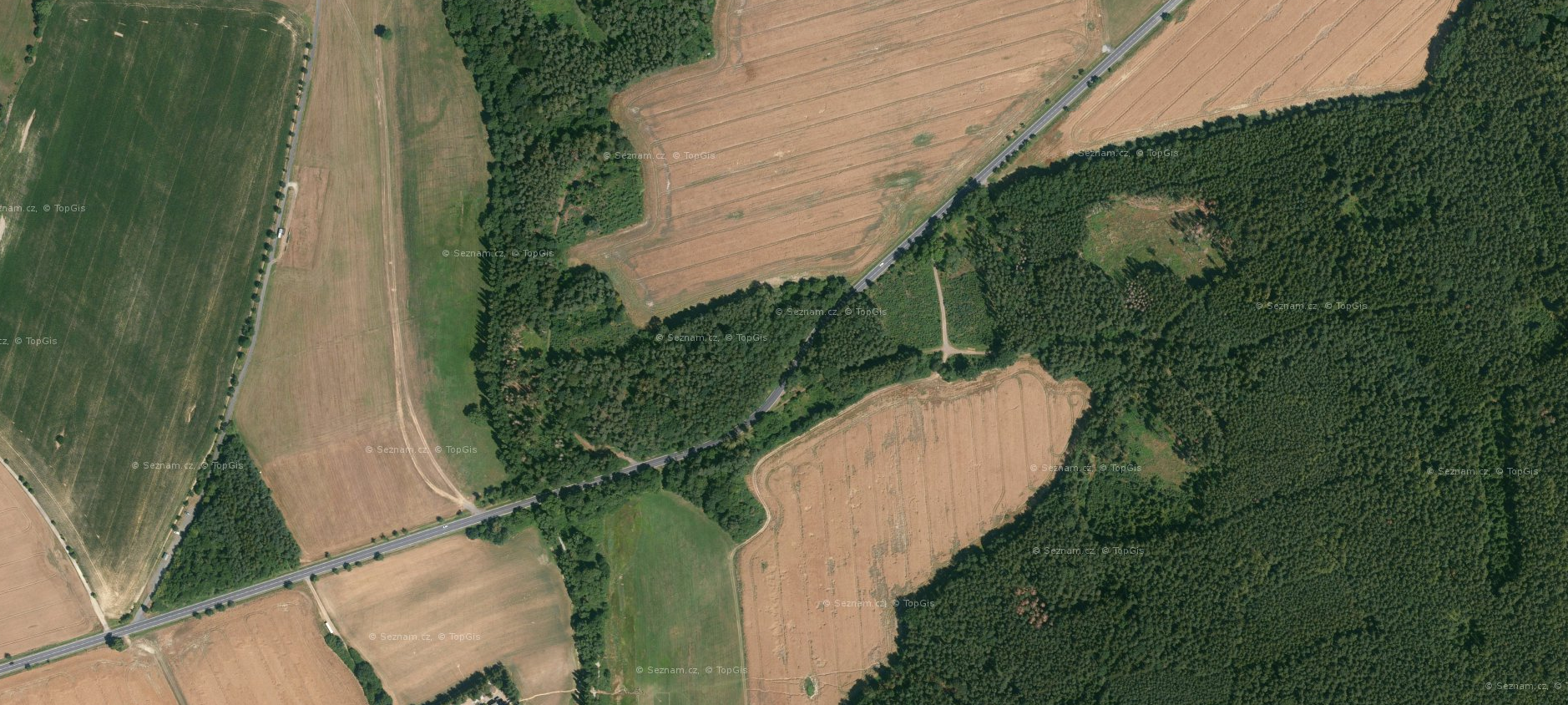 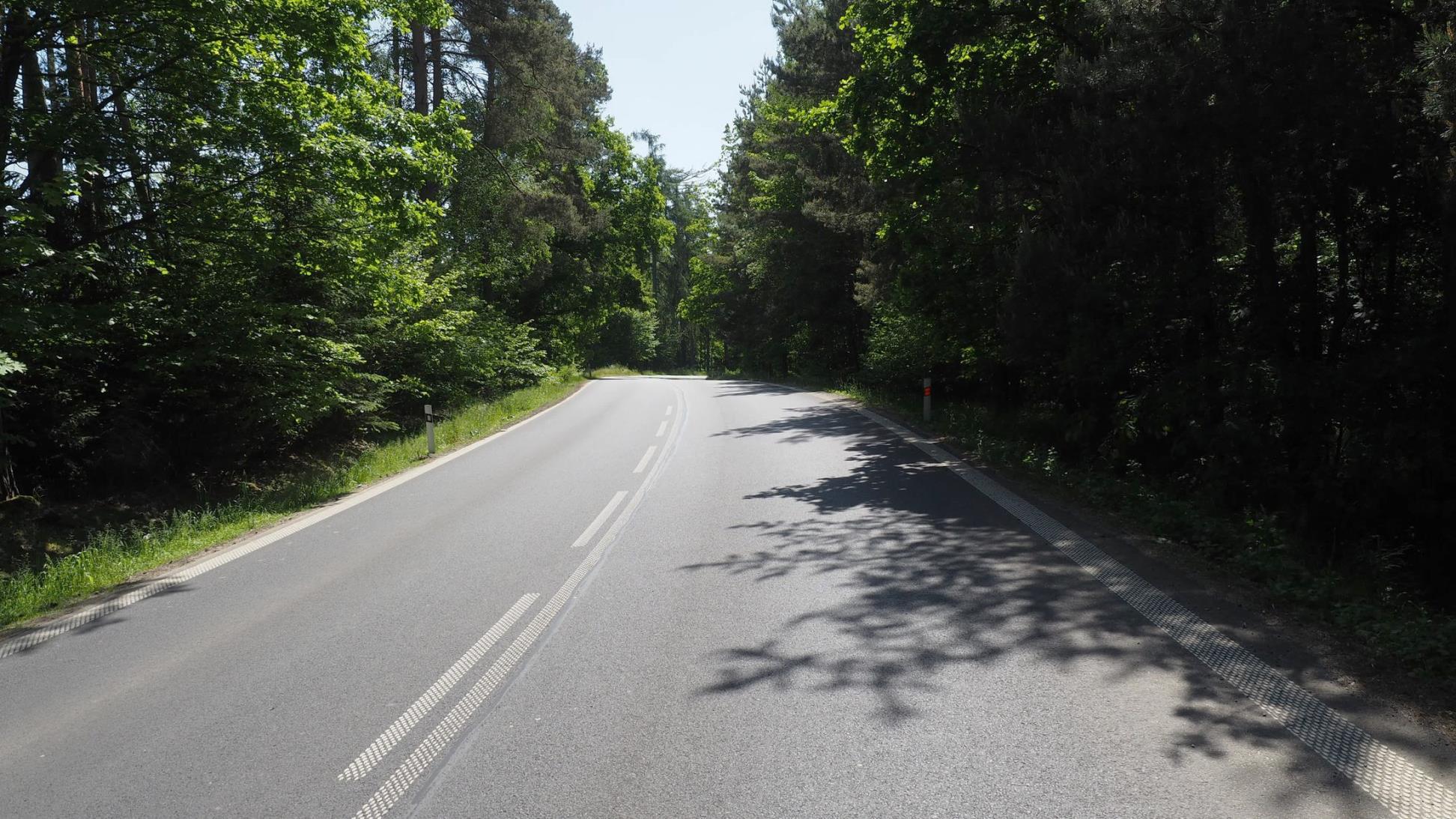 www.cuzk.cz
www.dopravniinfo.cz
www.mapy.cz
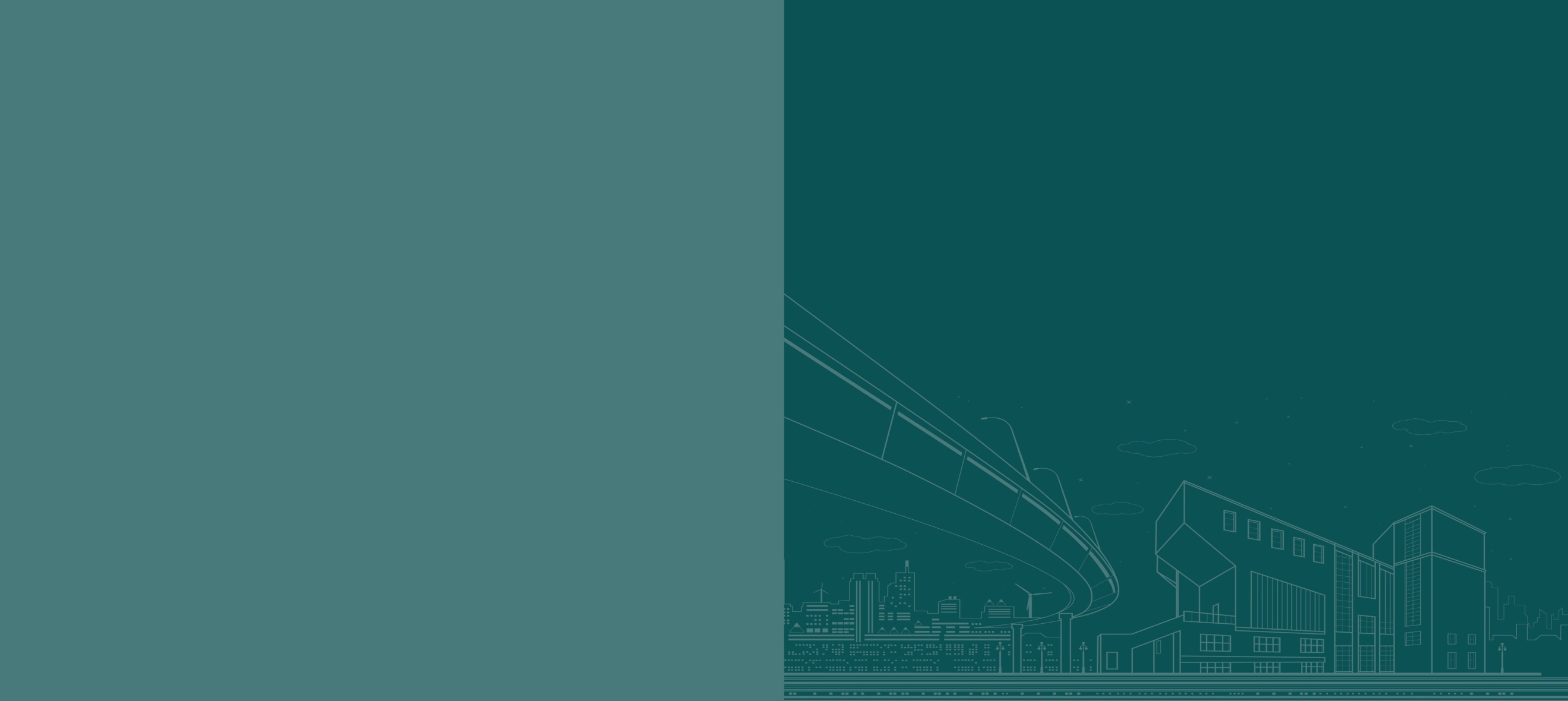 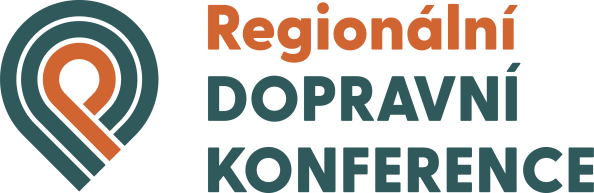 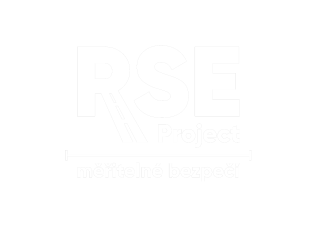 [Speaker Notes: Úsek silnice II/189 se směrovými oblouky v extravilánu. 
Silnice II/189 tvoří  spojnici Draženova (I/22,I/26), Městyse Klenčí pod Čerchovem a hraniční přechod s DE (Lísková). Místo se nachází Draženovem a městysem Klenčí pod Čerchovem. 
Dvojice směrových oblouků opačného smyslu se nachází mezi dvěma směrově přímými 1 a 2 km dlouhými úseky. Rizikovým místem jsou směrové oblouky o poloměru (vm 70 km/h) umístěné v lesním úseku v místě vrcholového oblouku trasy. Obousměrná asfaltová komunikace s minimálními zpevněnými krajnicemi. Komunikace je vedena na úrovni terénu. Směrové vedení je tvořeno vodicími čárami V4 (0,25)  a V1a v oblouku. a směrovými sloupky v základních rozestupech. Rychlost neomezená místní úpravou, pouze výstražné značení A2. Okolí přímých úseků otevřená krajina se stromořadím, okolí směrových oblouků tvoří les. Stromy mimo těleso komunikace.

Intenzity : 	II/189 	2,9 tis voz /24hod, z toho  15% těžkých vozidel]
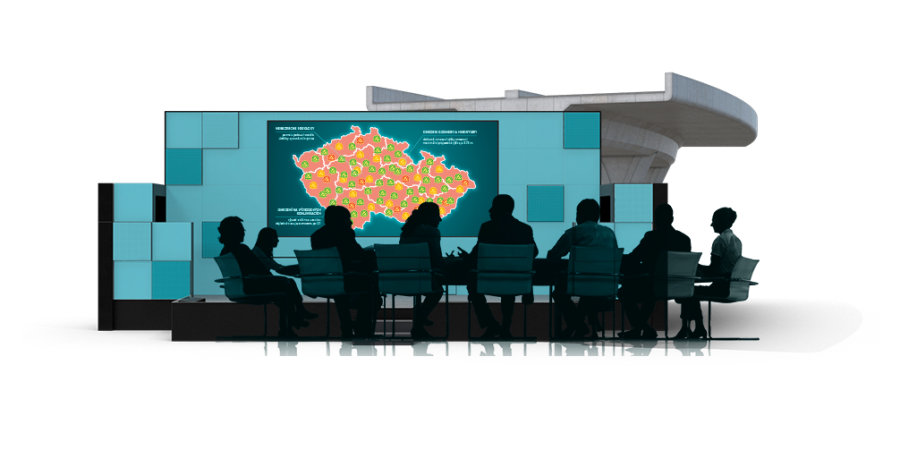 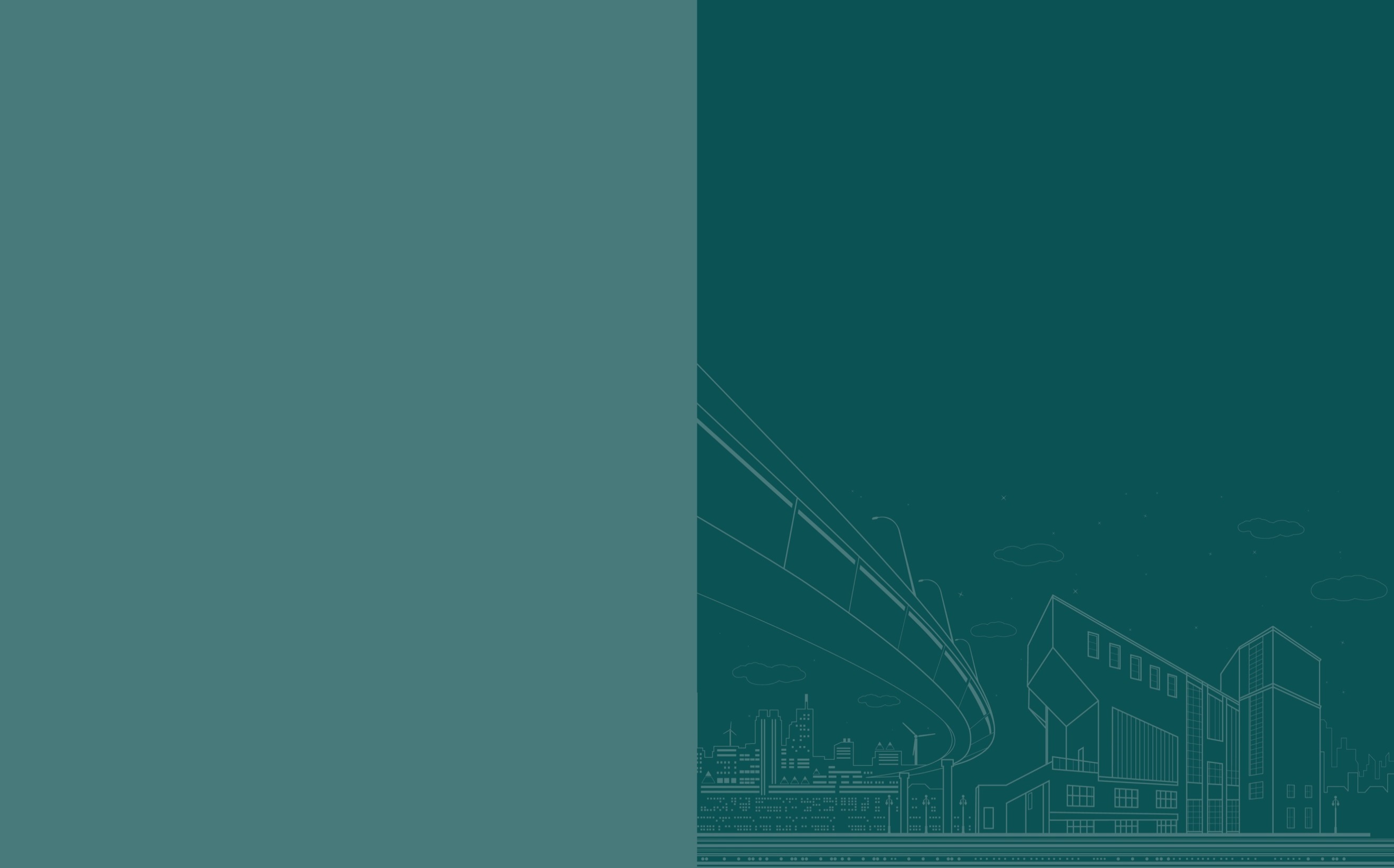 Popis místa, úseku
Úsek sil. II/189 se směrovými oblouky v extravilánu
II/189: Draženov (I/22,I/26+Domažlice), Klenčí p. Čerchovema hraniční přechod se D (Lísková), mezi Draženovem a Klenčím
Přímé úseky (1+2km) s vloženými protisměrnými oblouky vm 70 km/h, vrcholový oblouk,  komunikace kopíruje terén
Rychlost 90km/h, V1a+V4 (0,25), Z11a v základu, výstražné A2a,b 
Okolí: přímé úseky - otevřená krajina (pole) se stromořadím, směrové oblouky v lesním úseku, stromy mimo těleso komunikace
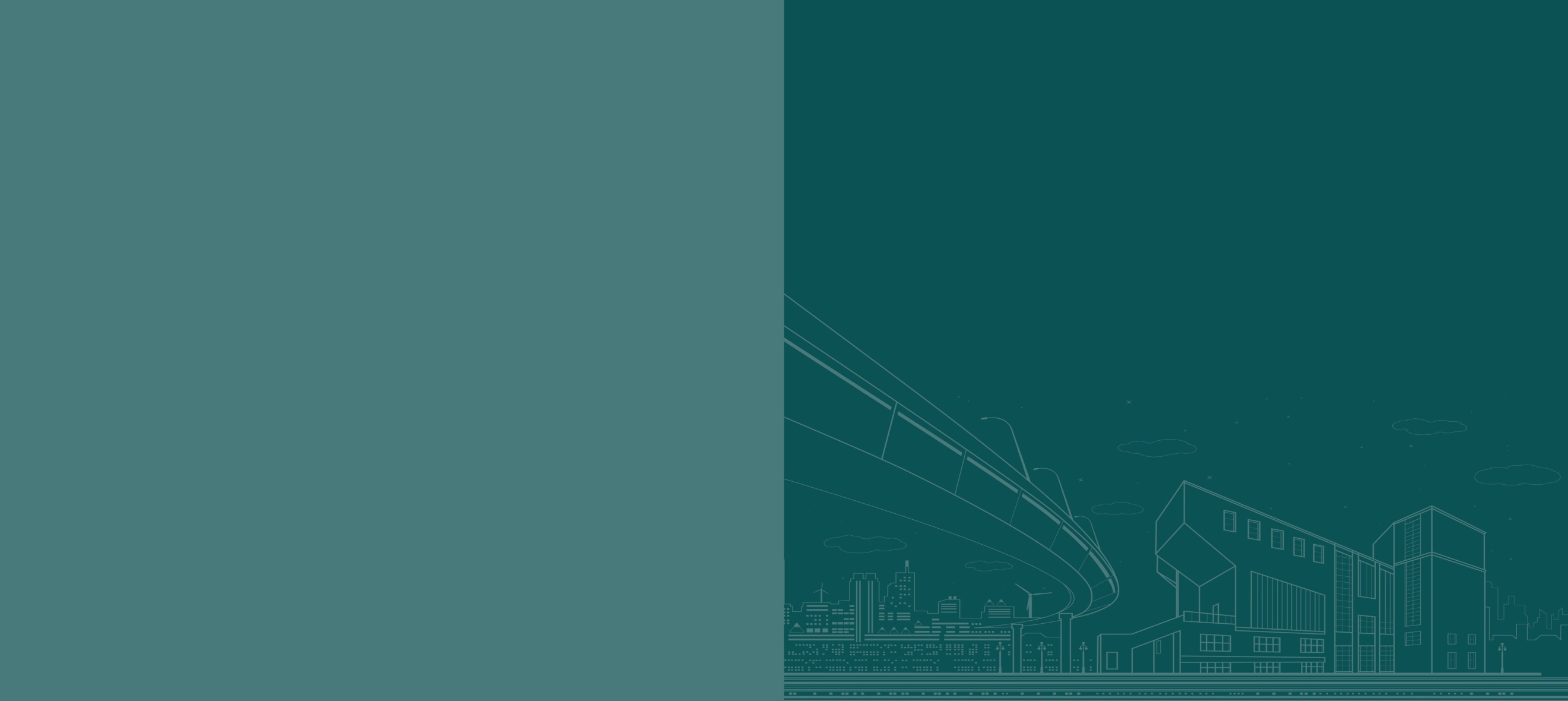 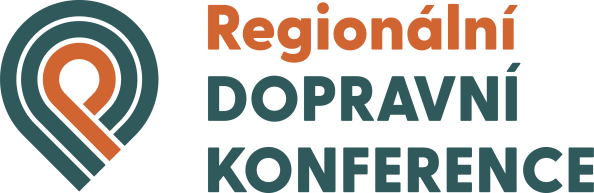 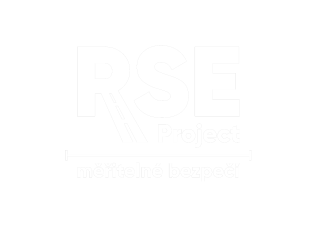 [Speaker Notes: Úsek silnice II/189 se směrovými oblouky v extravilánu. 
Silnice II/189 tvoří  spojnici Draženova (I/22,I/26), Městyse Klenčí pod Čerchovem a hraniční přechod s DE (Lísková). Místo se nachází Draženovem a městysem Klenčí pod Čerchovem. 
Dvojice směrových oblouků opačného smyslu se nachází mezi dvěma směrově přímými 1 a 2 km dlouhými úseky. Rizikovým místem jsou směrové oblouky o poloměru (vm 70 km/h) umístěné v lesním úseku v místě vrcholového oblouku trasy. Obousměrná asfaltová komunikace s minimálními zpevněnými krajnicemi. Komunikace je vedena na úrovni terénu. Směrové vedení je tvořeno vodicími čárami V4 (0,25)  a V1a v oblouku. a směrovými sloupky v základních rozestupech. Rychlost neomezená místní úpravou, pouze výstražné značení A2. Okolí přímých úseků otevřená krajina se stromořadím, okolí směrových oblouků tvoří les. Stromy mimo těleso komunikace.

Intenzity : 	II/189 	2,9 tis voz /24hod, z toho  15% těžkých vozidel]
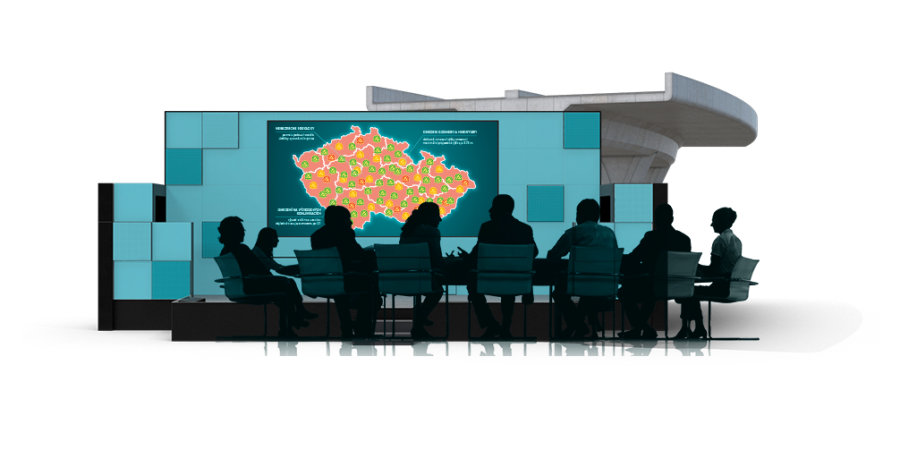 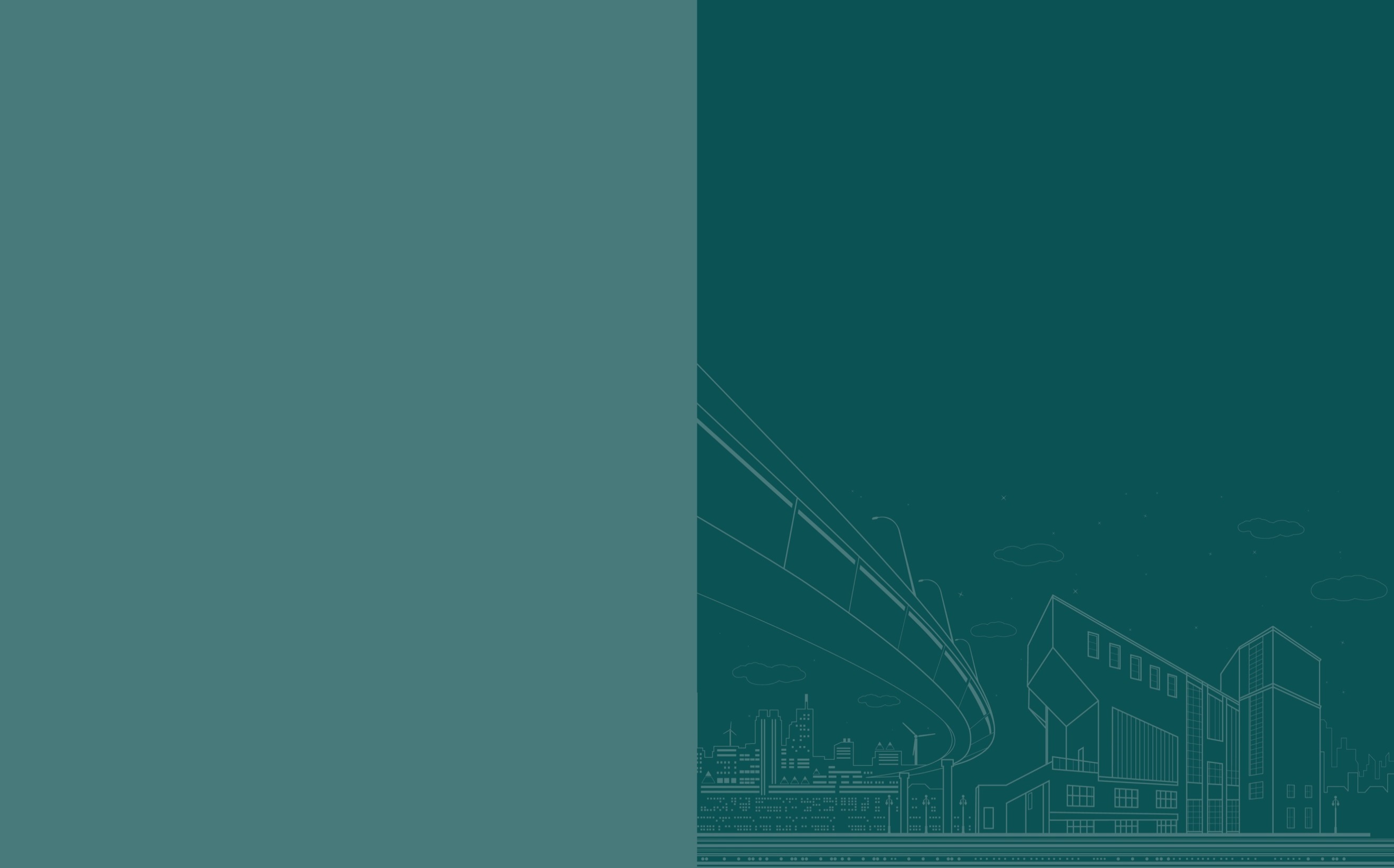 Nehodovost místa
Od 01/2018 celkem 12 nehod (šetřených PČR) 
Následky: 12 osob lehce zraněno
Nejčastější druh nehody: 	 Srážka s PP 6x (6L), Havárie 5x (4L), 
Nejčastější příčina: 	Nepřizp. rychlosti 	- stavu vozovky 5x (5L)						- DT stavu 4x (3L), 
Ve dne nezhorš.:  10x (9L), 	za mokra 5x (6L); na Klenčí 8x (8L),  	2022-23:  7x (7L)
Nebezpečné vlivy, prvky: Směrové oblouky v kombinaci s vrcholovým,změna okolí komunikace (světlo, vlhkost)
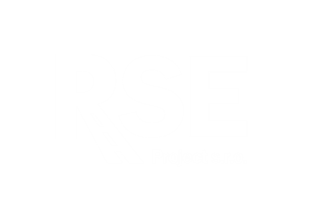 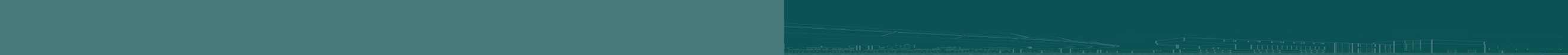 [Speaker Notes: Od 01/2018 celkem 12 nehod (šetřených PČR) 
Následky: 12 osob lehce zraněno
Nejčastější druh nehody: 	 Srážka s PP 6x (6L), Havárie 5x (4L), 
Nejčastější příčina: 	Nepřizp. rychlosti 	- stavu vozovky 5x (5L)						- DT stavu 4x (3L), 
Ve dne nezhorš.:  10x (9L), 	za mokra 5x (6L); na Klenčí 8x (8L),  	2022-23:  7x (7L)
Nebezpečné vlivy, prvky: Oblouky s horizontem, změna okolí komunikace (světlo, vlhkost)

SEZ:  15,2 mil Kč]
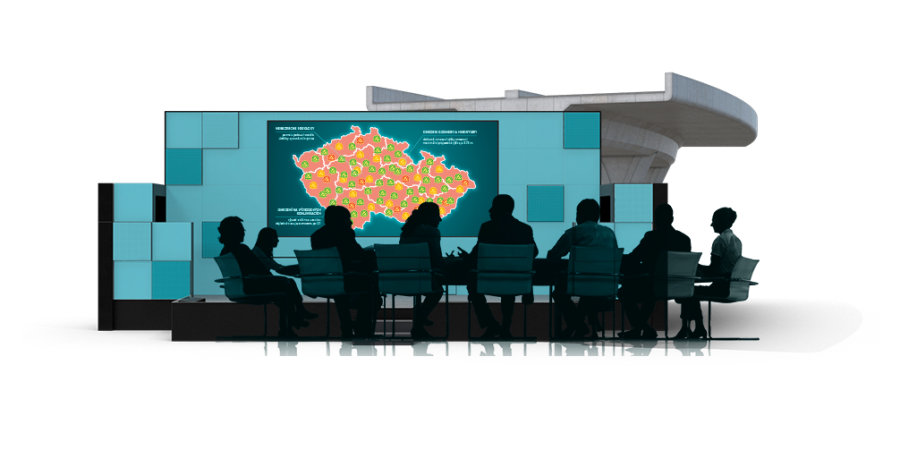 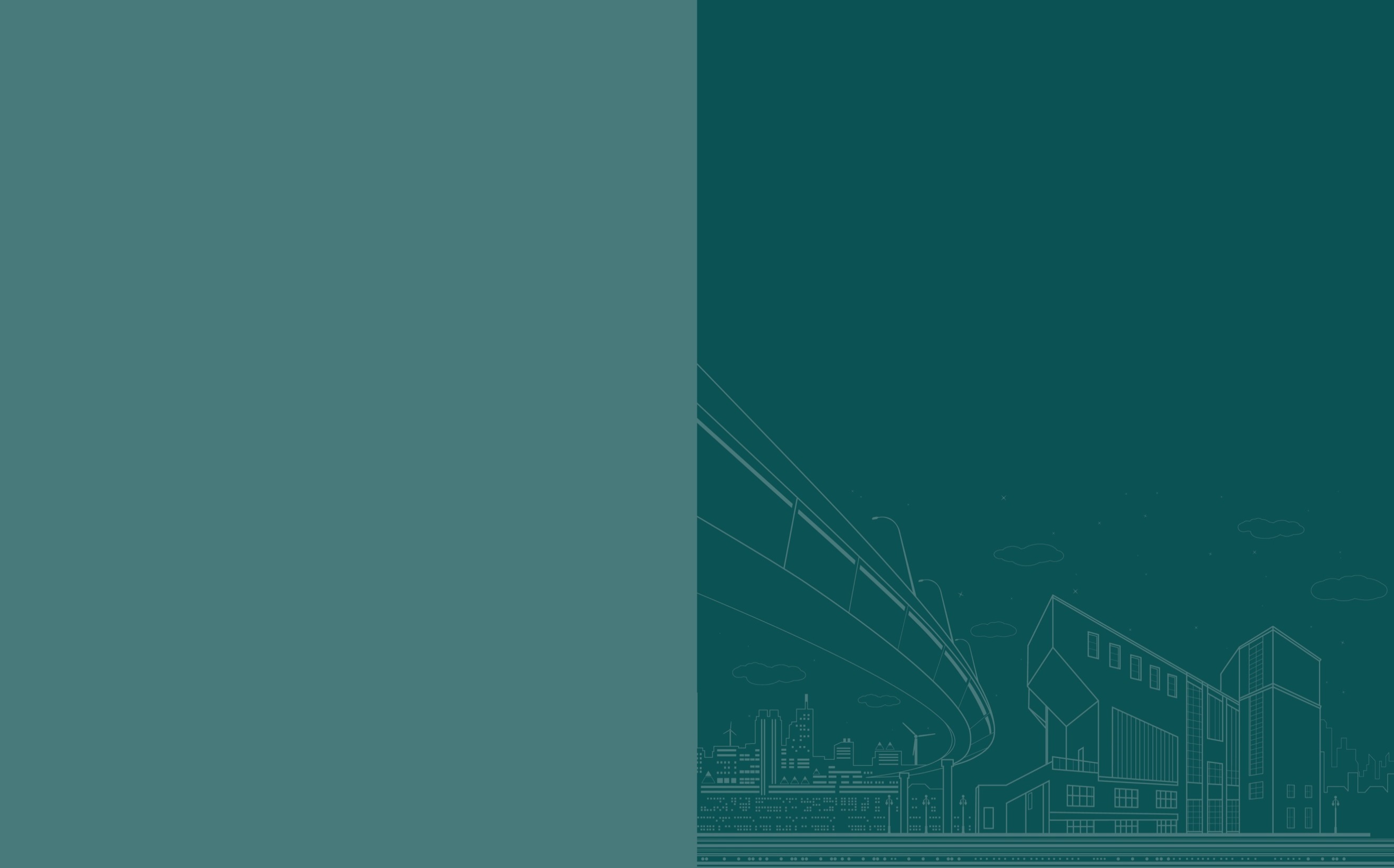 Úsek na sil. II/189 u městyse Klenčí p. Č.
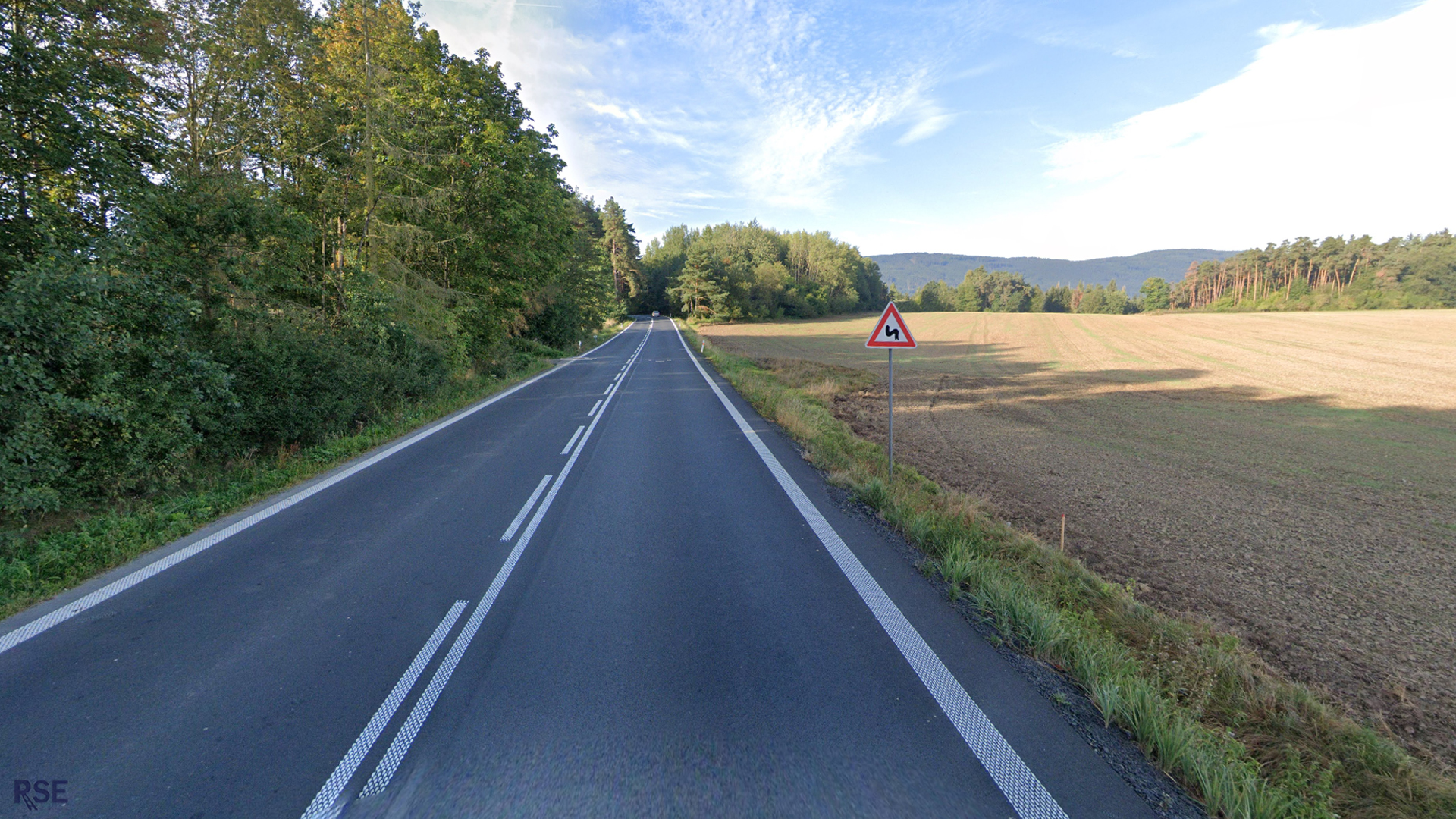 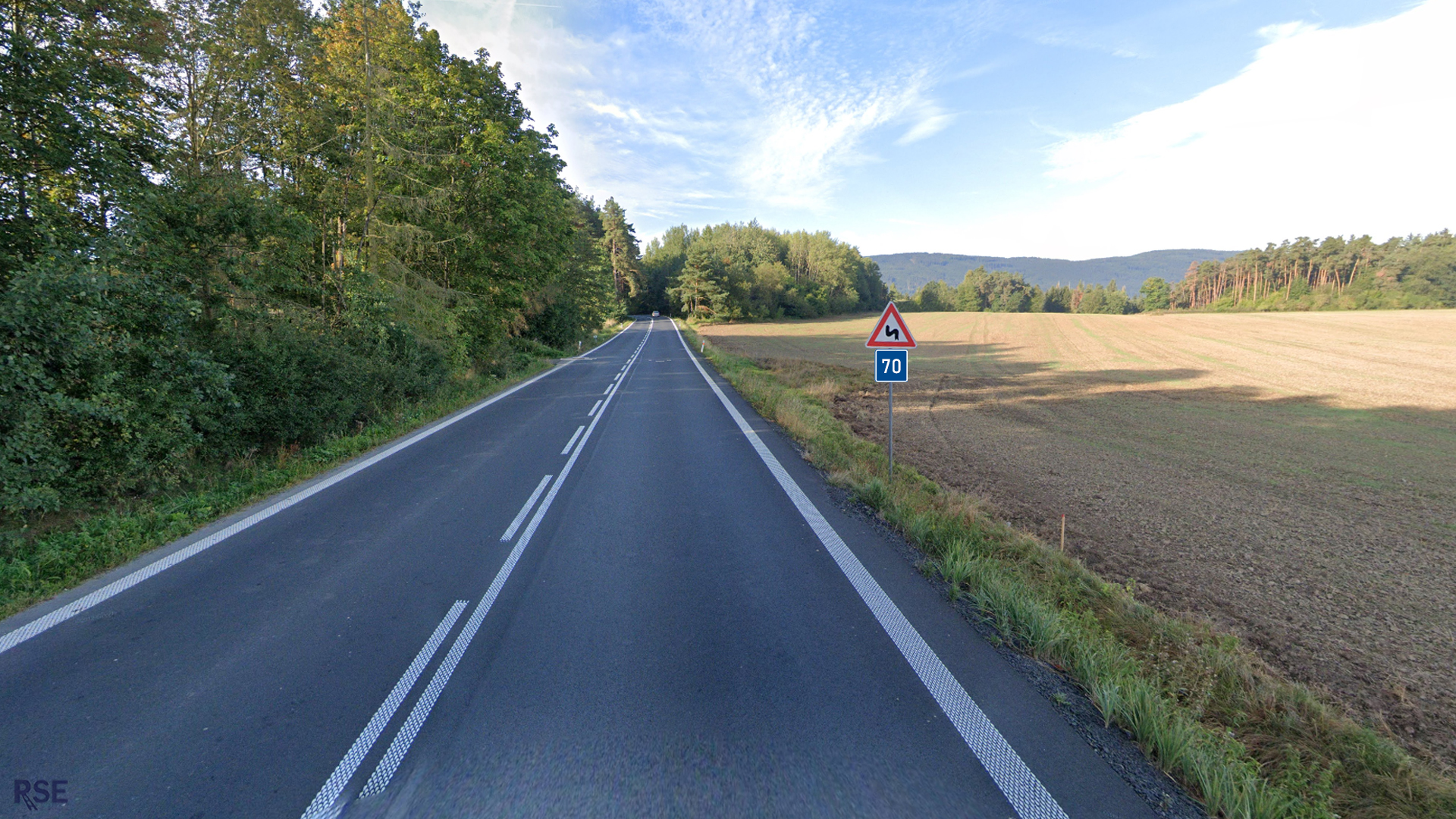 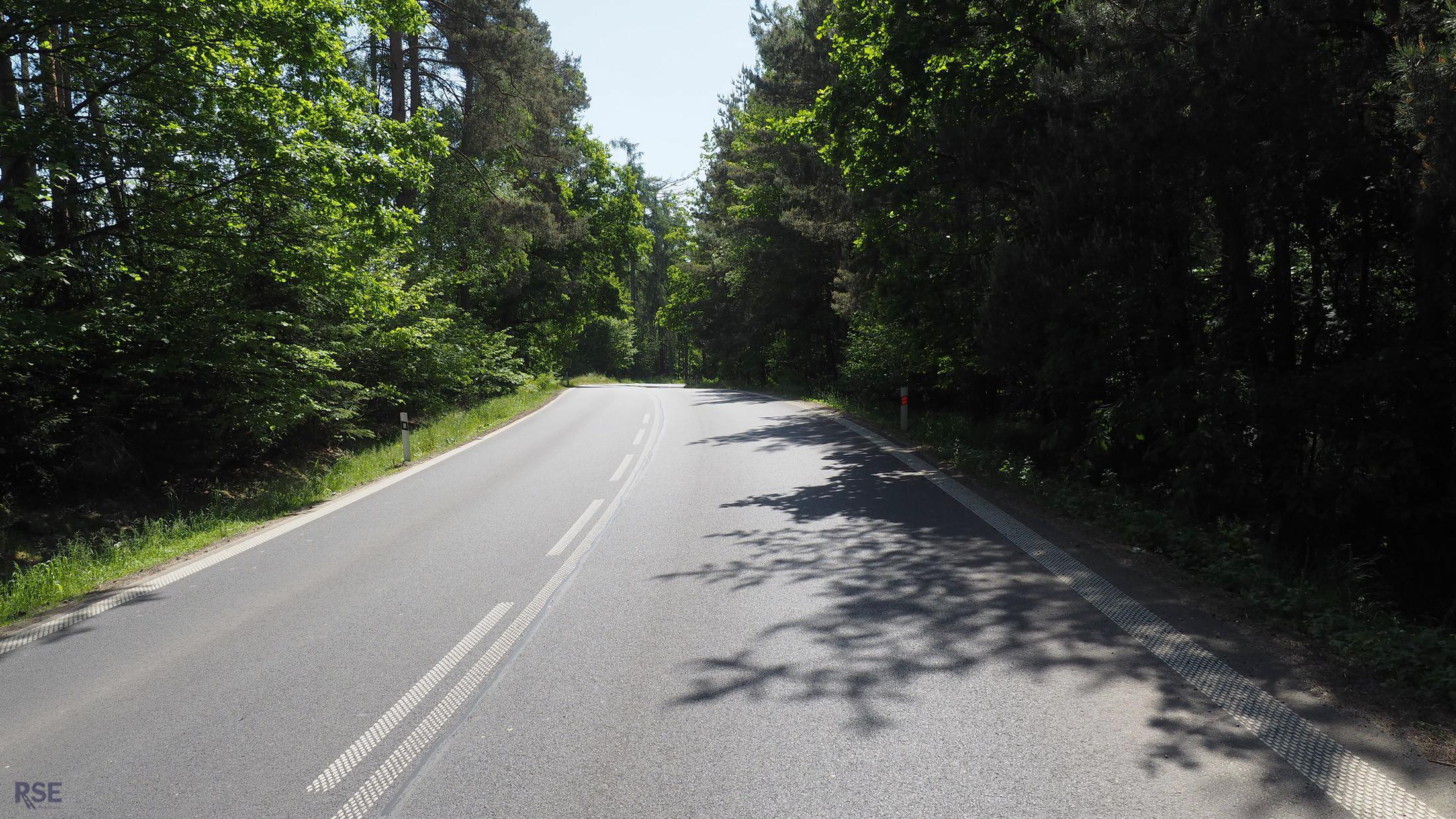 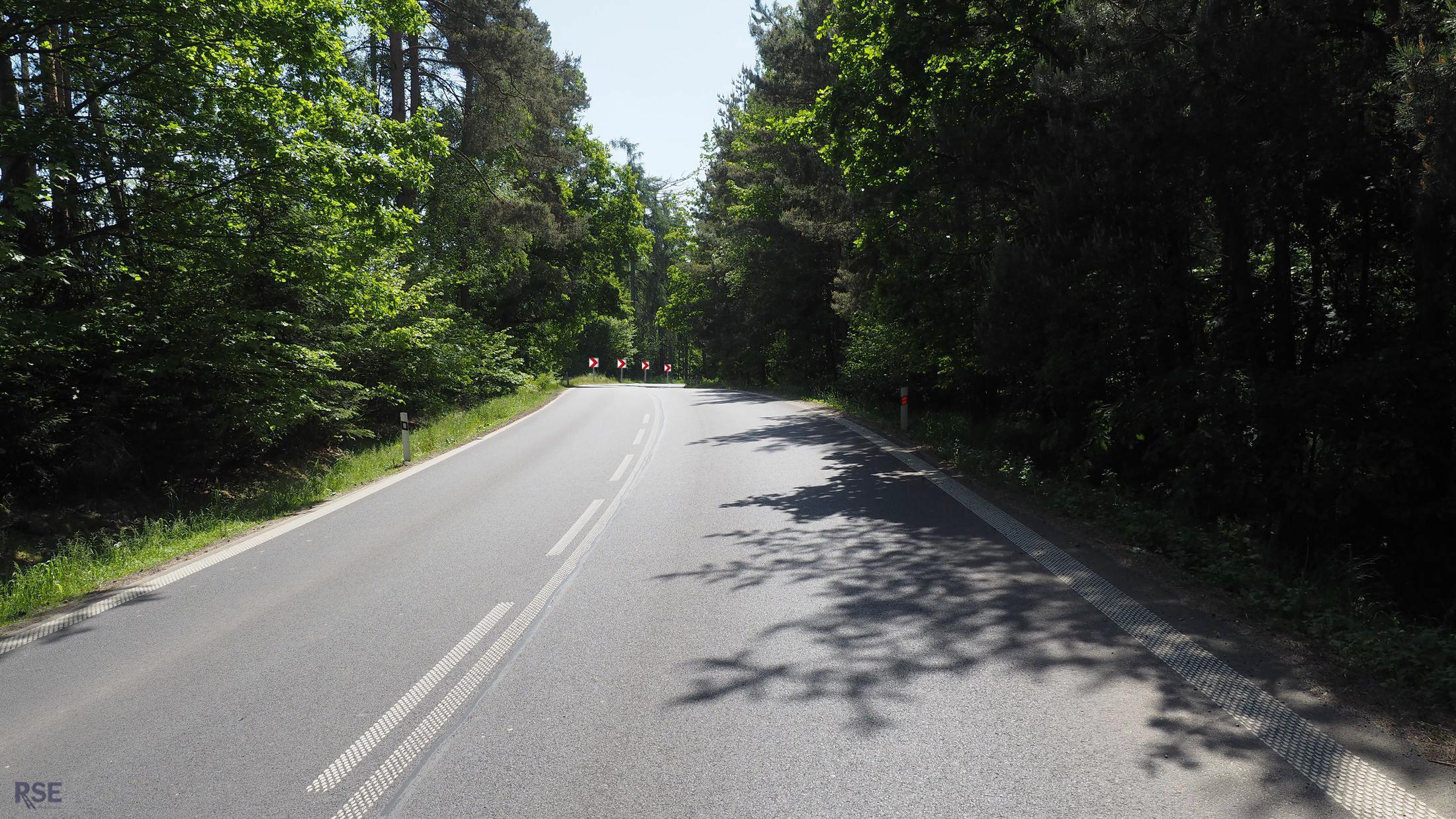 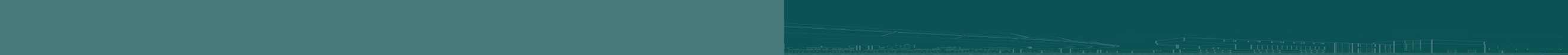 [Speaker Notes: Doporučená rychlost
Směrové vedení Z11 + Z3
Ořez zeleně]
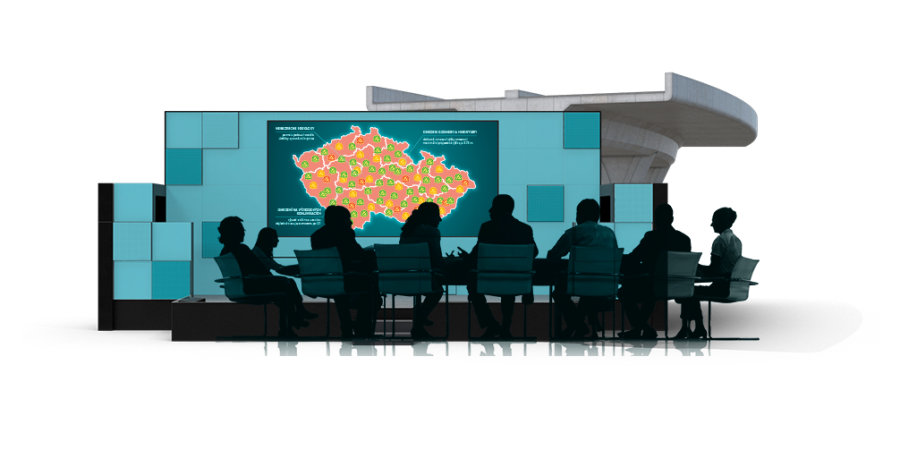 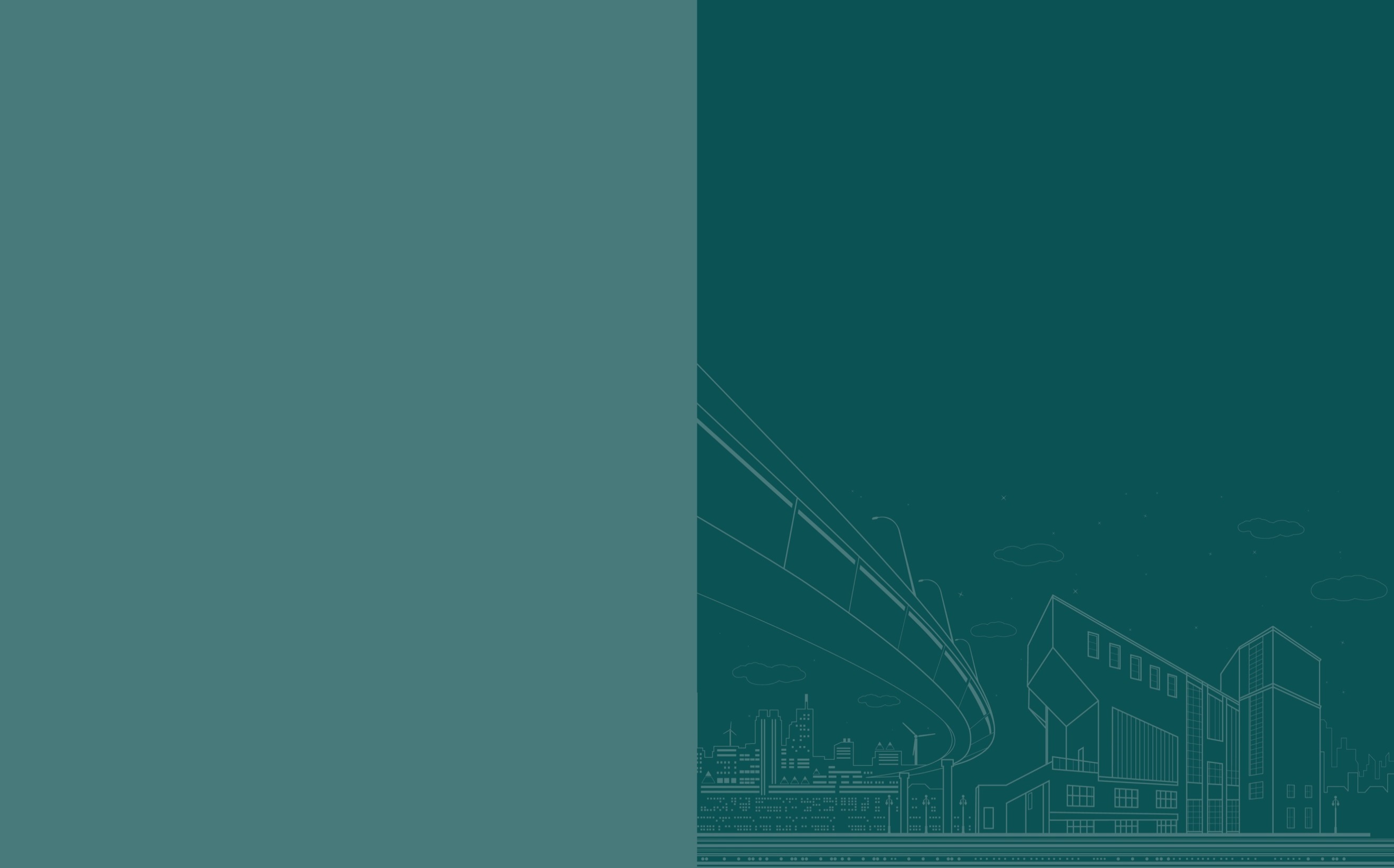 Návrhy úprav
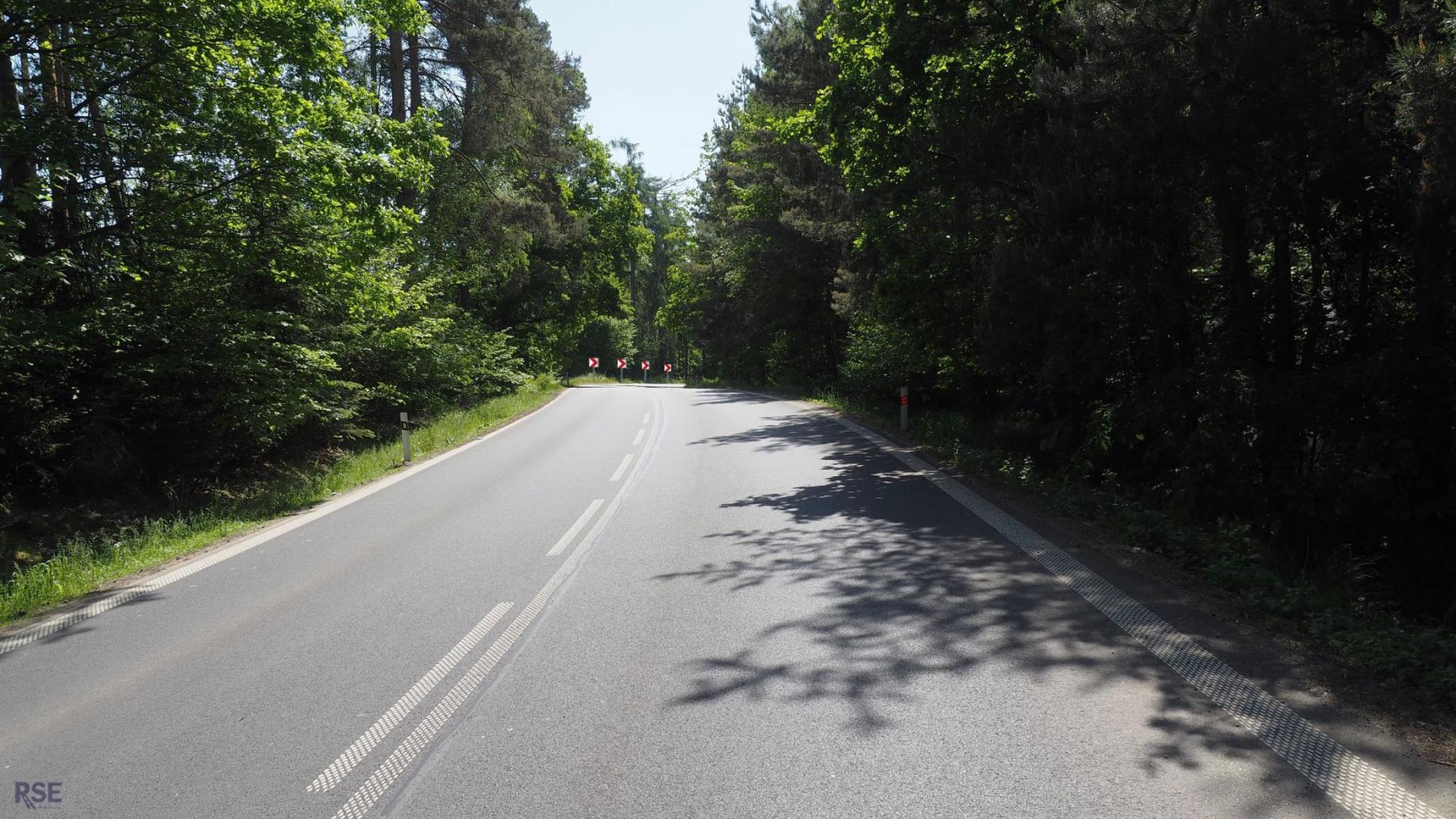 Doporučená rychlost 
Směrové vedení Z3 + Z11
Ořez zeleně (oblouky)
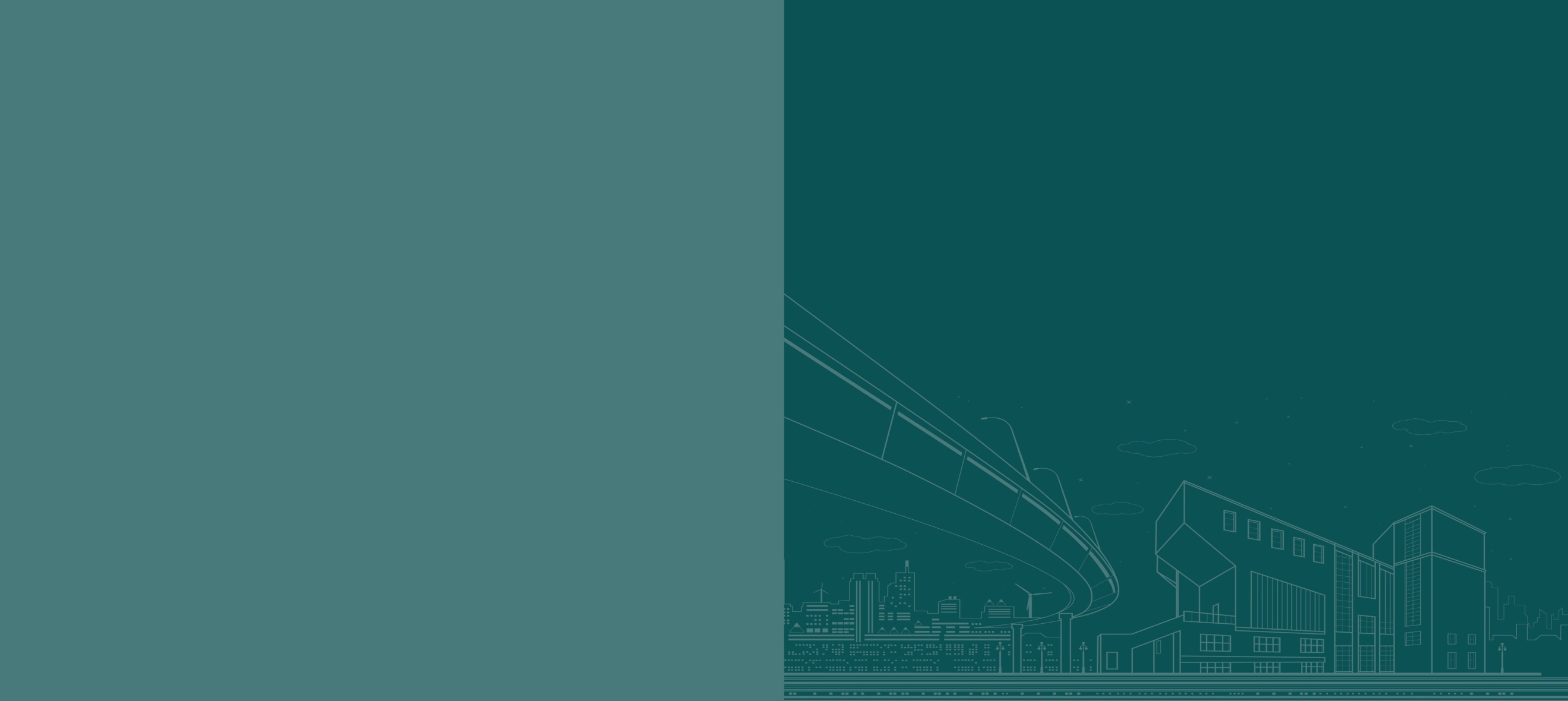 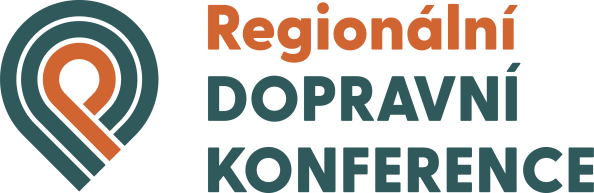 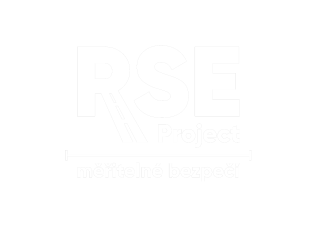 [Speaker Notes: Doporučená rychlost
Směrové vedení Z11 + Z3
Ořez zeleně]
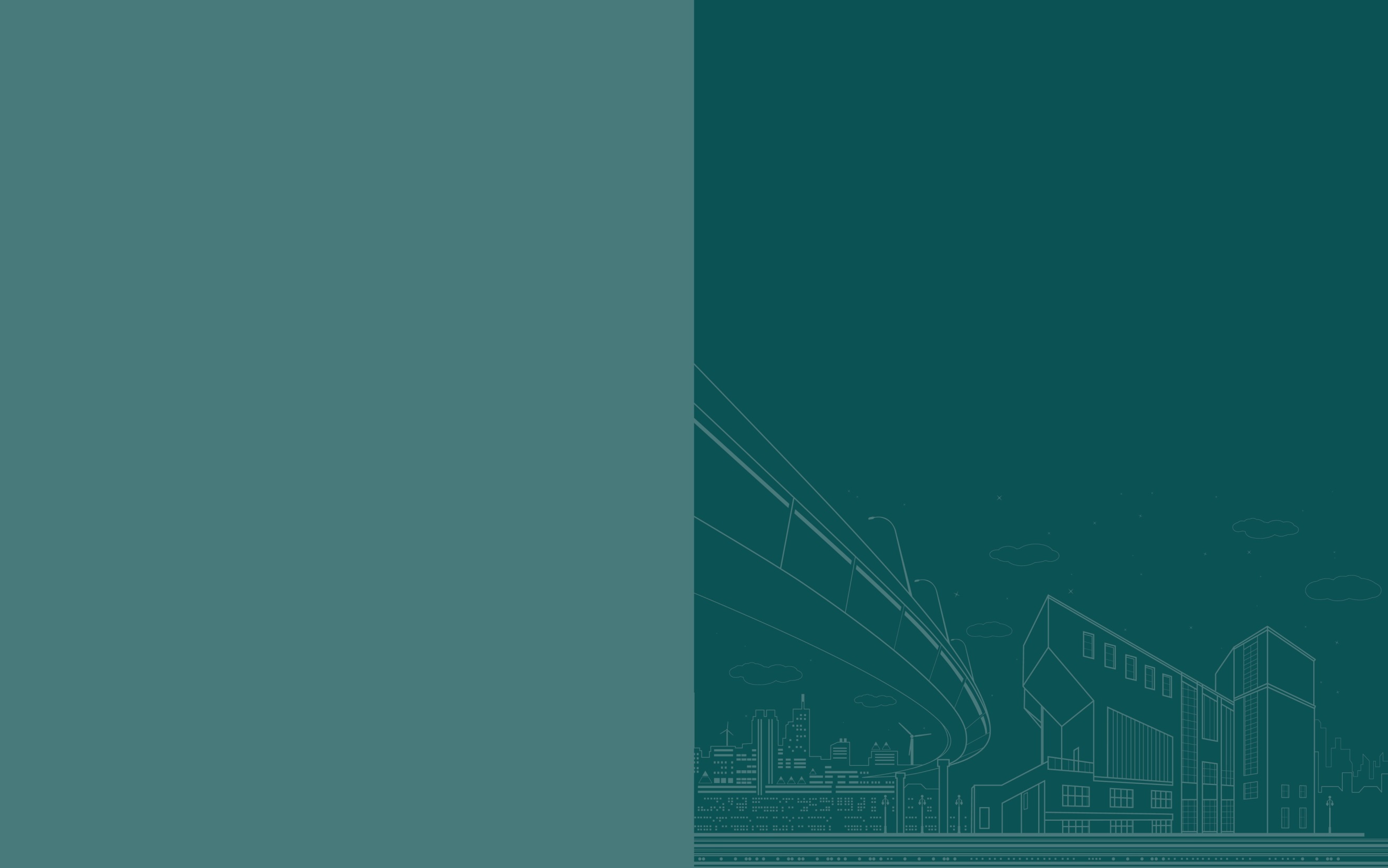 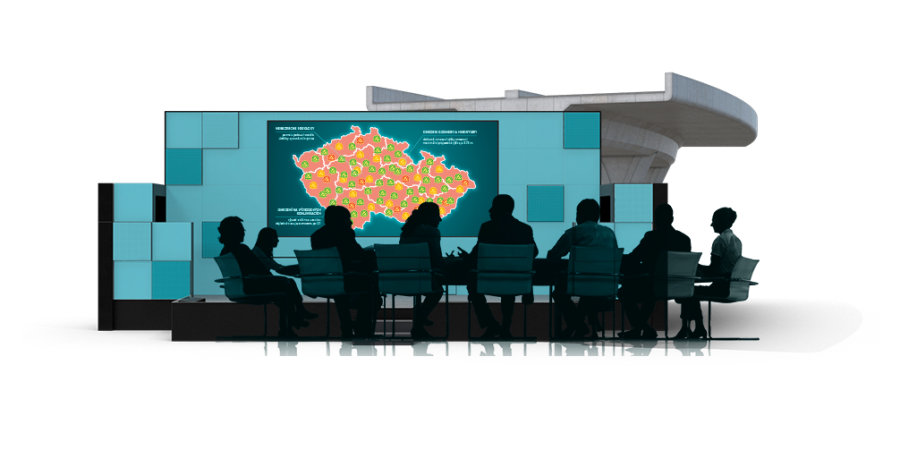 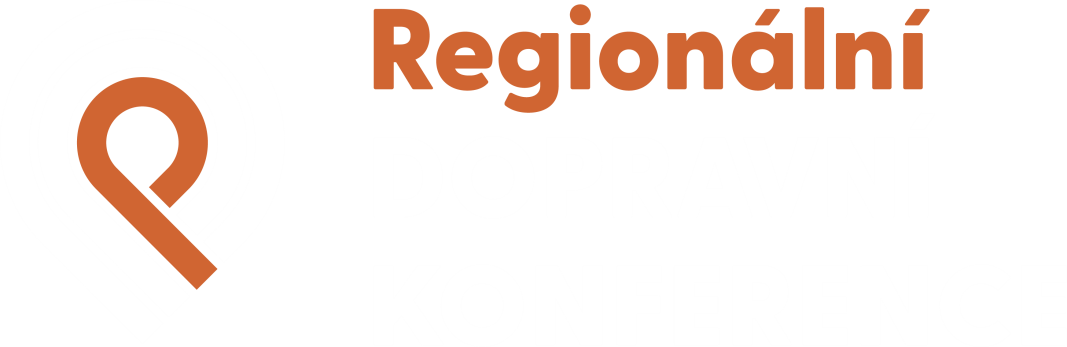 Děkuji za pozornost
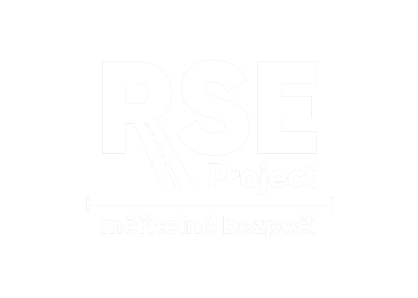 www.rseproject.cz